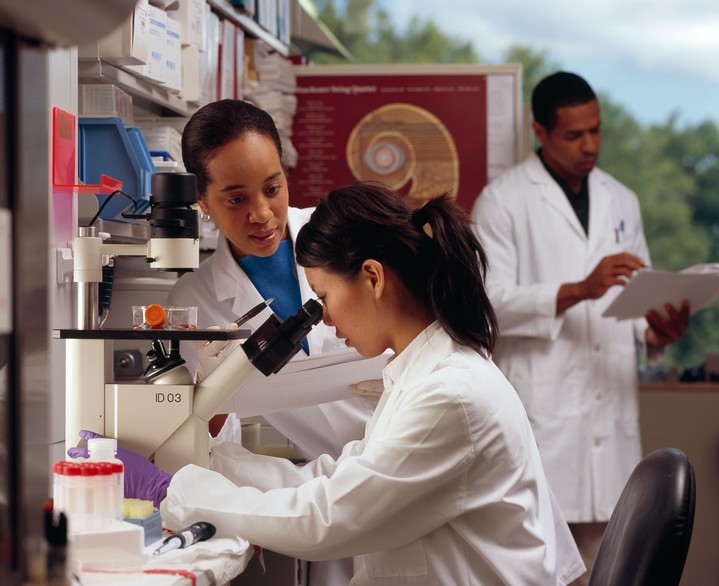 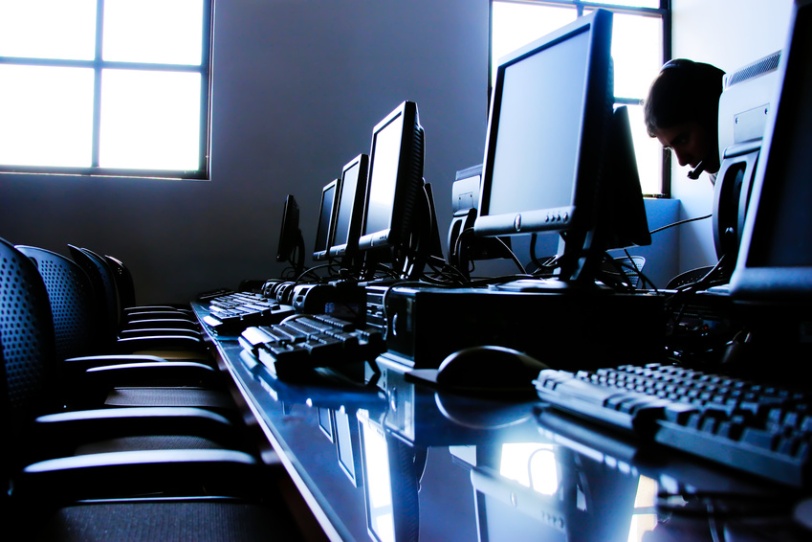 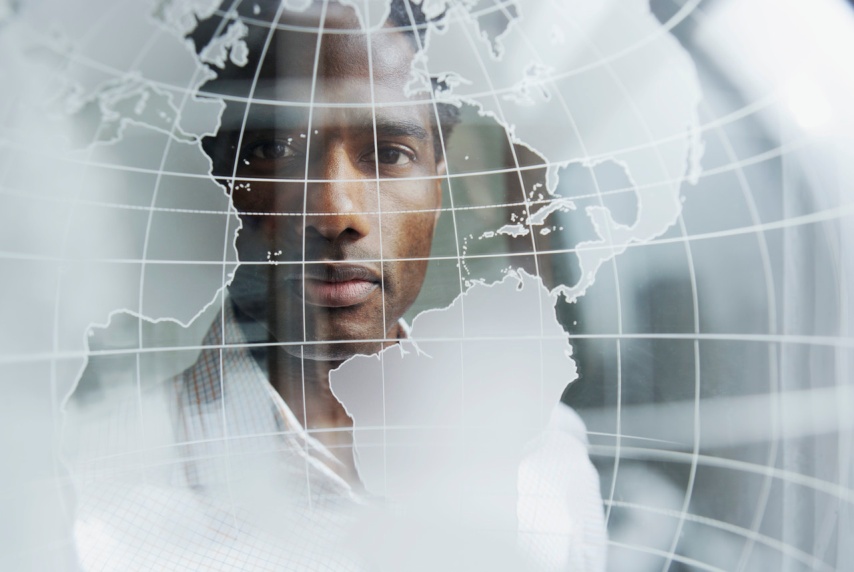 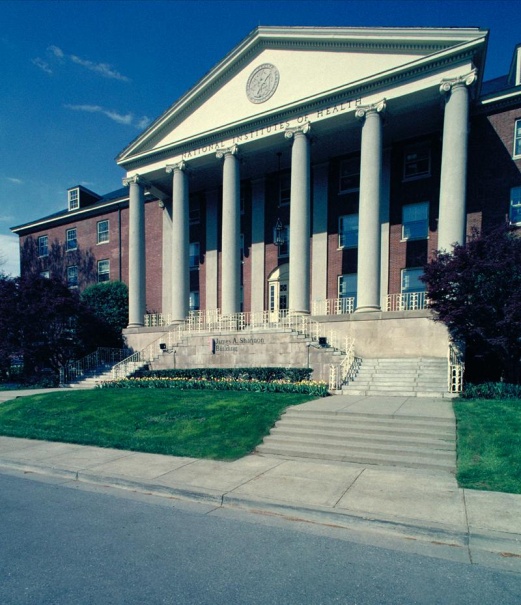 Rock Talk:NIH Support of Biomedical Research
June 2014
Sally J. Rockey, PhD
Deputy Director for Extramural Research
National Institutes of Health
1
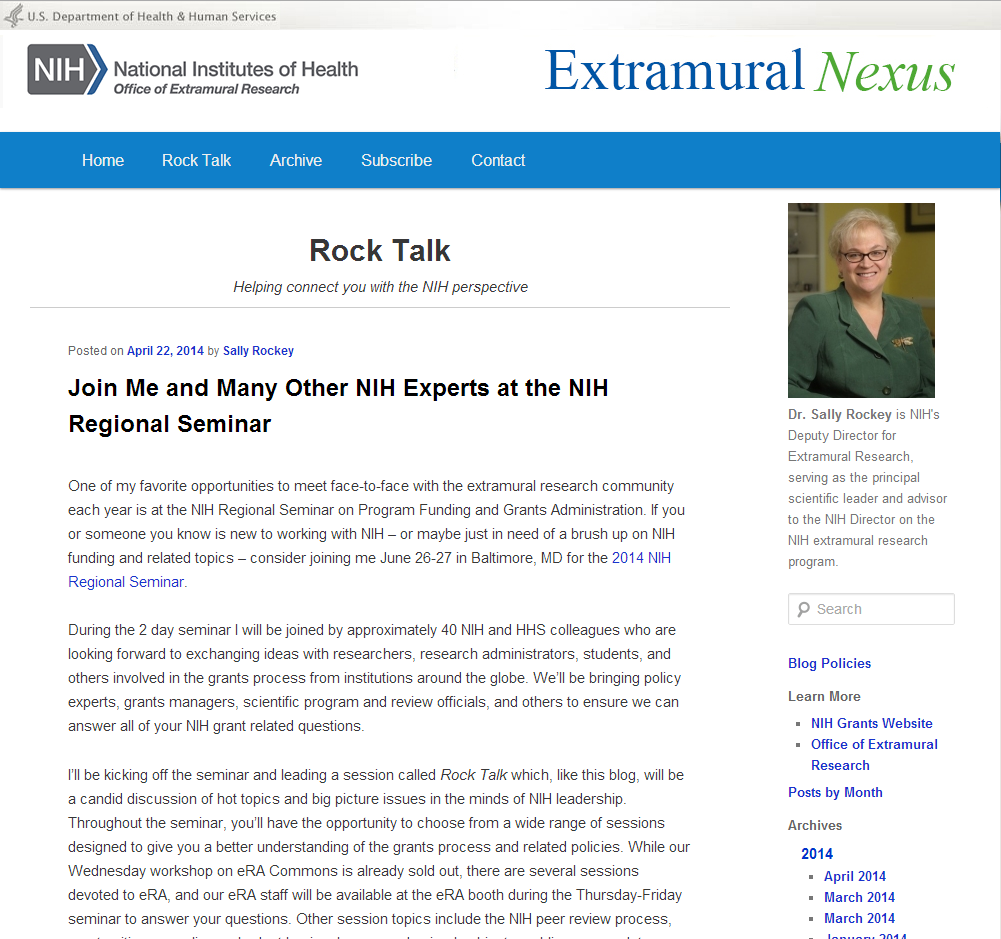 Rock Talk Sample
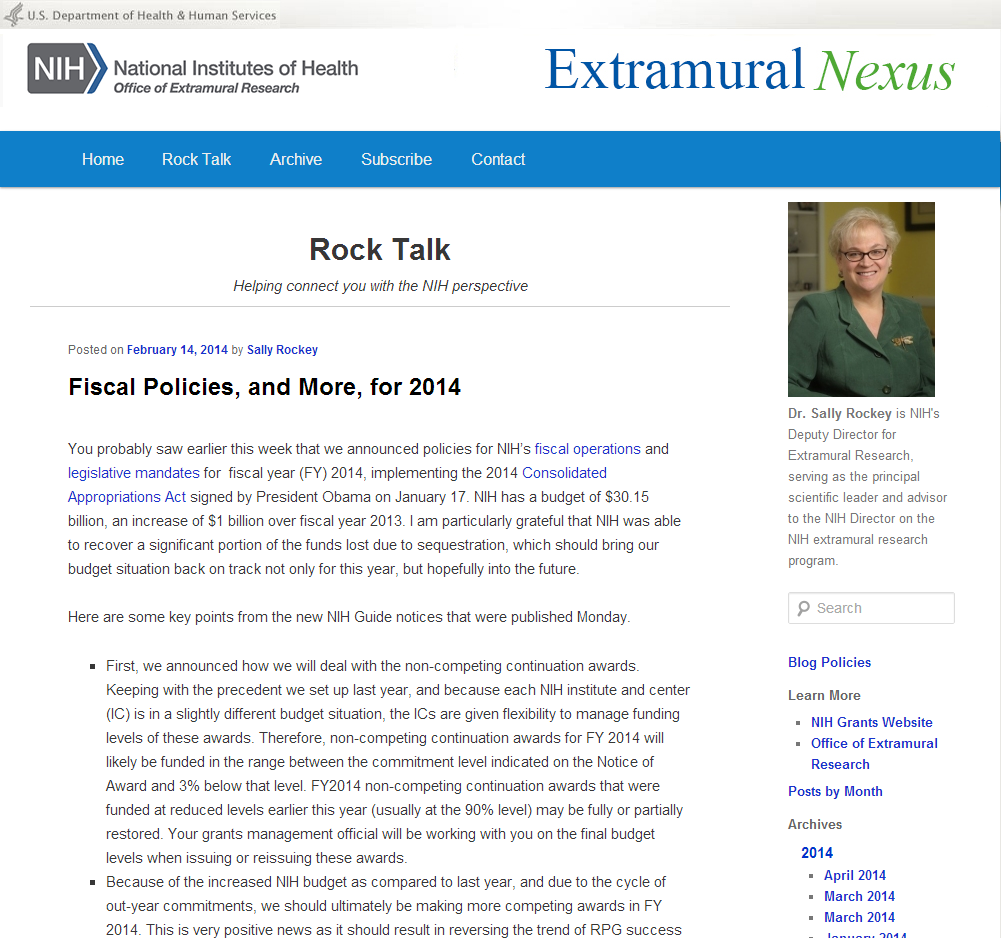 Rock Talk Sample – Fiscal Policies
Fiscal Policies and More for FY 2014
Because of the increased NIH budget as compared to last year, and due to the cycle of out-year commitments, we expect to make more competing awards in FY 2014. 
NRSA stipends: 
Undergraduate and graduate student stipends will increase by 2% 
Entry level postdoctoral stipends will be increased to $42,000 with 4% increases for additional years of experience. (More details are in NIH Guide Notice NOT-OD-14-046). 
Salaries received from an NIH grant continue to be restricted to no more than Executive Level II of the Federal Executive Pay scale. The Executive Level II salary was increased to $181,500 as of January 12, 2014. (More details are in NIH Guide Notice NOT-OD-14-052)
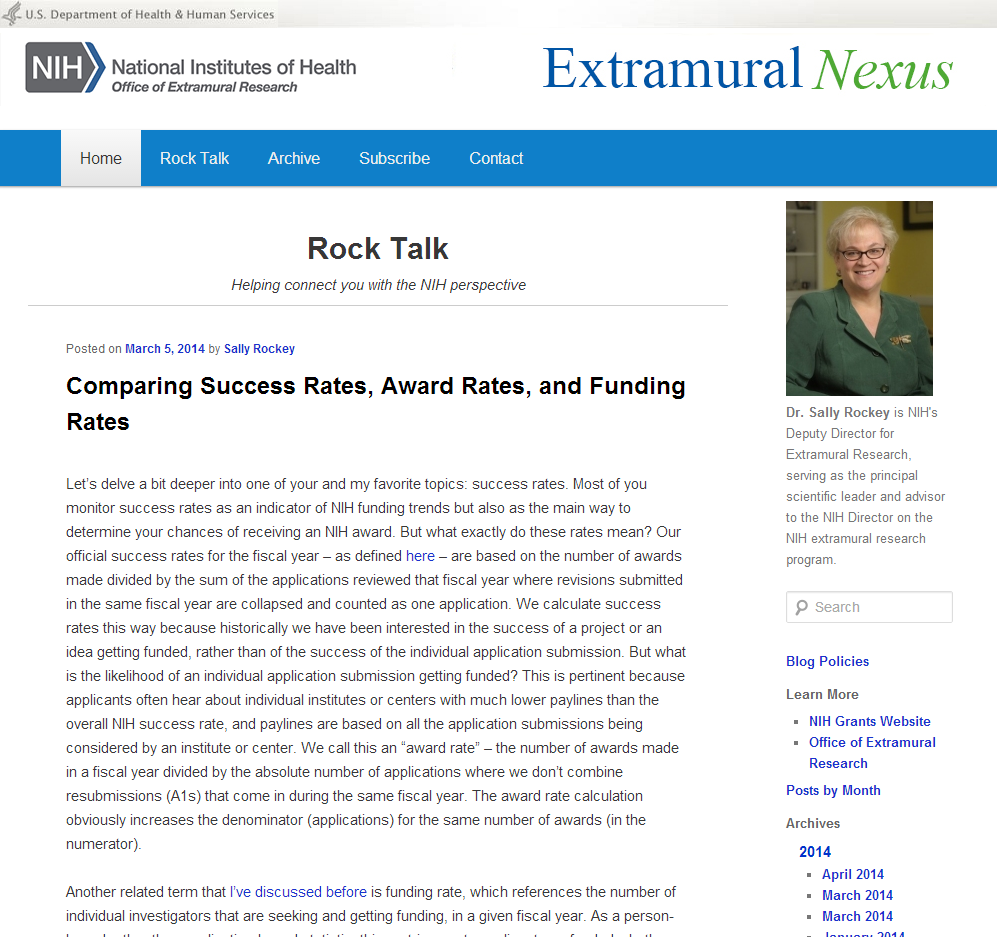 Rock Talk – comparing success rates
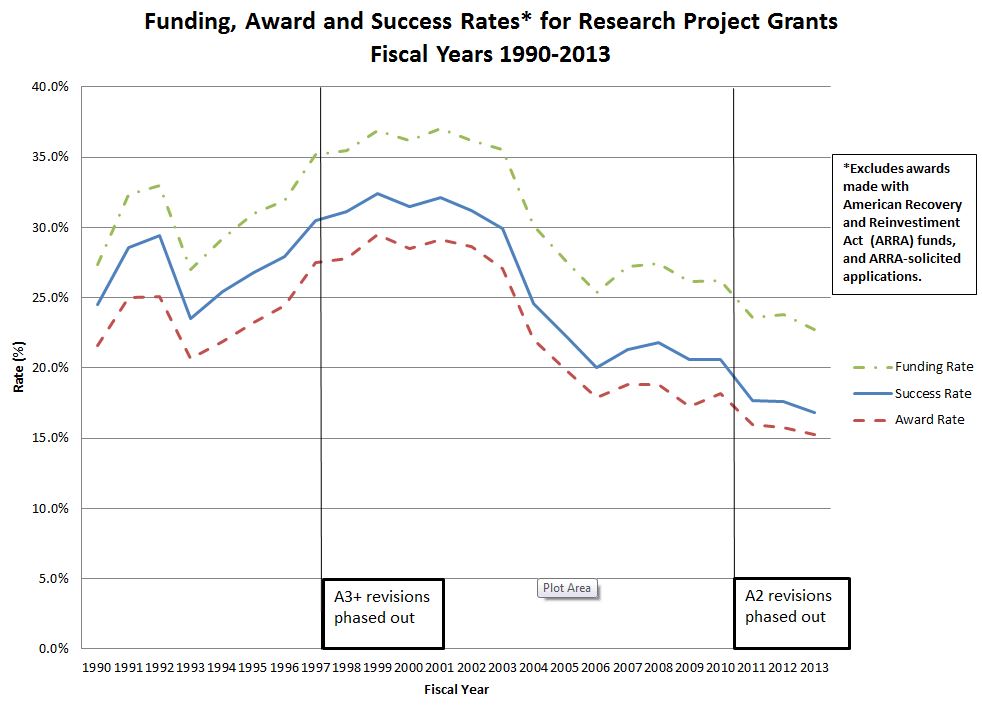 Funding, Award and Success Rate Graph
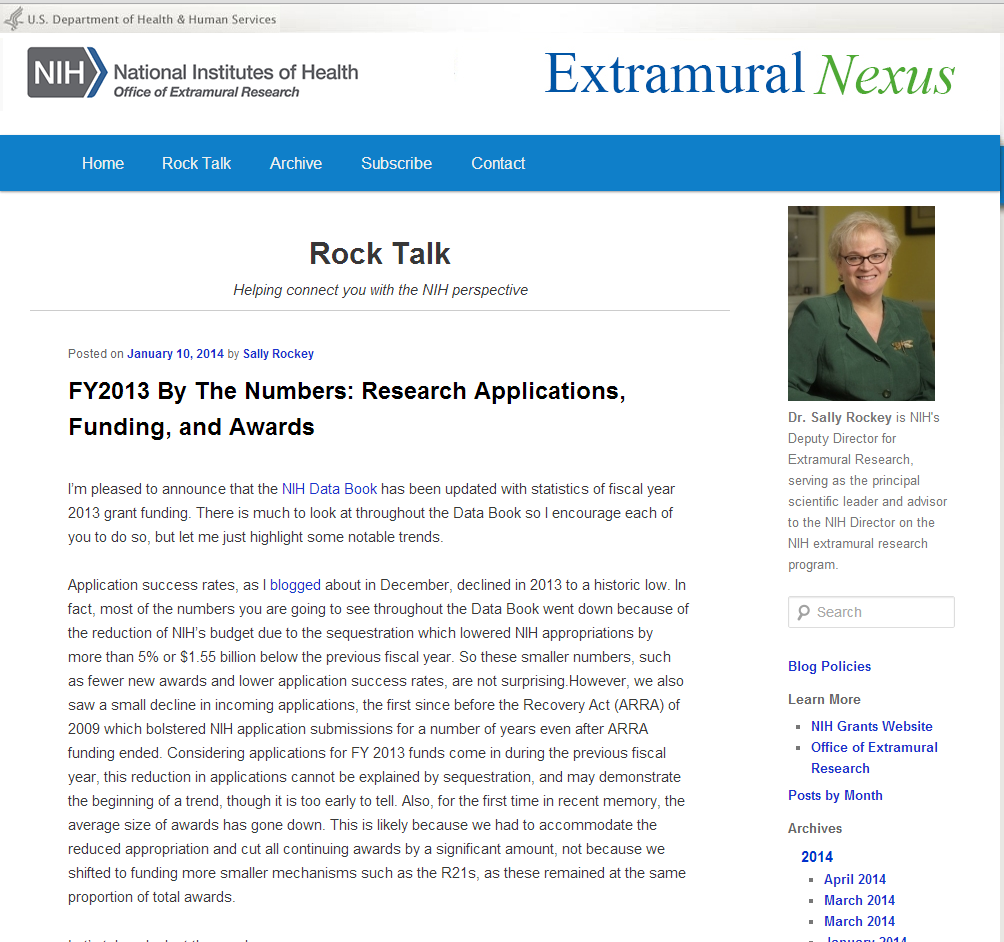 Rock Talk – FY2013 by the Numbers
FY 2013 by the Numbers: Research Applications, Funding, and Awards
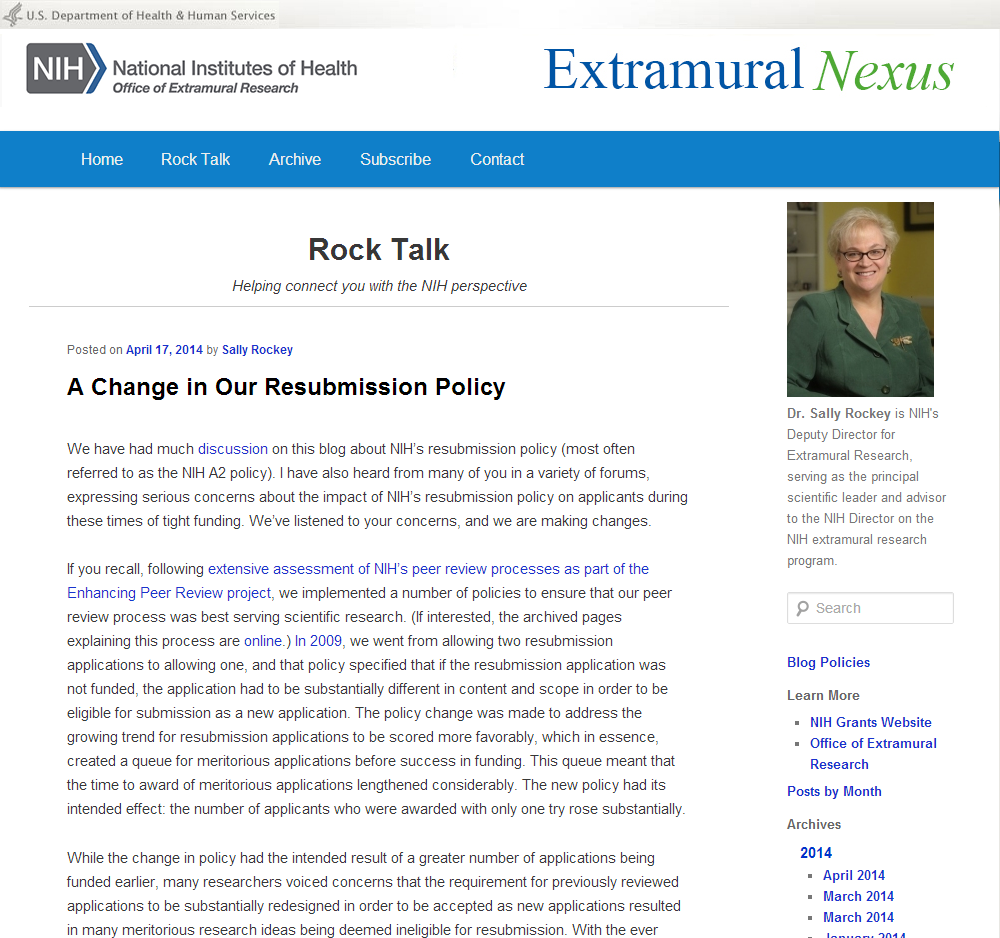 Rock Talk – A Change in our Resubmission Policy
NIH Policy on Resubmission (Amended) ApplicationsNIH Guide Notice (NOT-OD-09-003)October 8, 2008
The NIH will accept only a single amendment to an original new or competing renewal application.  

Failure to receive funding after two submissions (i.e., the original and the single amendment) will mean that the applicant should substantially re-design the project rather than simply change the application in response to previous reviews.  

It is expected that this policy will lead to funding high quality applications earlier, with fewer resubmissions.
10
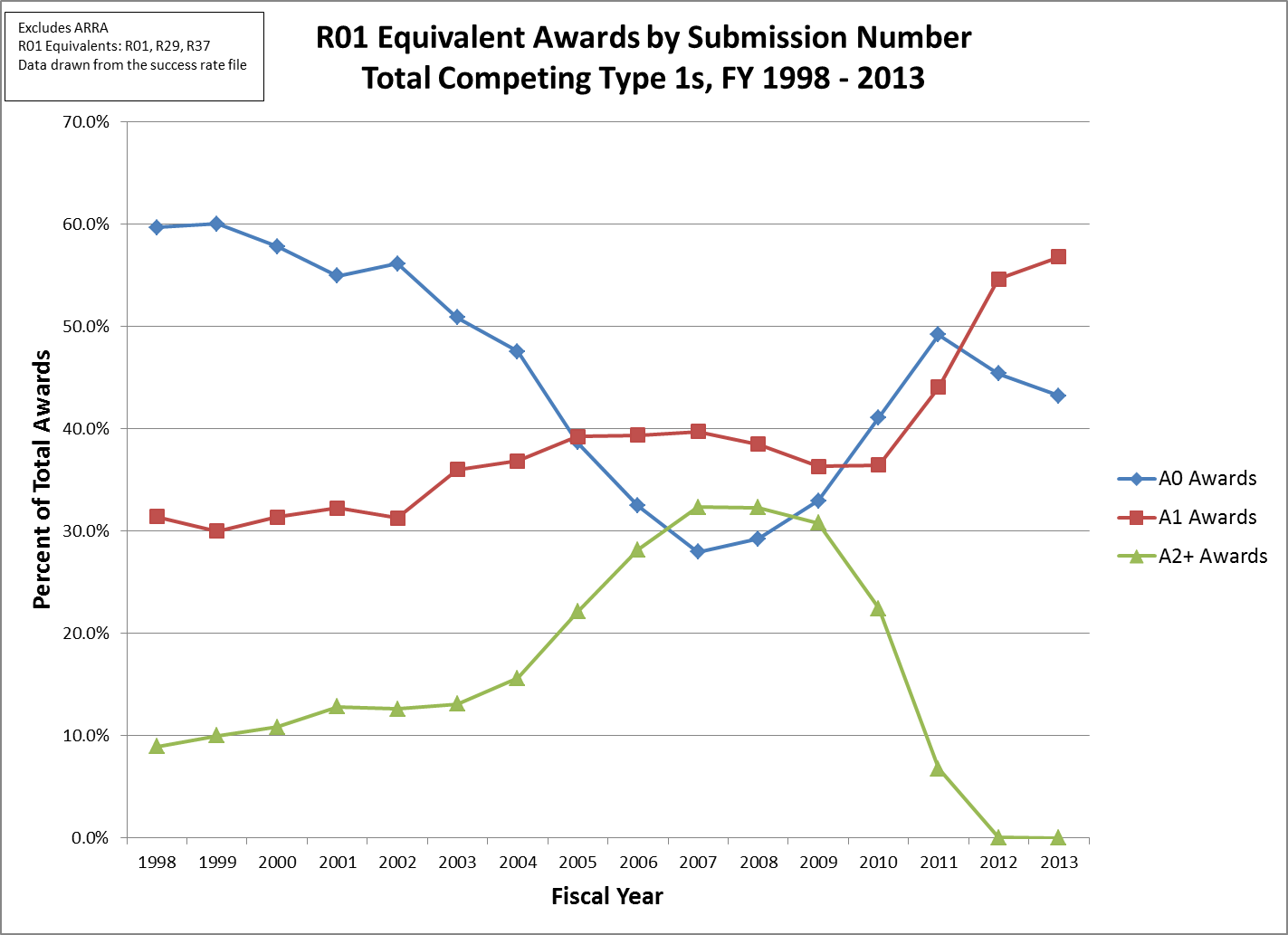 R01 Equivalent Awards by Submission Number
11
Time to Award
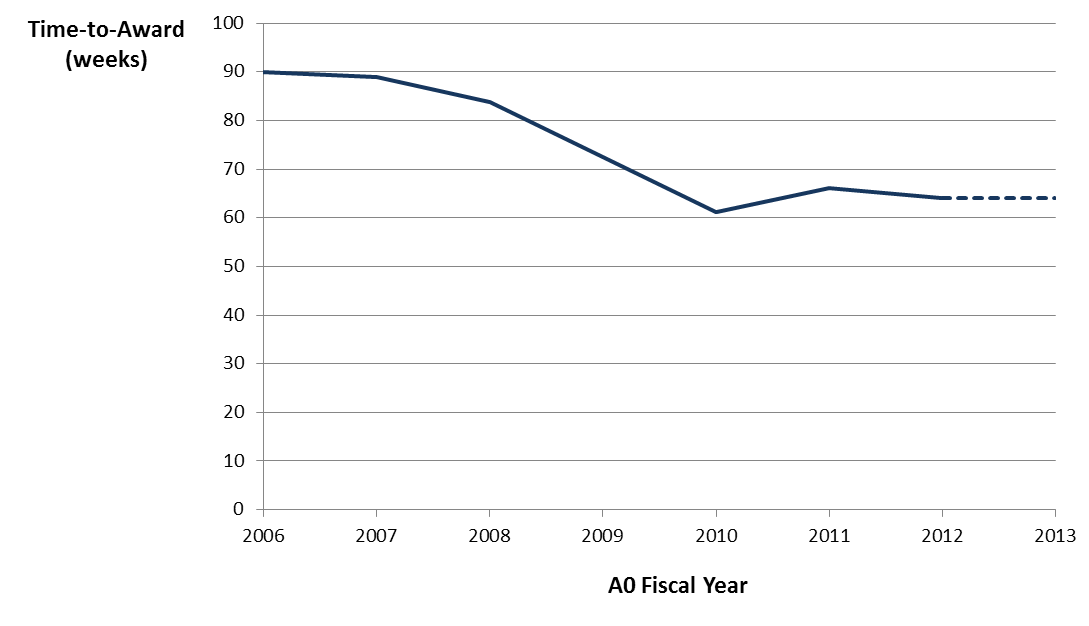 NIH Policy on Resubmission Applications
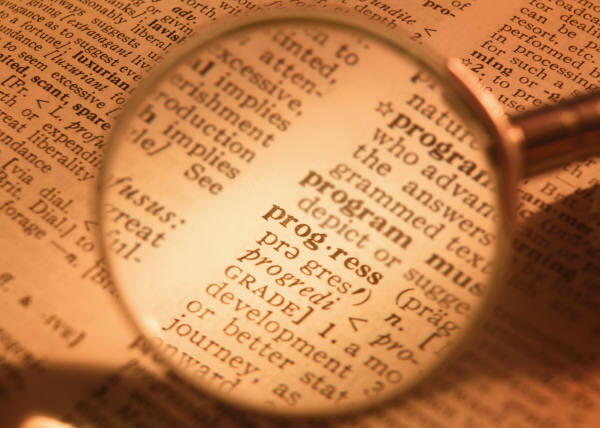 Since the 2008 A2 policy change:
Awards are being made to A0s more 
   frequently 
Time-to-award and the average 
    number of submissions required to 
    obtain funding have decreased, despite falling success rates
Continuing concerns from the extramural community
NIH requires substantial change in the research idea when submitting next  application, or the application will be deemed a “virtual A2”
New investigators may not have enough research experience/support to go in new directions
Established investigators must “give up” their careers’ work
13
NIH Guide Notice (NOT-OD-14-074)NIH and AHRQ Announce Updated Policy for Application Submission April 17, 2014
“Effective immediately, the NIH and AHRQ will accept a new (A0) application following an unsuccessful resubmission (A1) application. The subsequent new application need not demonstrate substantial changes in scientific direction compared to previously reviewed submissions, and must not contain an introduction to respond to the critiques from the previous review.”
We’re listening!
14
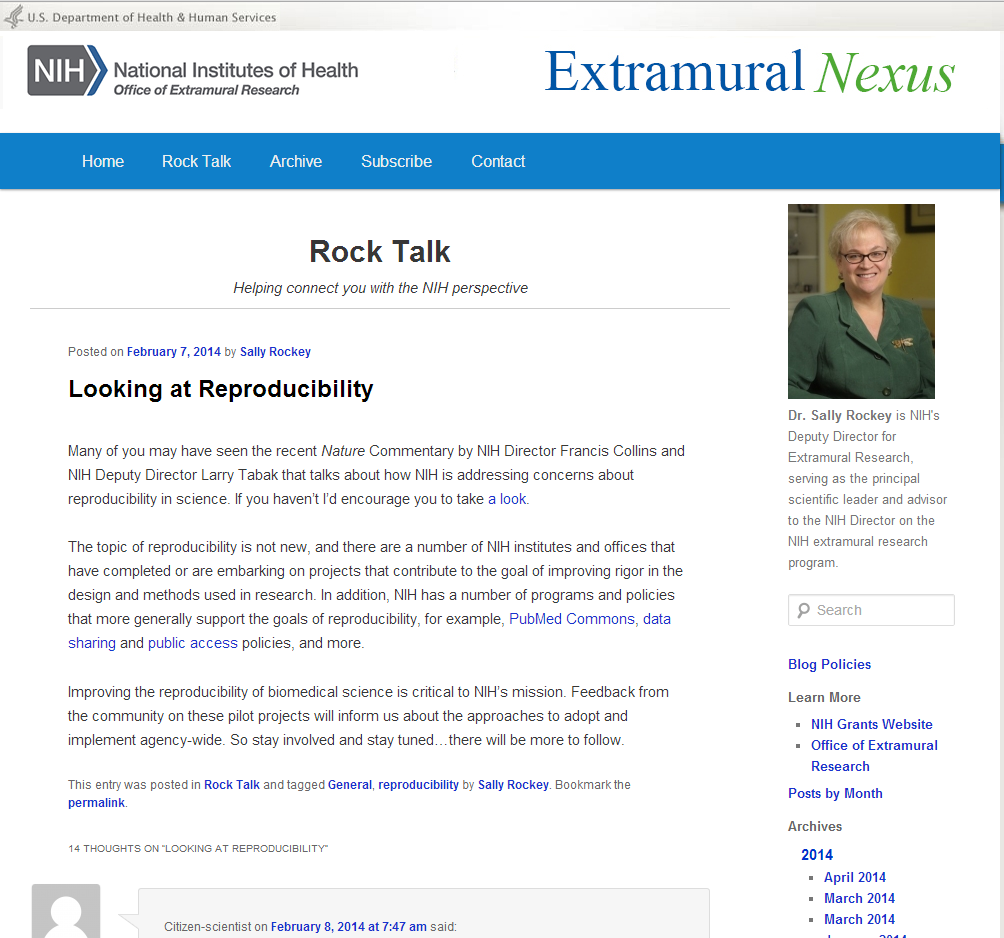 Rock Talk – Looking at Reproducibility
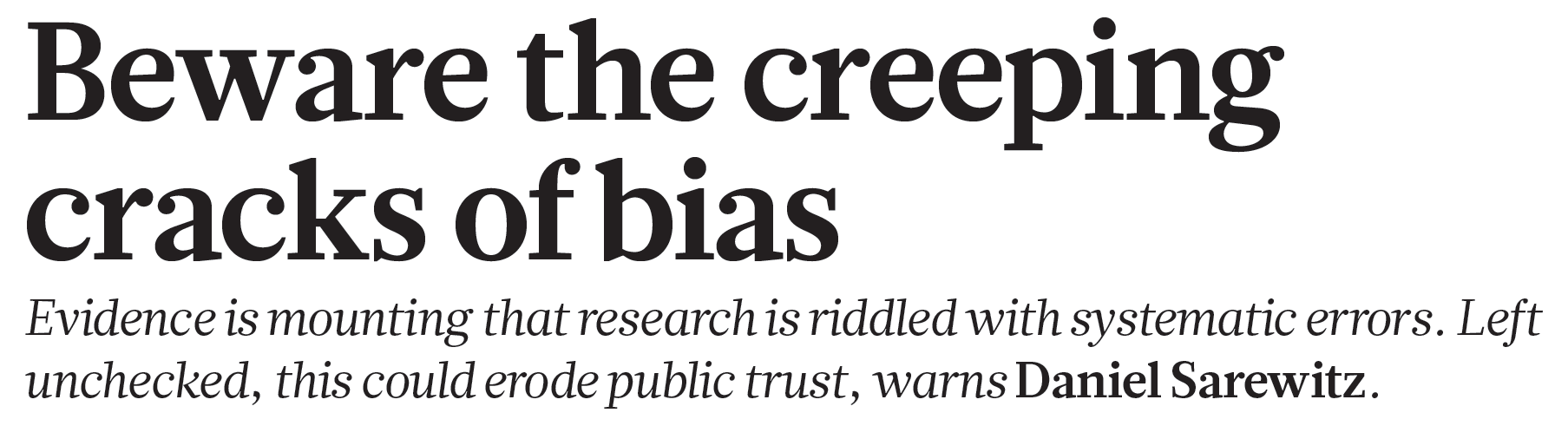 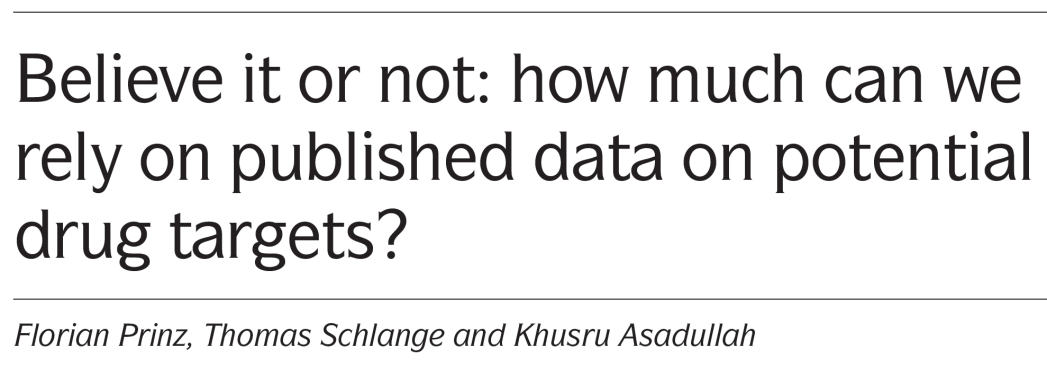 PreClinical Study Headlines
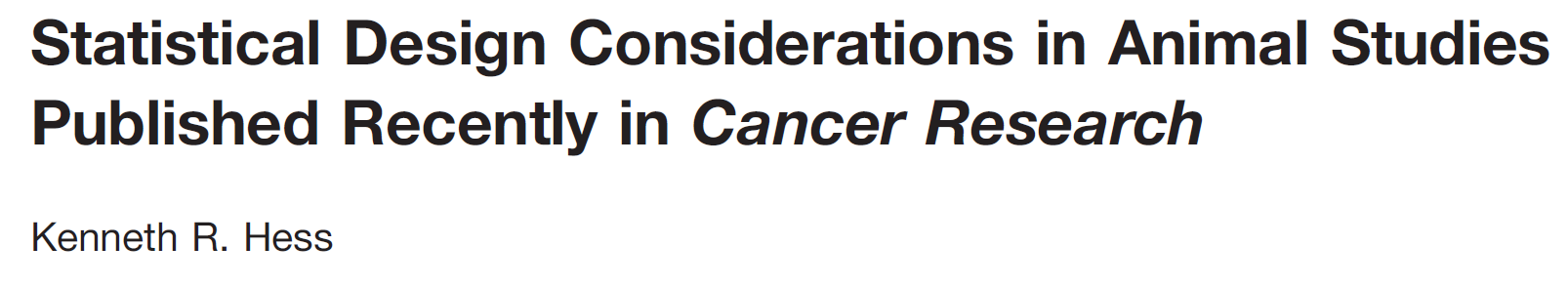 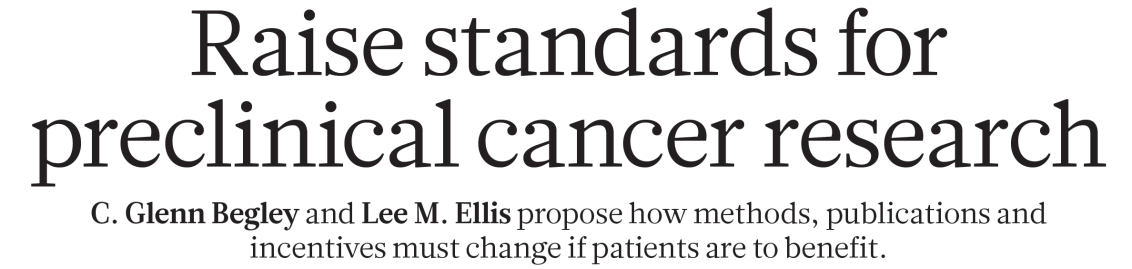 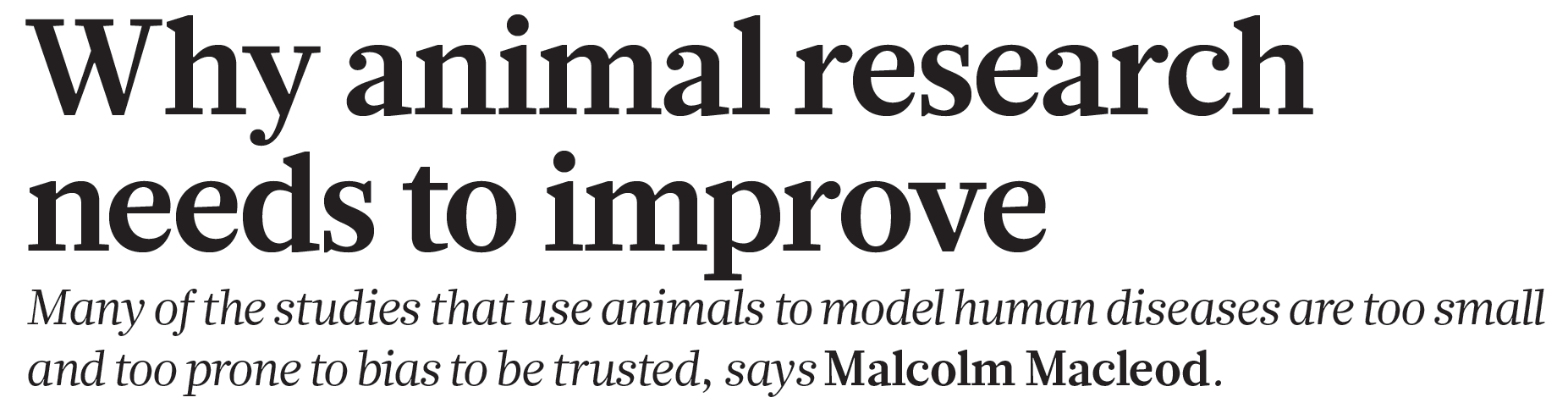 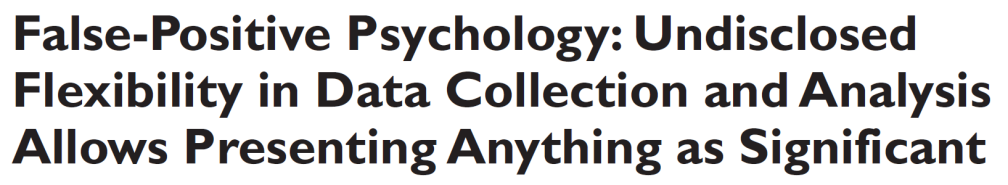 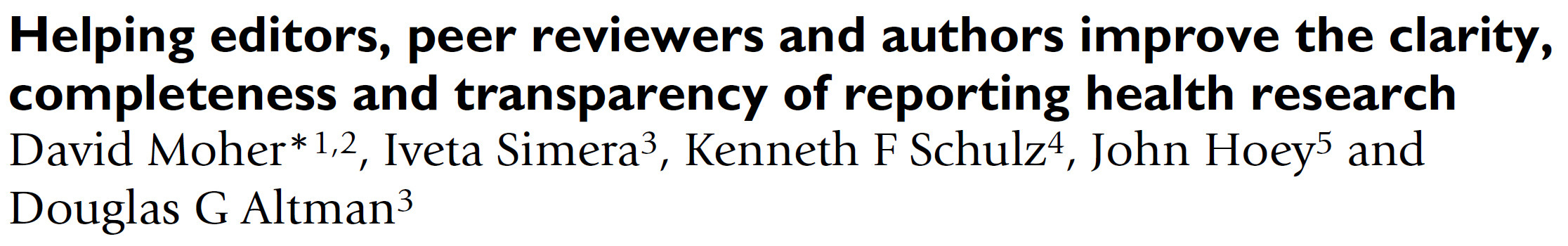 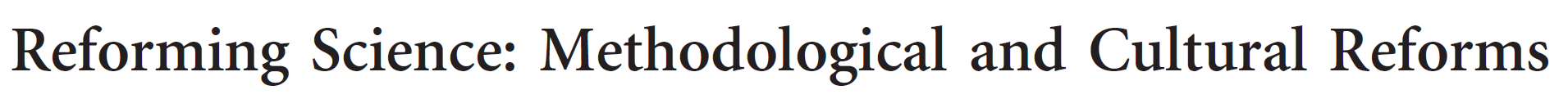 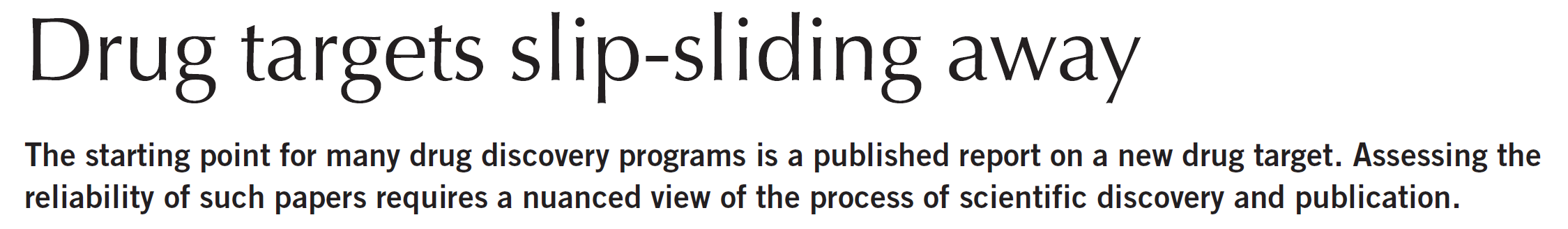 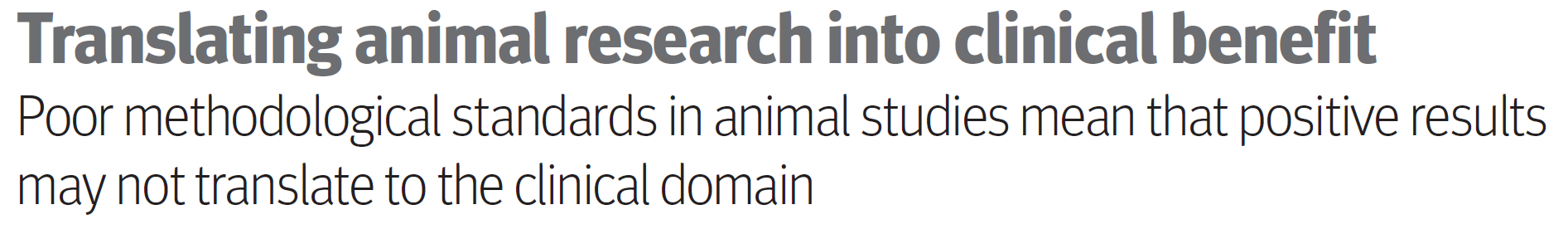 Possible Causes for Difficulties Reproducing Data
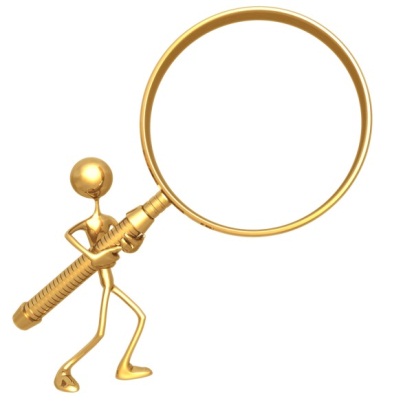 Poor experimental design:  e.g., no blinding, randomization, insufficient power, variable experimental conditions, insufficient documentation of methods
Errors in analysis & interpretation:  lack of replication, inappropriate use of statistics, misinterpretation of findings
Inadequate reporting of: detailed methods, failures to replicate, exclusion of outliers, changes to endpoints
Overemphasis on the “exciting” or “big picture” finding sometimes results in publications leaving out necessary details of experiments performed
Difficulty in publication of “negative” findings
Underlying issues of poor training in experimental design and perverse reward incentives
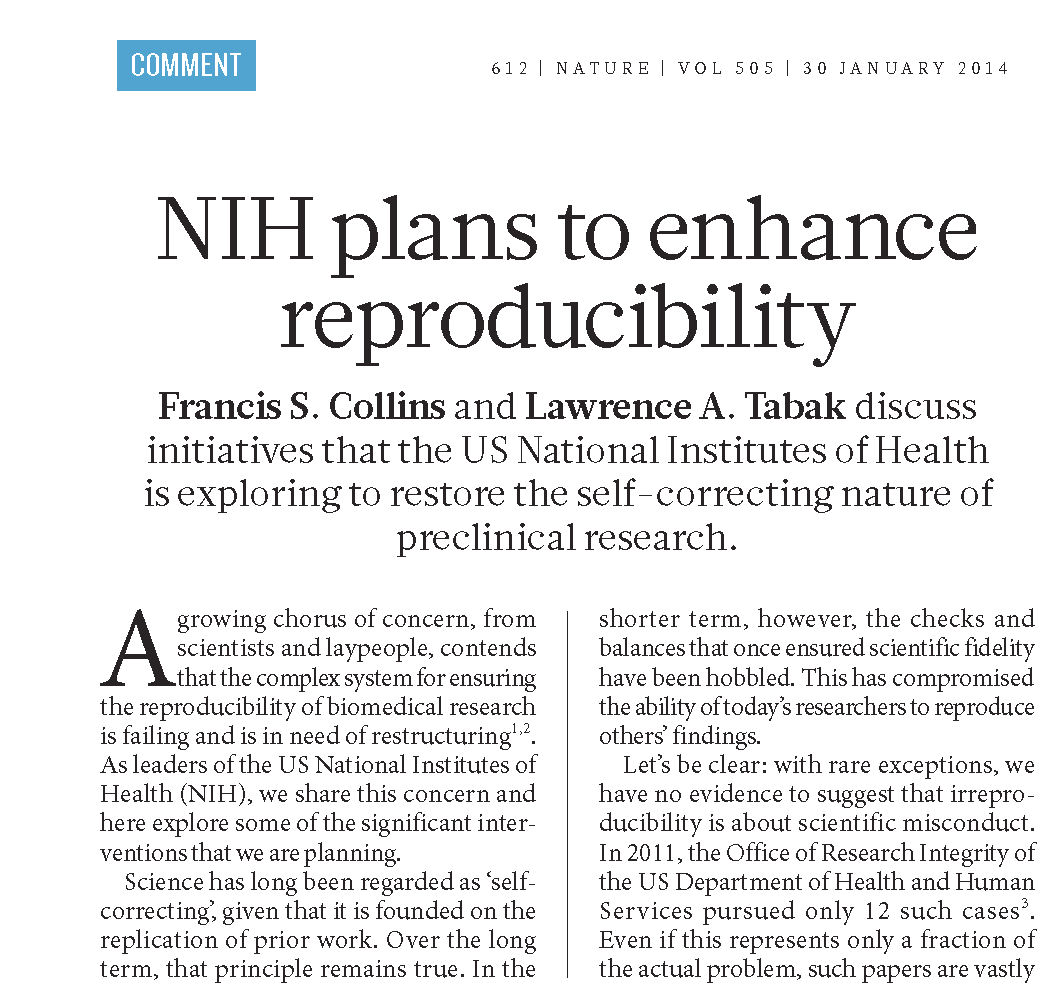 NIH Plans to Enhance Reproducibility
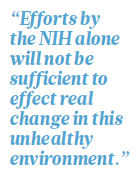 Trans-NIH Actions
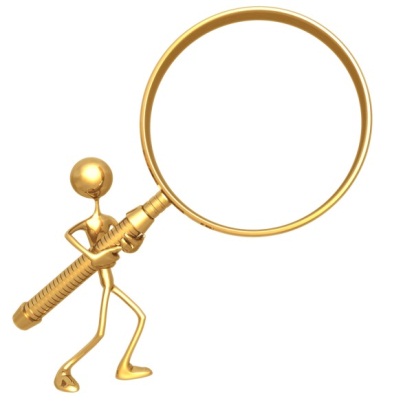 Discussing reproducibility and transparency of research findings with stakeholder communities, such as journal editors 
Creating a new training module on research integrity and experimental design 
Implementing pilot studies to address key concerns, such as:
Developing a checklist to ensure more systematic evaluation of grant applications
Determining approaches needed to reduce “perverse incentives,” e.g., longer term support for investigators
Supporting replication studies
Considering approaches to encourage applicants to:
Authenticate cell lines and other unique research resources
Analyze and report sex differences in preclinical research
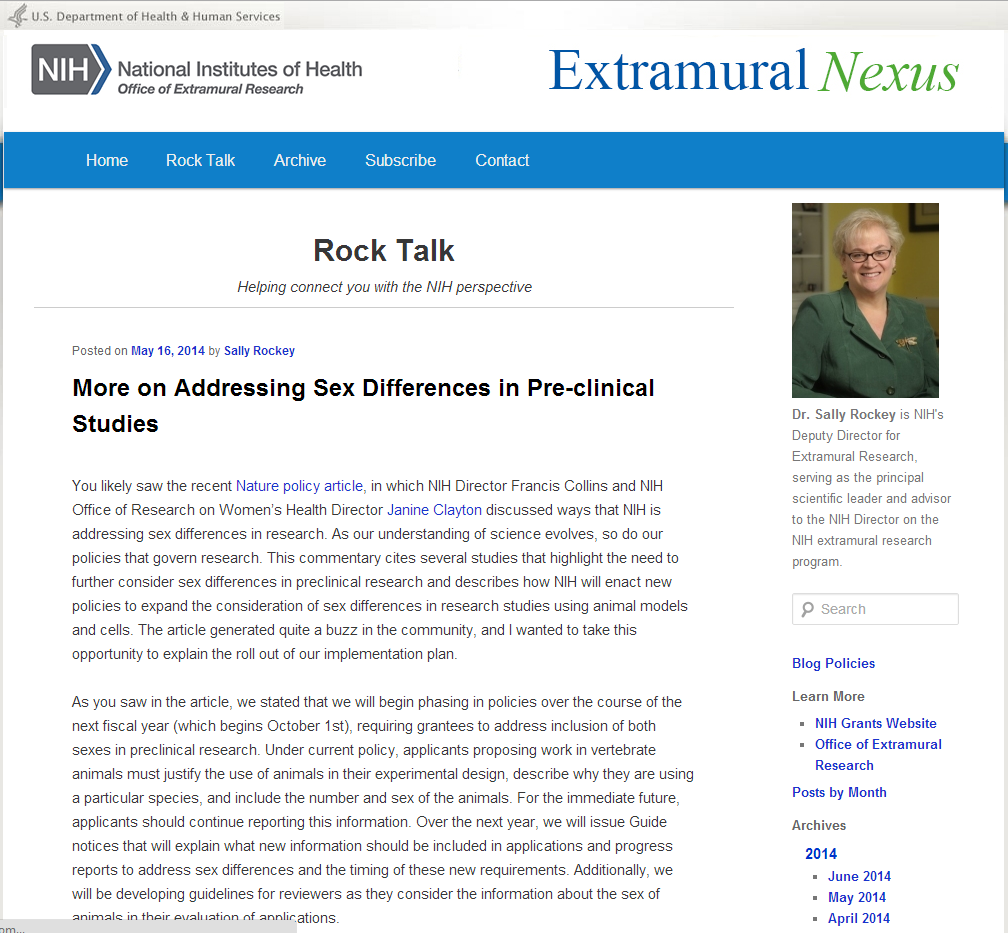 Rock Talk – More on Addressing Sex Difference in Pre-Clinical Studies
NIH to Balance Sex in cell and Animal Studies
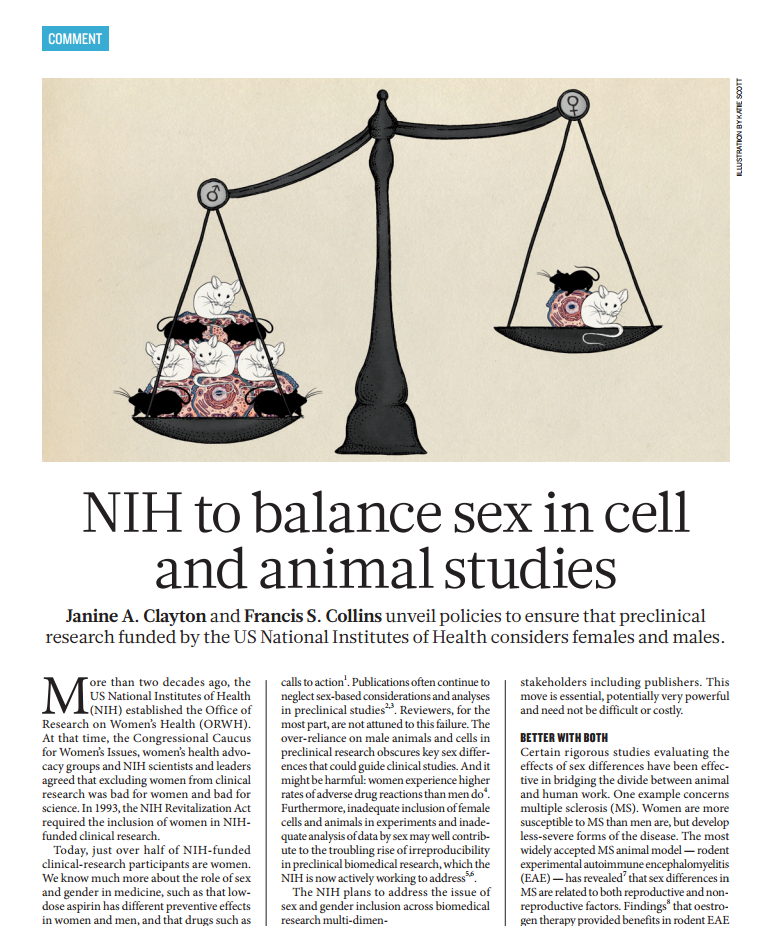 Over the course of FY 2015, NIH plans to roll out policies that will require applicants to address inclusion of both sexes in biomedical research.
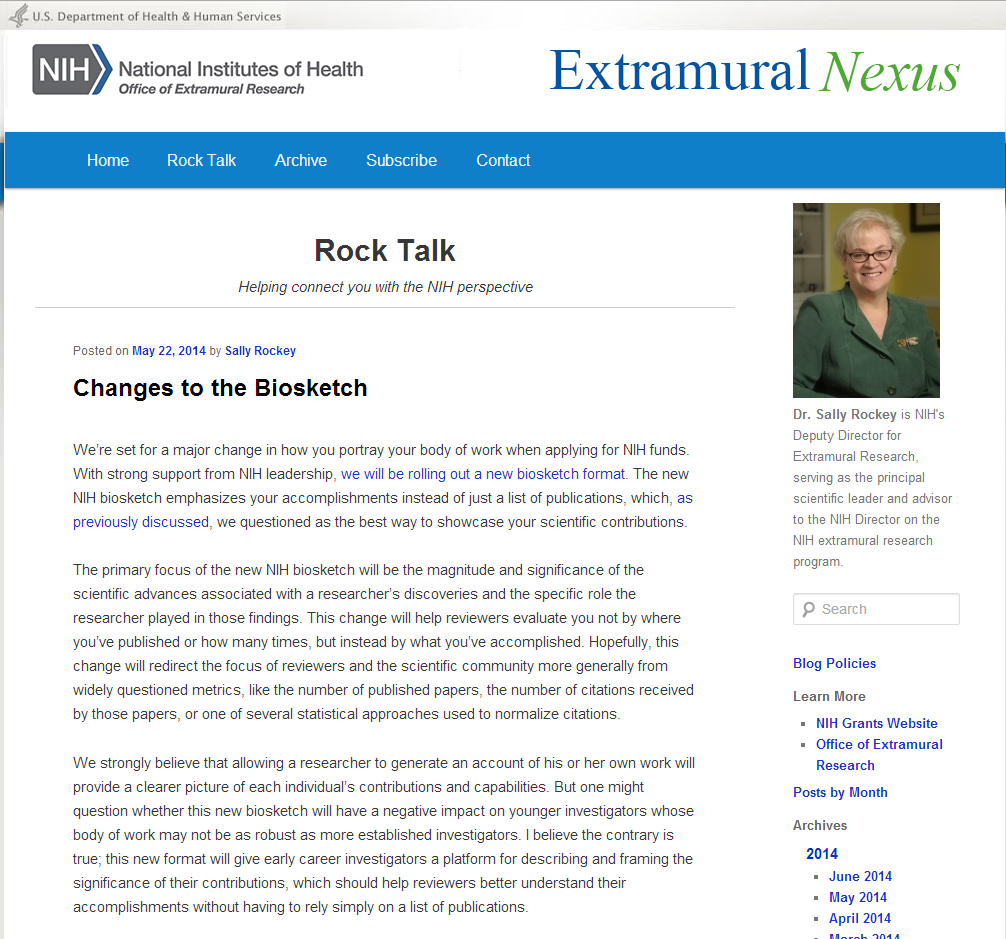 Rock Talk – changes to the biosketch
The Modified Biographical Sketch (Biosketch) in NIH Applications
A second round of Biosketch pilots (announced May 16, 2014) will:
Extend the page limit from four to five pages. 
Allow researchers to describe up to five of their most significant contributions to science, their specific role in those discoveries, and the influence of their contributions on their scientific field.
The new Biosketch may start a culture shift to: 
Emphasize accomplishments rather than a list of publications. 
De-emphasize the focus of publishing in a small number of competitive journals.
[Speaker Notes: Notice: NOT-OD-14-091]
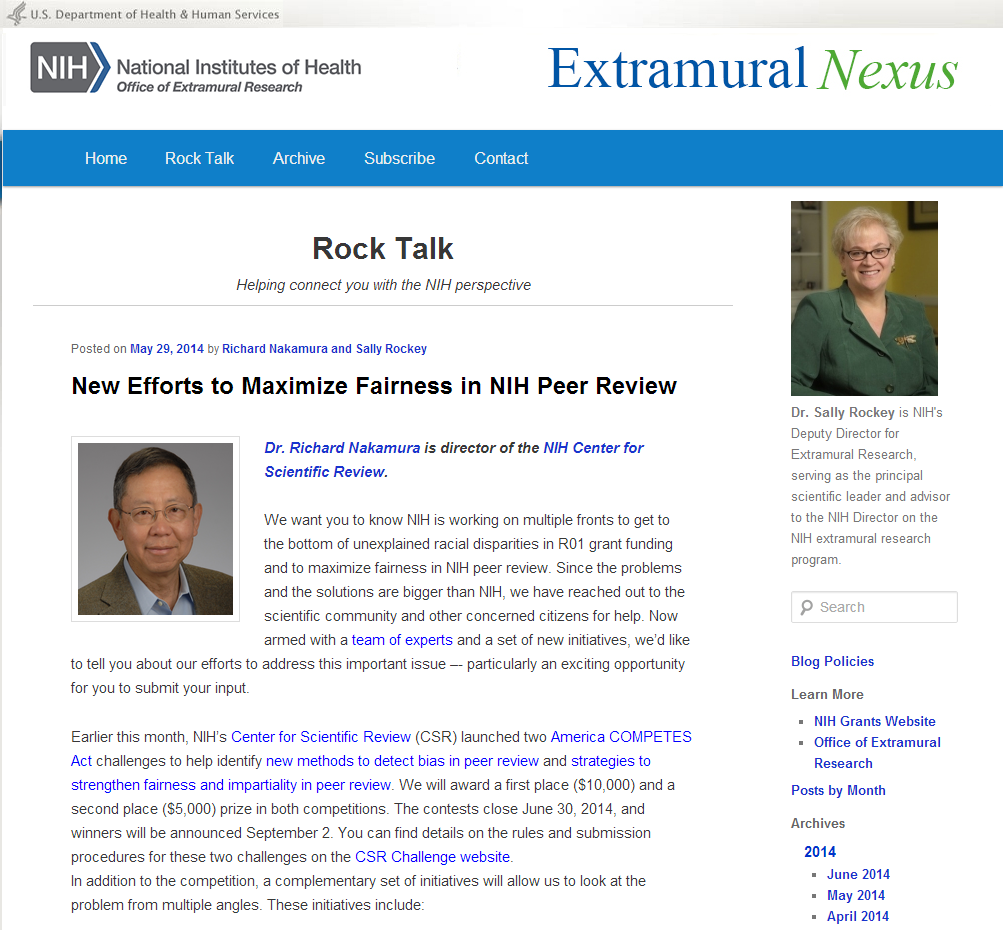 Rock Talk – New Efforts to Maximize Fairness in NIH Peer Review
What’s the problem?
Great application
Not great application
Payline
Study Section A
Study Section B
Courtesy of Dr. Jon Lorsch, NIGMS
What’s the problem?
Great application
Not great application
Payline
Study Section A
Study Section B
Courtesy of Dr. Jon Lorsch, NIGMS
Greater Diversity in Research Workforce is Needed
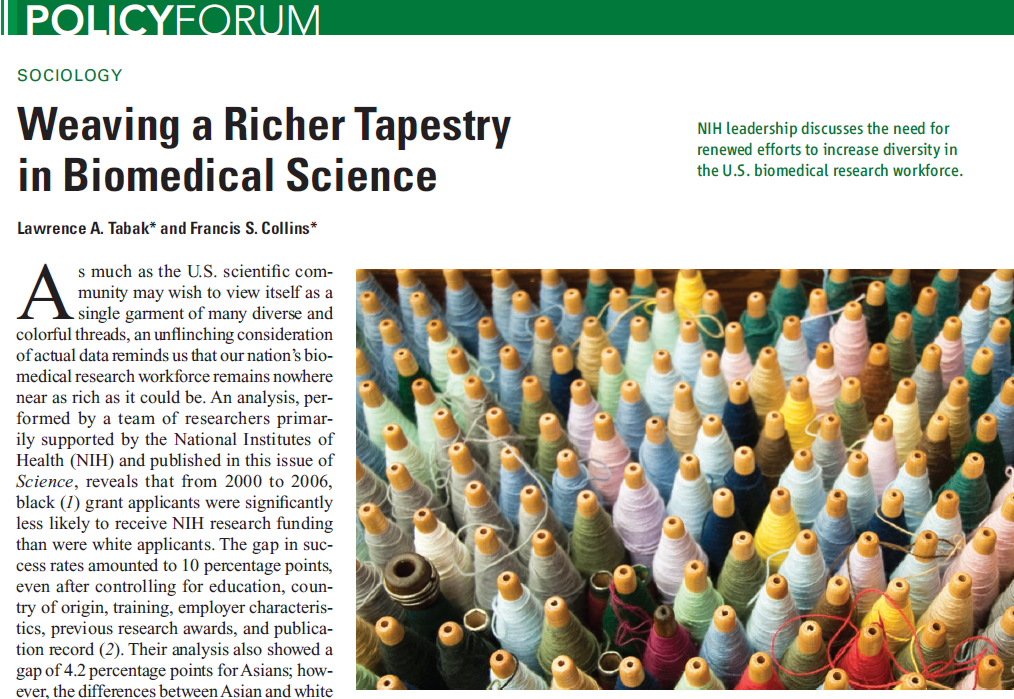 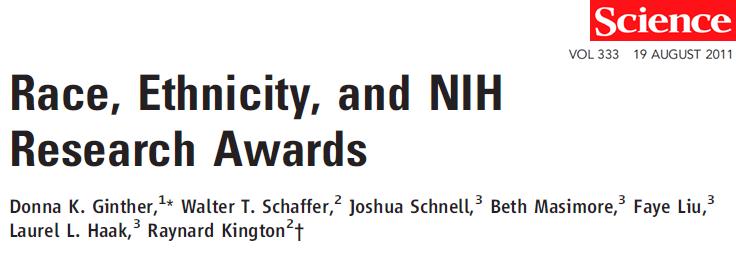 Award Probability – Institution and Race/Ethnicity*
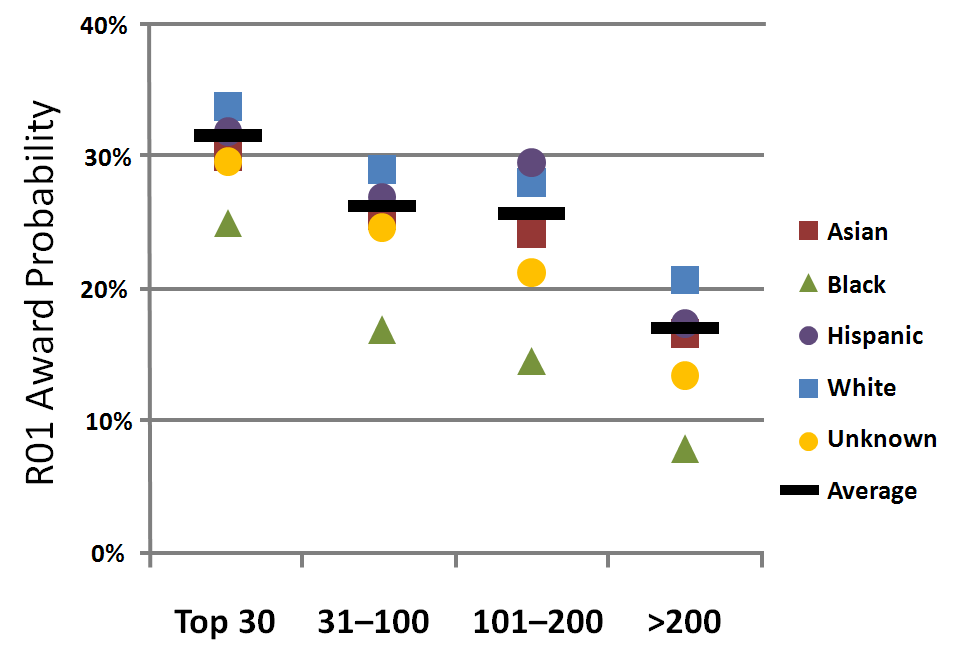 *Courtesy of Dr. Donna Ginther
Greater Diversity in Research Workforce is Needed
NIH’s Plan for Action:
Evaluate current training programs
Phase out unsuccessful programs, expand successful ones
Increase number of early career reviewers,  including those from underrepresented populations 
Examine grant review process for bias and develop interventions
Improve support for grant applicants
Gather expert advice on additional action steps
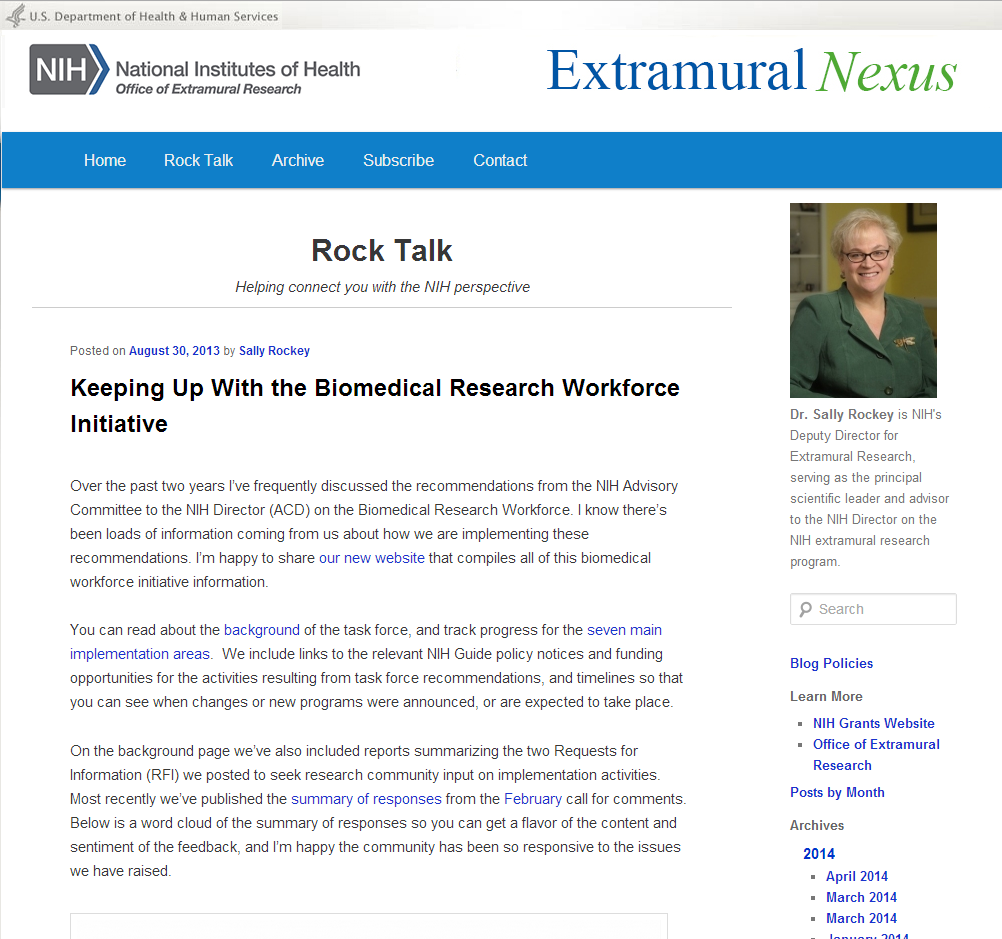 Rock Talk – Keeping Up with the Biomedical Research Workforce initiative
Biomedical Research Workforce Working GroupImplementation Update
A working group of the Advisory Committee to the NIH Director 
Chaired by Shirley Tilghman (Princeton) and Sally Rockey (NIH)
Charge
Develop a model for a sustainable and diverse U.S. biomedical research workforce that can inform decisions about training of the optimal number of people for the appropriate types of positions that will advance science and promote health.  
Based on this analysis and input from the extramural community, make recommendations for actions that NIH should take to support a future sustainable biomedical infrastructure. 
Report
Executive Summary http://acd.od.nih.gov/bmw_report.pdf 
Report http://acd.od.nih.gov/Biomedical_research_wgreport.pdf 
Supplementary Web Site http://report.nih.gov/investigators_and_trainees/ACD_BWF
Doctoral Recipients by Major Field of Study,1982-2012
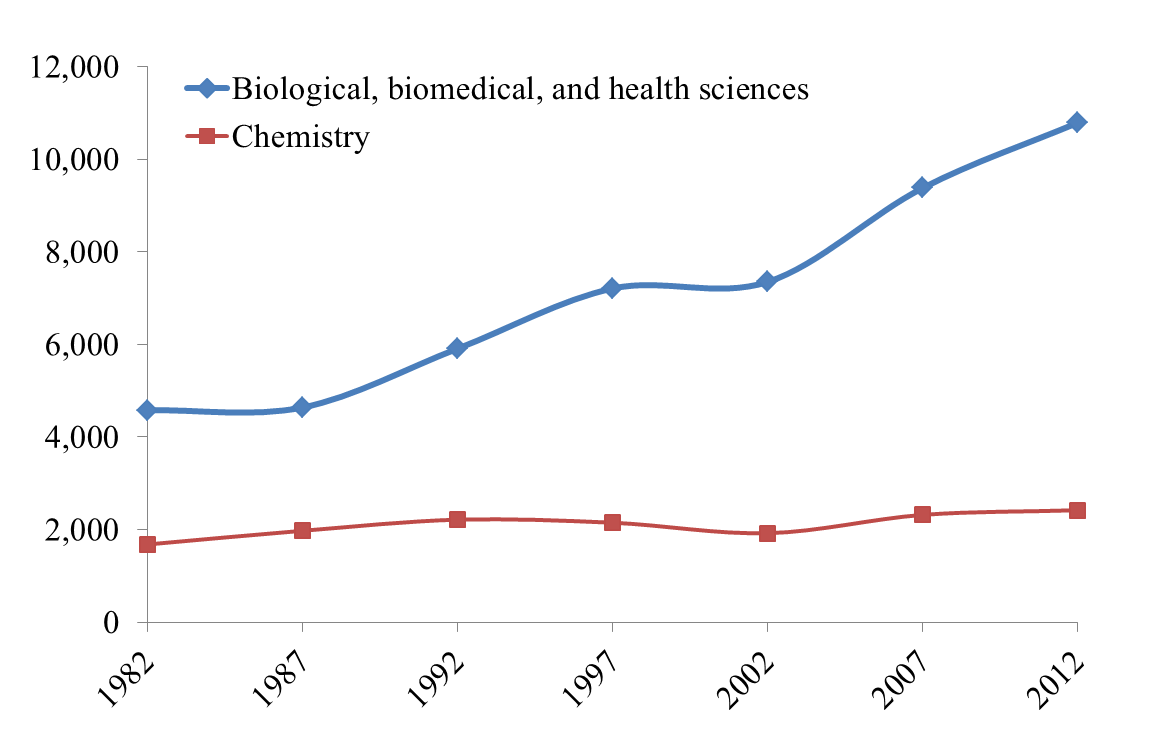 Source: Survey of Earned Doctorates 
(accessed May 10, 2014, http://www.nsf.gov/statistics/sed/2012/data_table.cfm)
Median Years to Doctorate Since Starting Graduate School, 1987-2012
Source: Survey of Earned Doctorates 
(accessed May 10, 2014, http://www.nsf.gov/statistics/sed/2012/data_table.cfm)
[Speaker Notes: Note: Life sciences includes biology, biomedical sciences, and health sciences, agricultural sciences. and natural resources. Social sciences includes psychology.]
Median Age of Doctorate Recipients by Field of Study, 2012
Source: Survey of Earned Doctorates 
(accessed May 10, 2014, http://www.nsf.gov/statistics/sed/2012/data_table.cfm)
Number of Full-Time Graduate Students Receiving NIH Support by Mechanism (1985 to 2011)
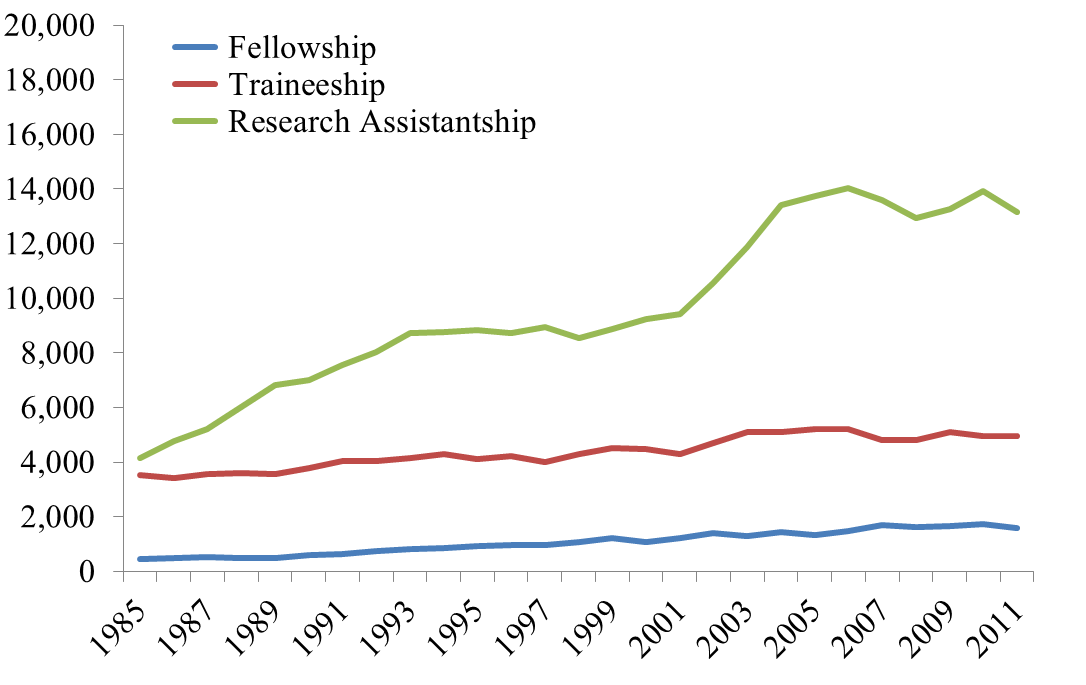 Source: National Institutes of Health, NSF-NIH Survey of Graduate Students and Postdoctorates in Science and Engineering (accessed May 10, 2014 from the NIH Databook, report.nih.gov/nihdatabook/index.aspx)

Note: Students in the biomedical, behavioral and social, and clinical science 
whose primary source of support is the NIH.
Number of Postdoctorates Receiving Federal Funding by Mechanism (1985 to 2011)
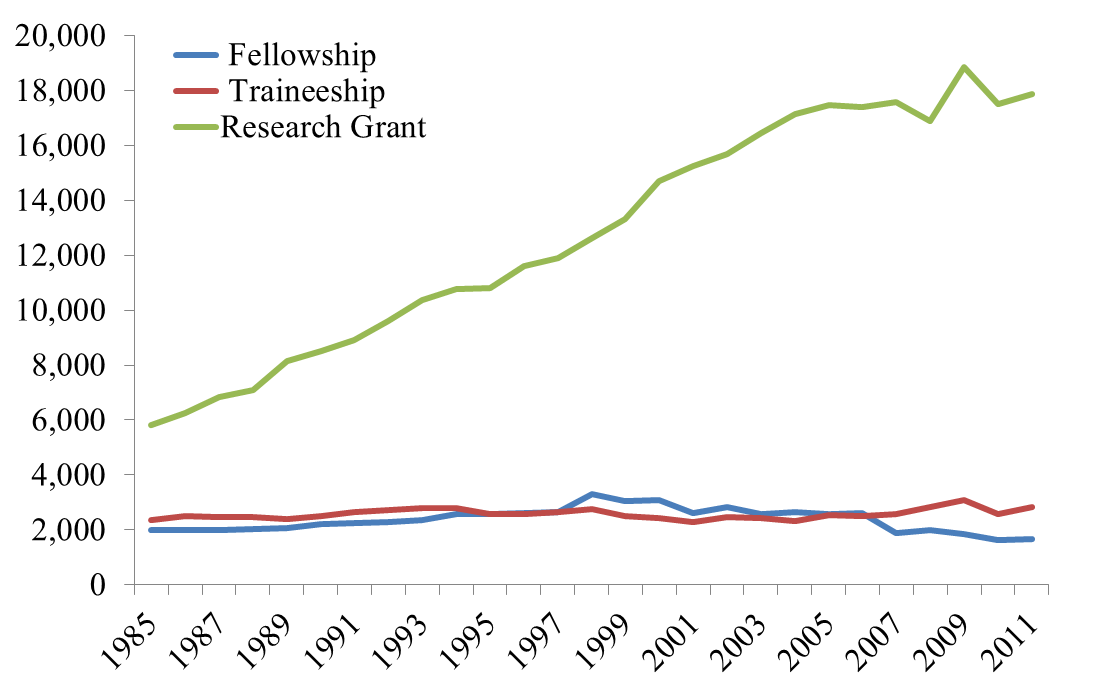 Source: National Institutes of Health, NSF-NIH Survey of Graduate Students and Postdoctorates in Science and Engineering (accessed May 10, 2014 from the NIH Databook, report.nih.gov/nihdatabook/index.aspx)

Note: Postdoctorates in the biomedical, behavioral or social, and clinical science 
whose primary source of support is federal.
Biomedical Postdoctorates by Primary Source of Support, 2011
There were 42,478 biomedical research postdoctoral appointees in the United States in 2011.

Almost half (41.8%) of all postdoctoral appointees were funded by NIH.
Source: Survey of Graduate Students and Postdoctorates in Science and Engineering (accessed May 10, 2014, http://www.nsf.gov/statistics/nsf13331/pdf/nsf13331.pdf)
Age at First PhD, First Non Postdoctoral Job, First Tenure Track Job, for US trained Doctorates
Source: Survey of Earned Doctorates
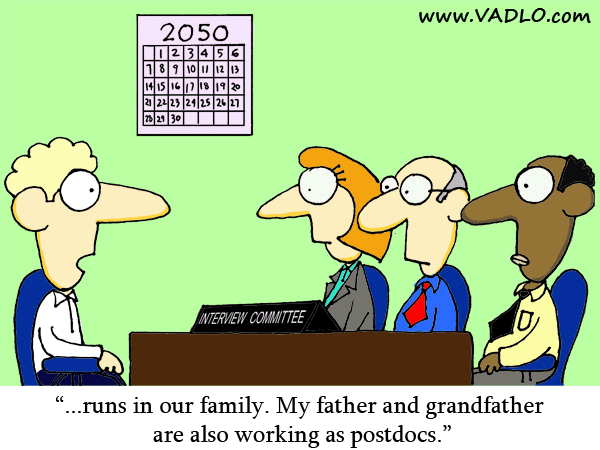 “…runs in our family. My father and grandfather are also working as postdocs.”
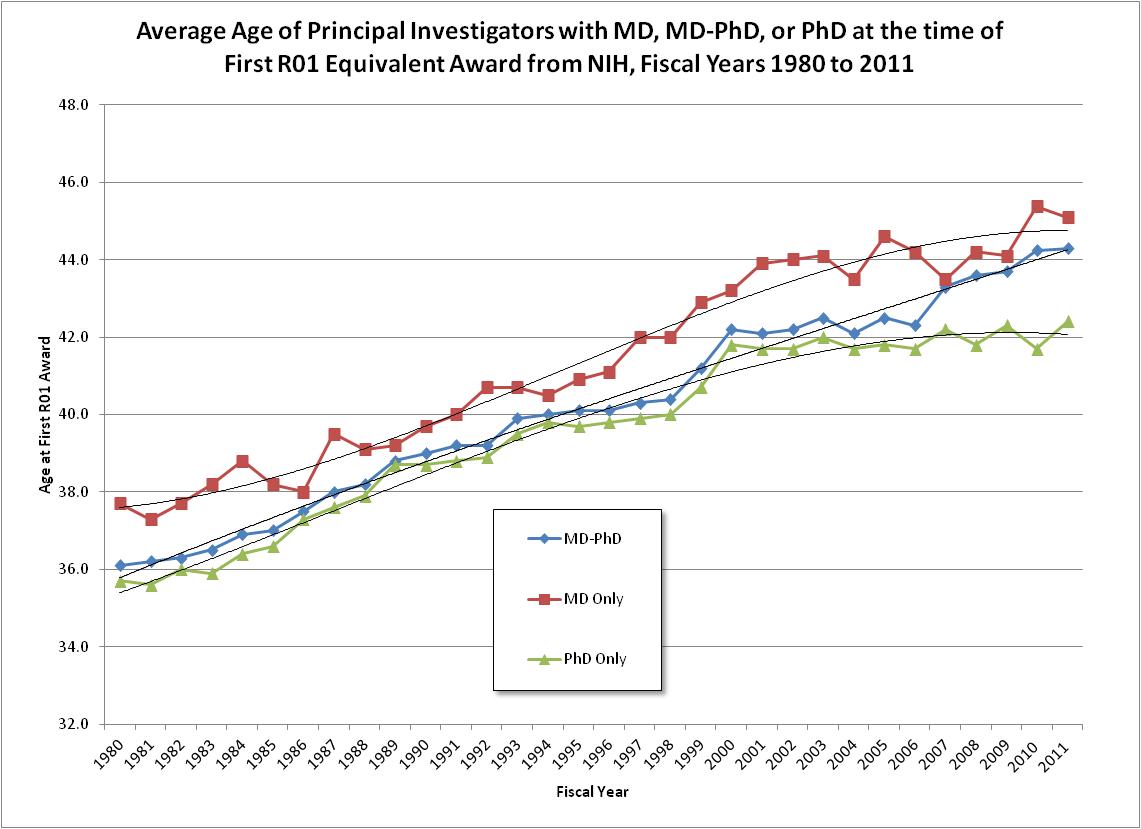 Average Age of Principal Investigators at the time of First R01 Equivalent Award from NIH
40
1980
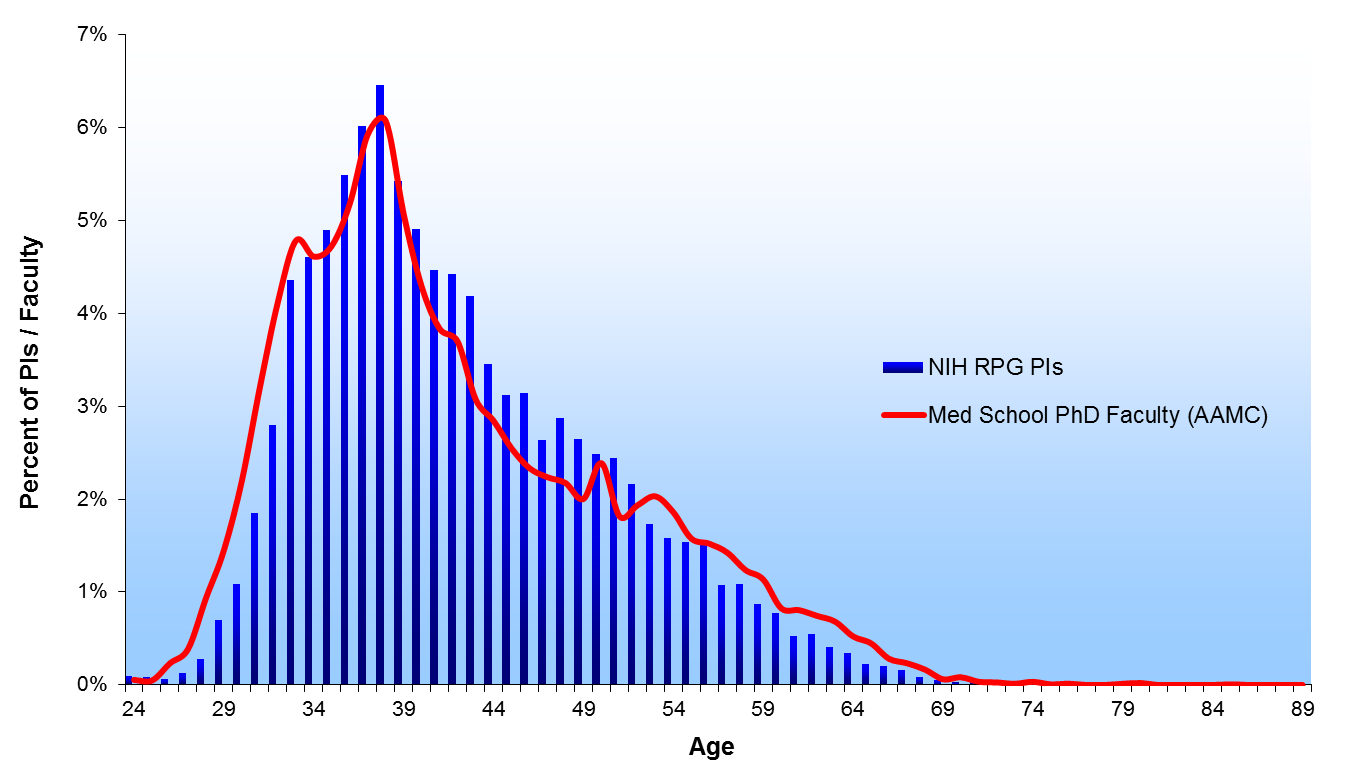 1981
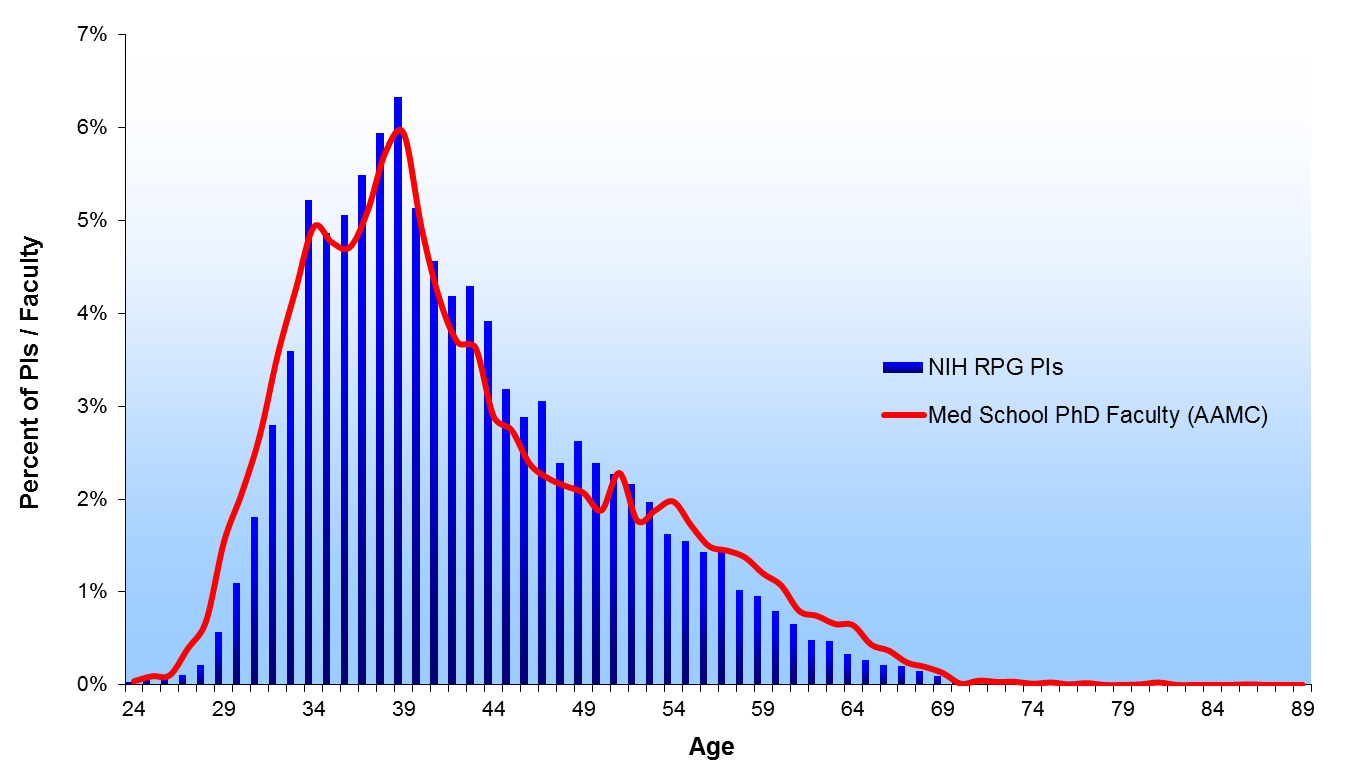 1982
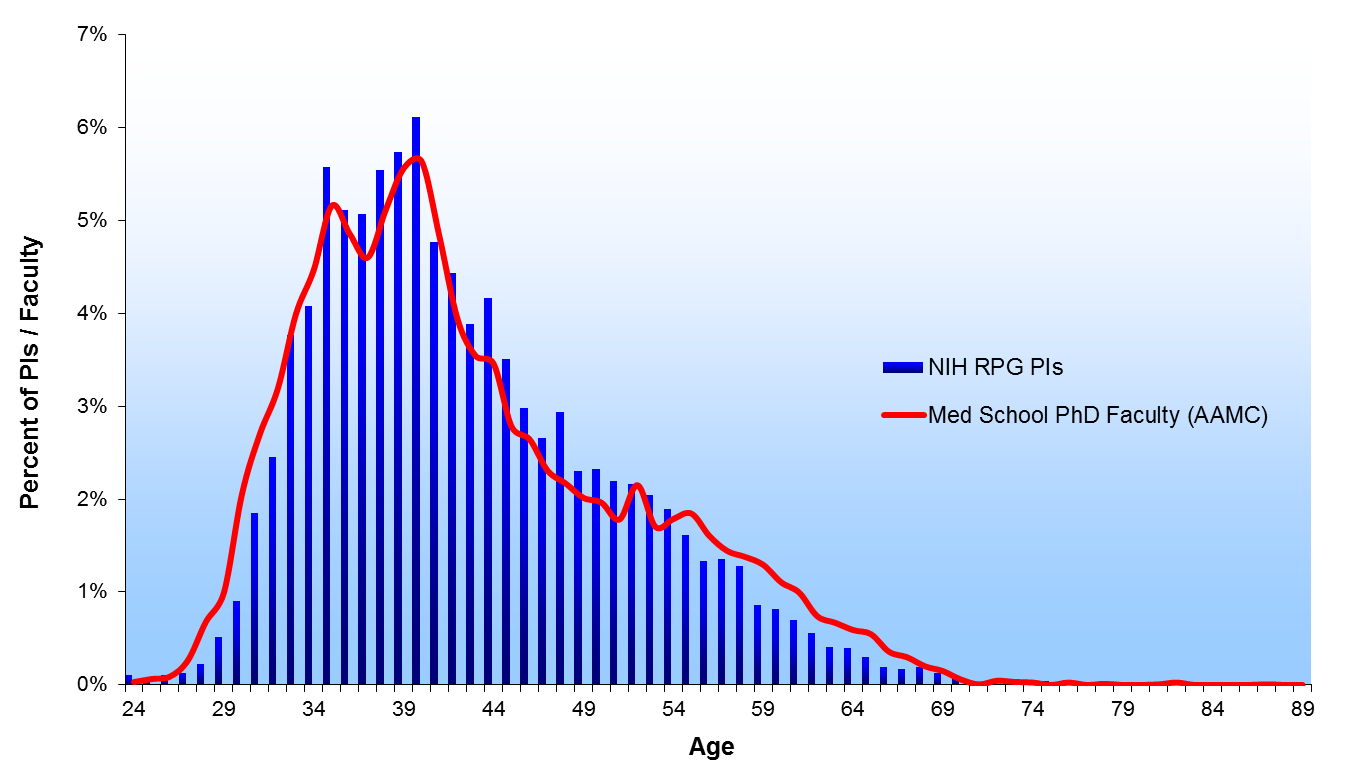 1983
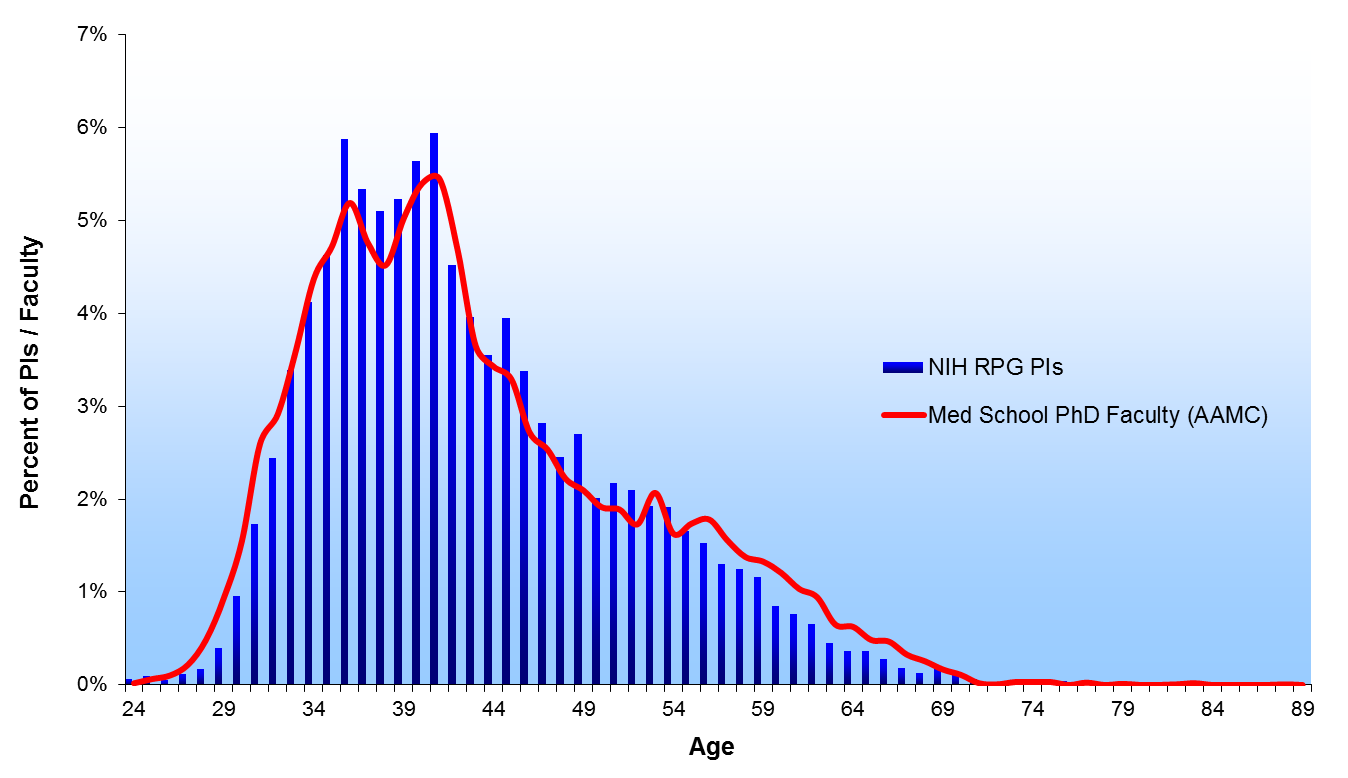 1984
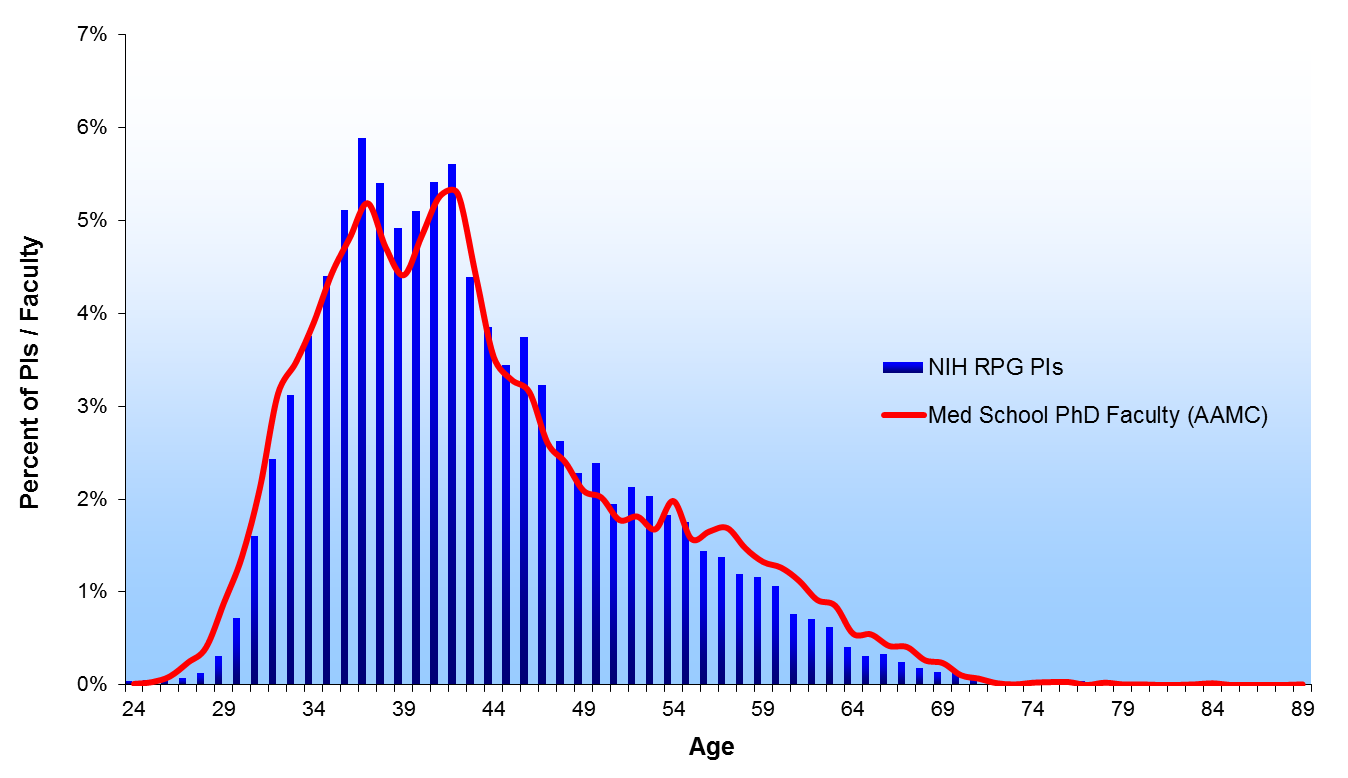 1985
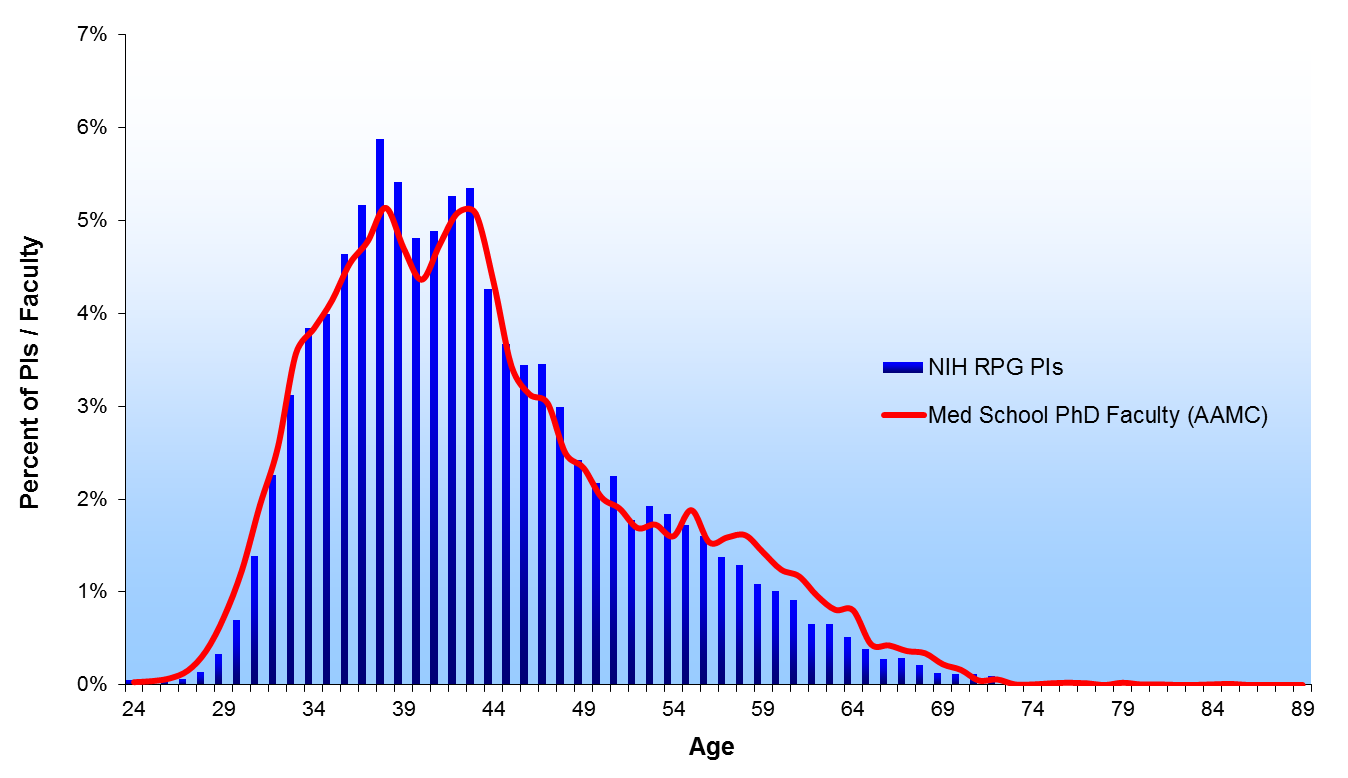 1985
1986
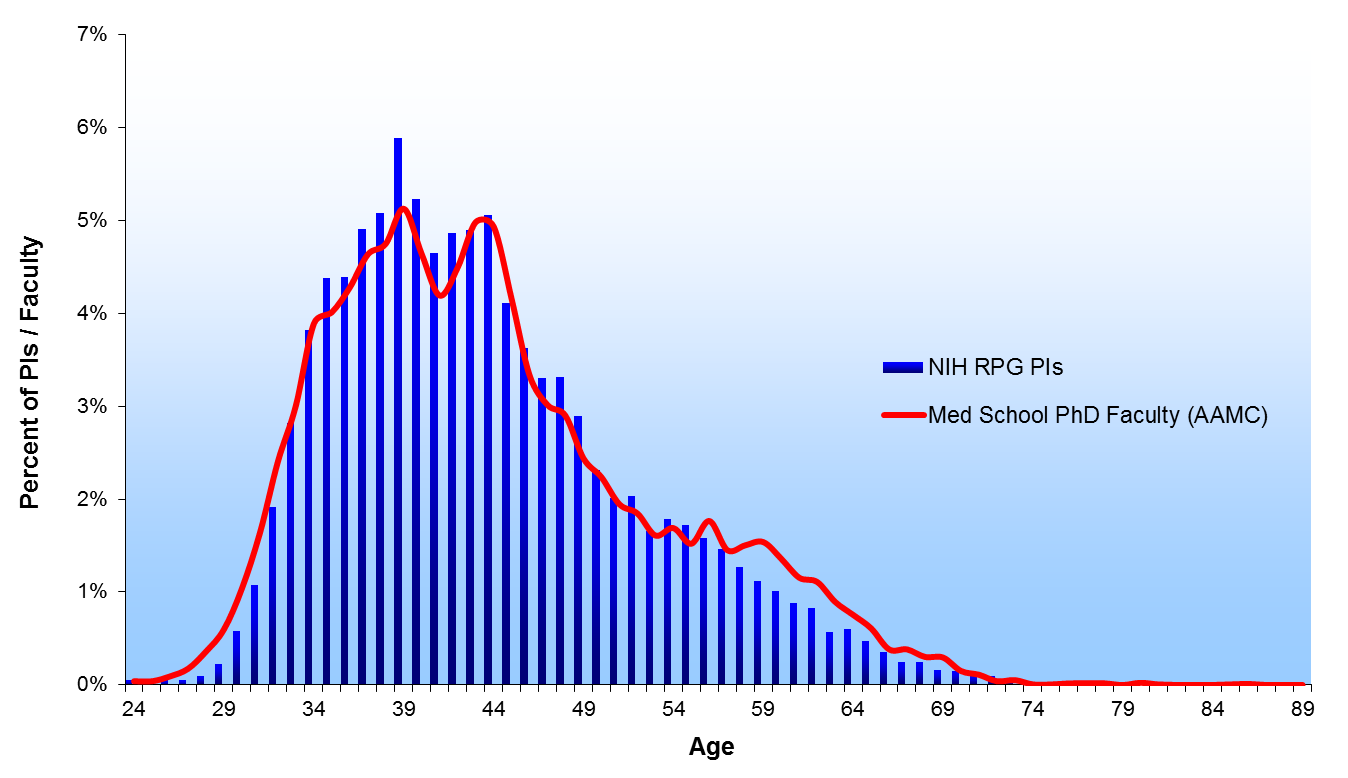 1986
1987
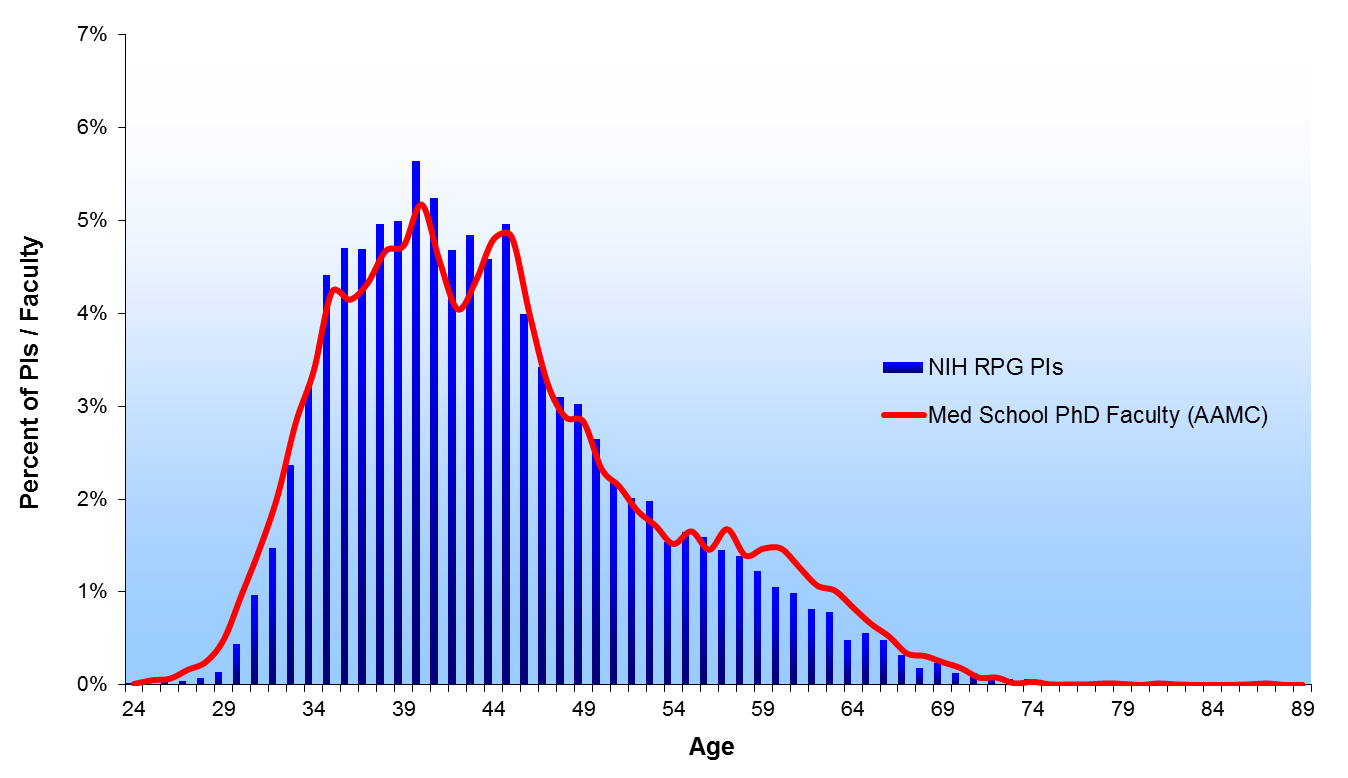 1988
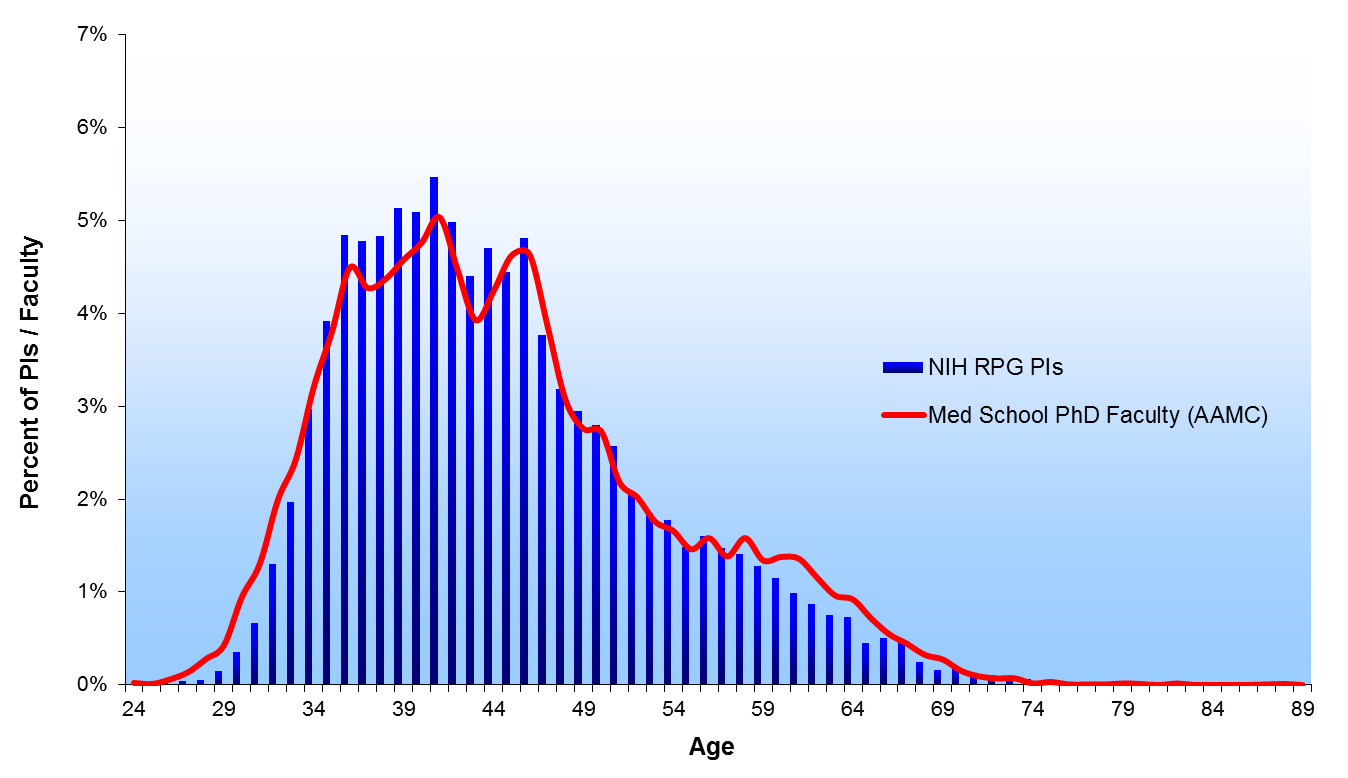 1989
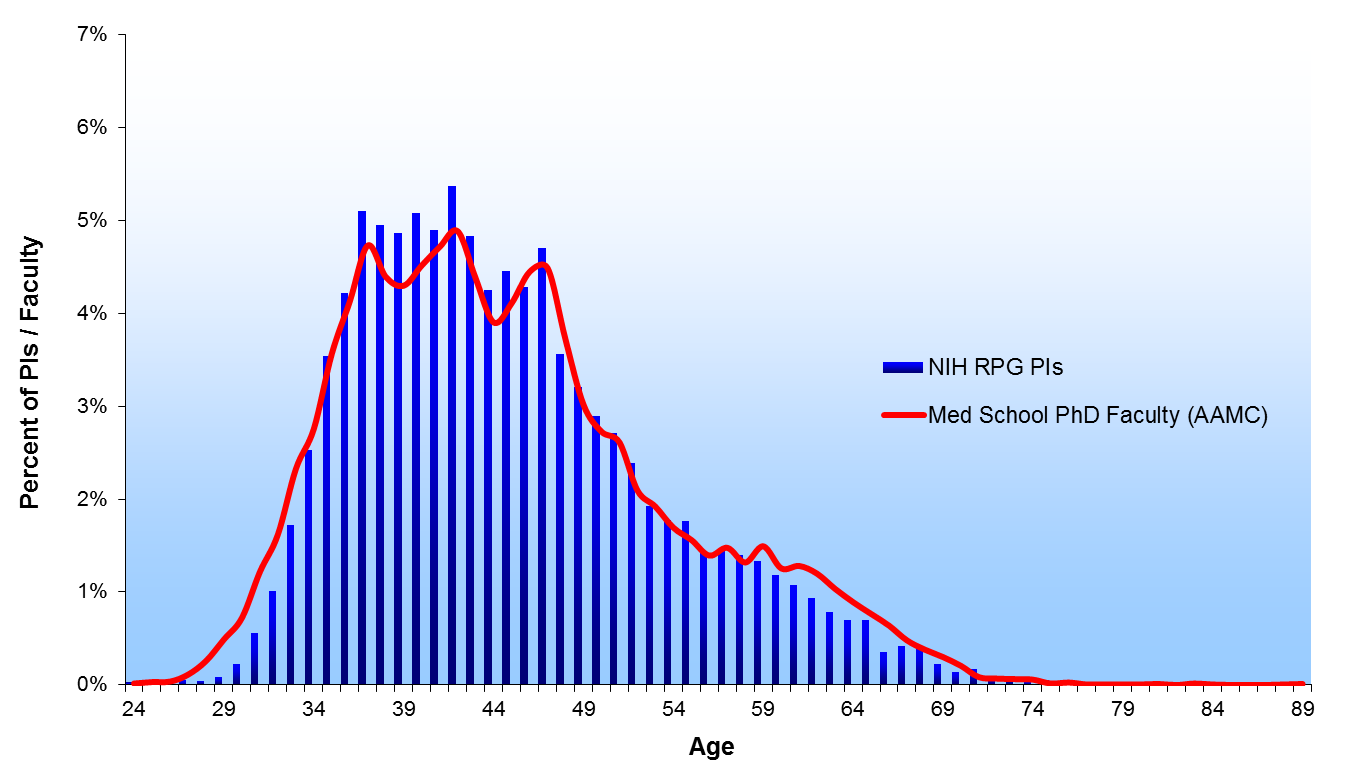 1990
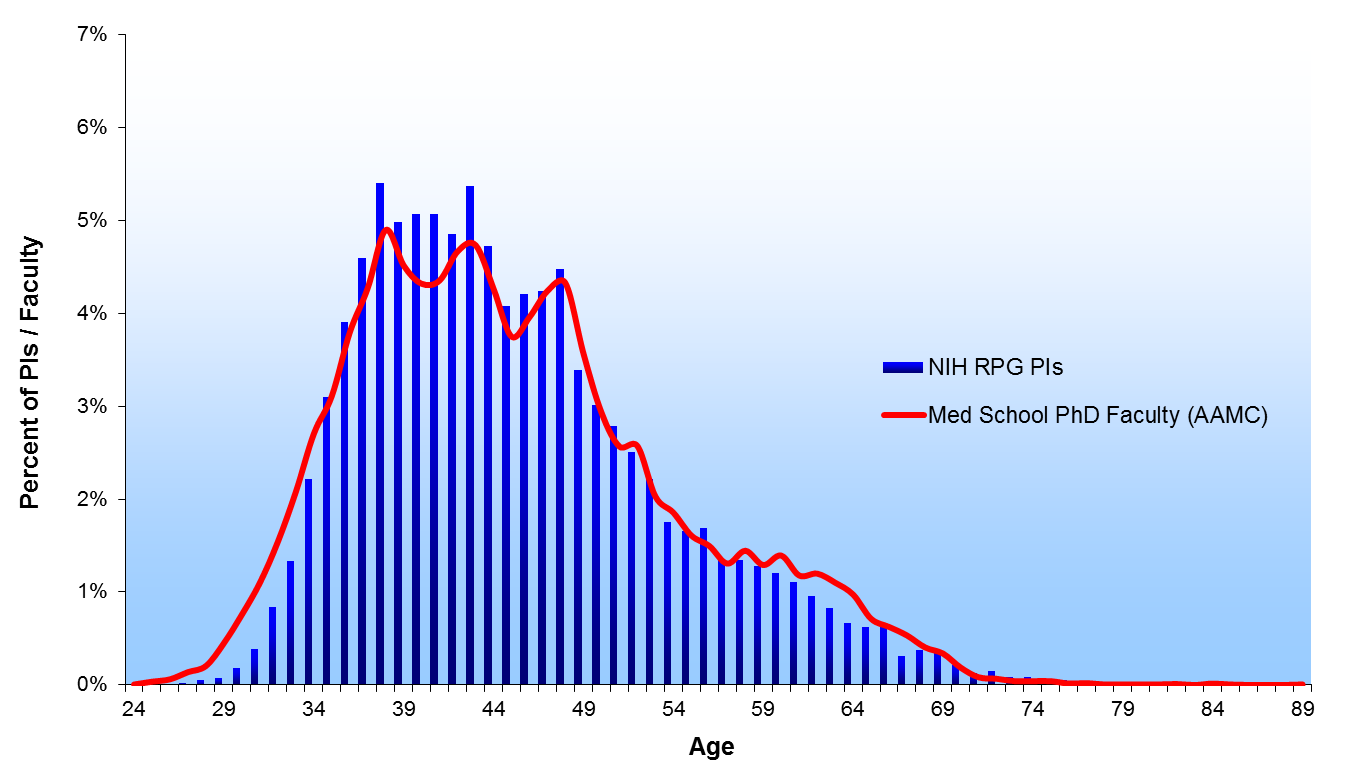 1991
1991
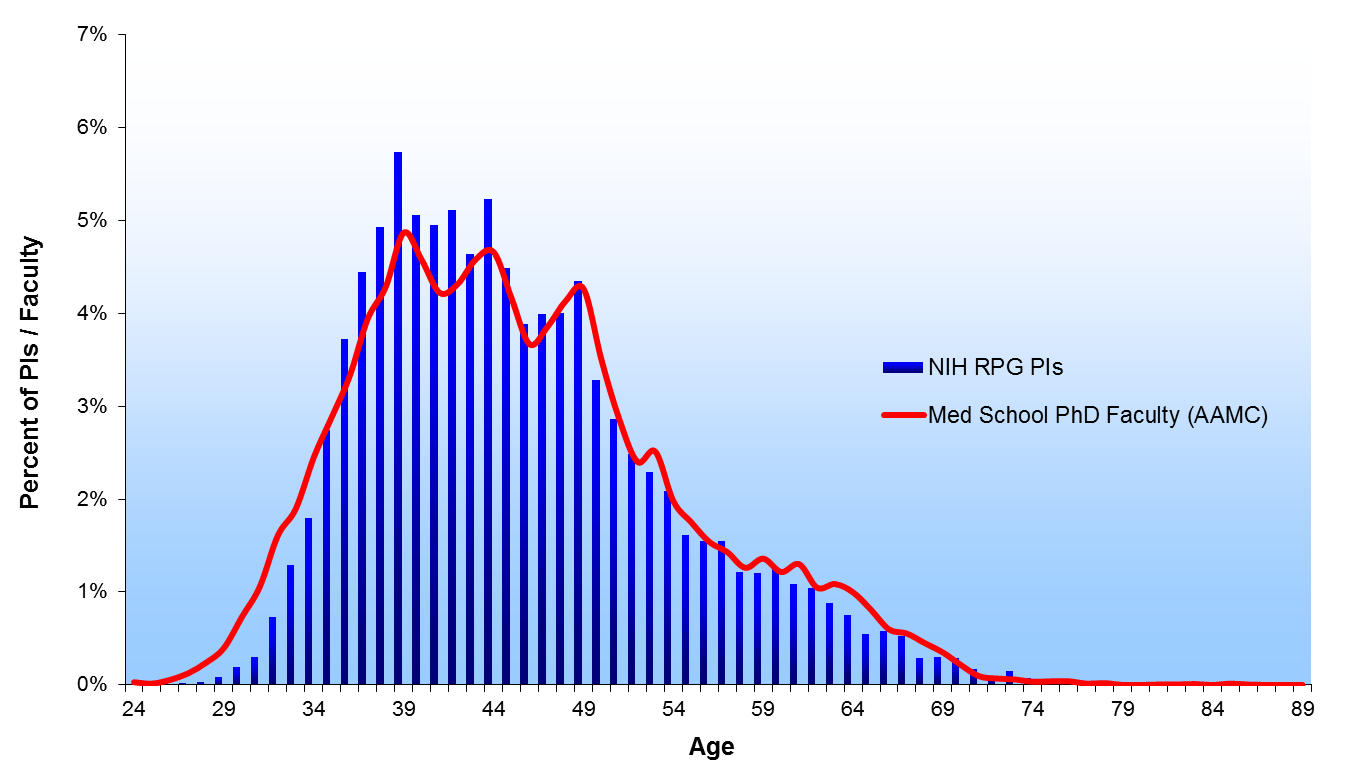 1992
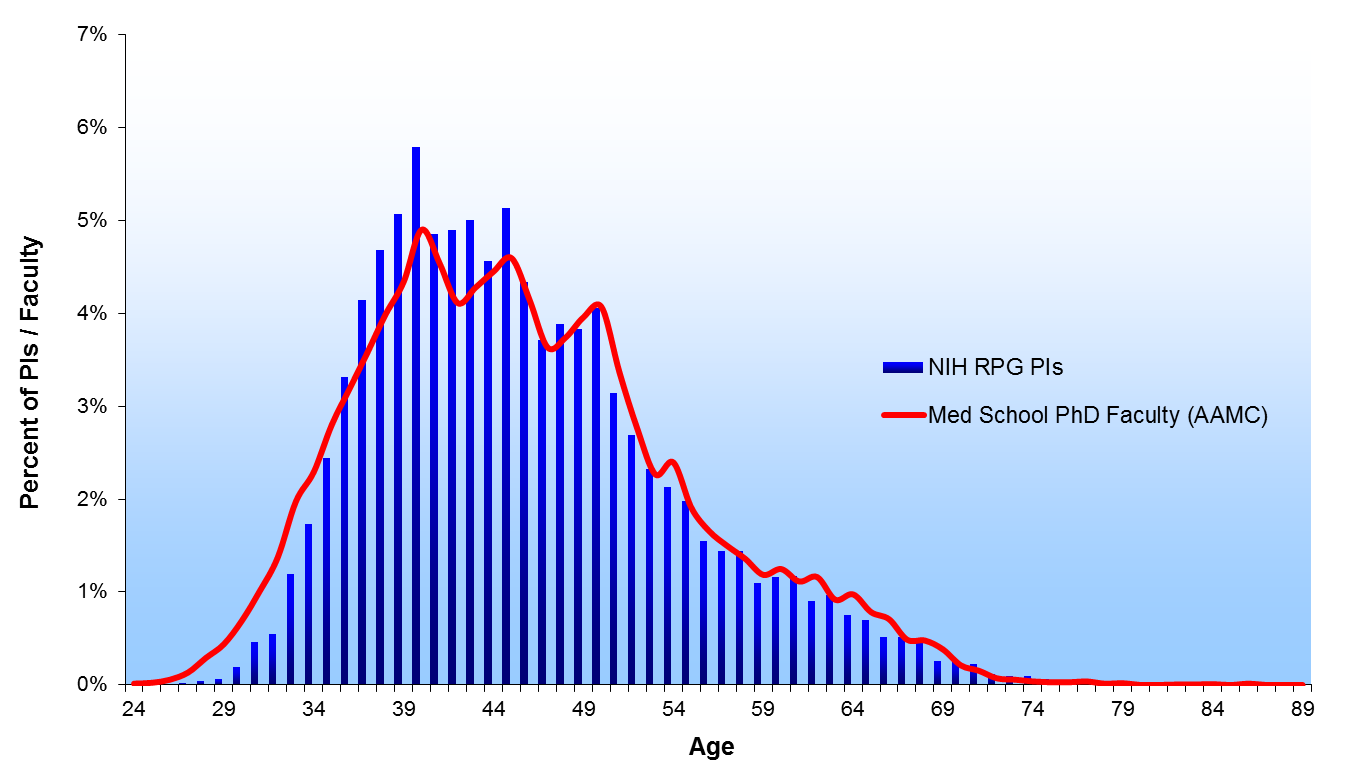 1992
1993
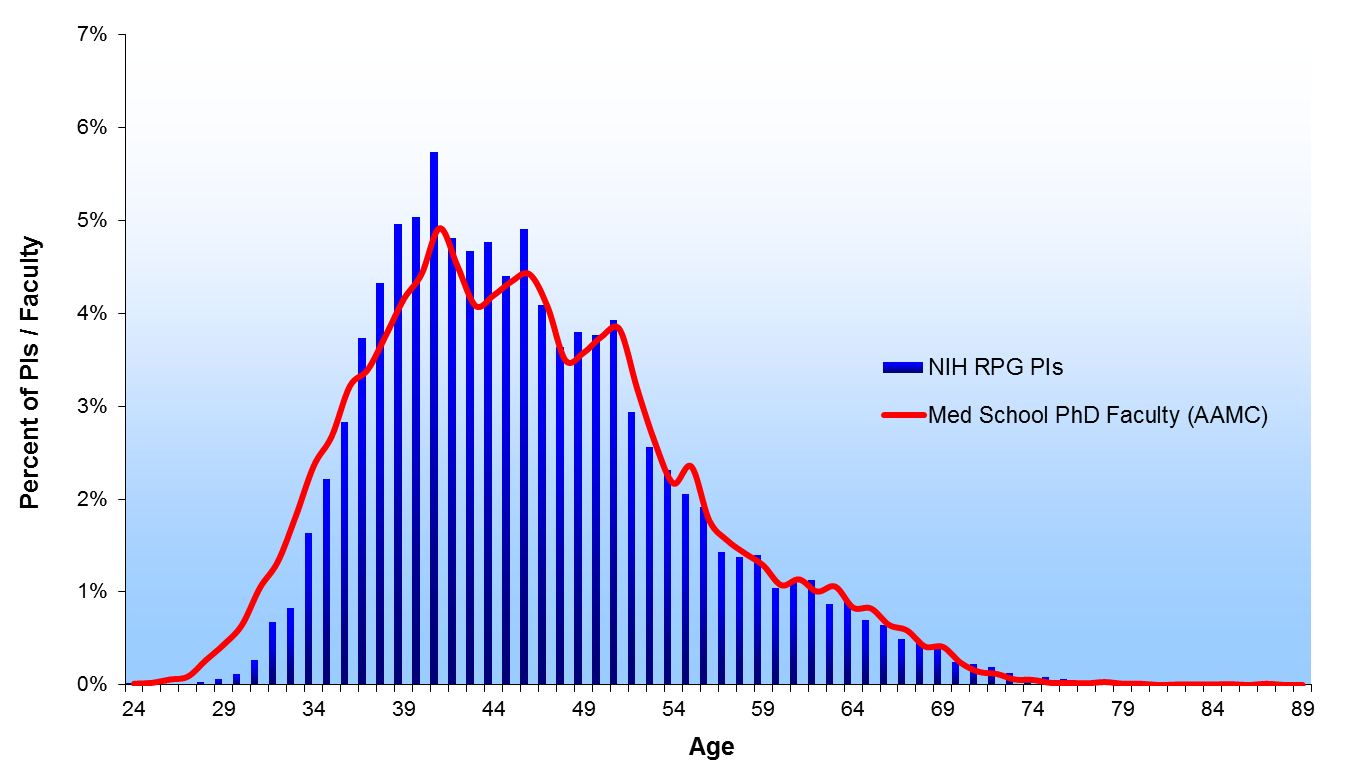 1993
1994
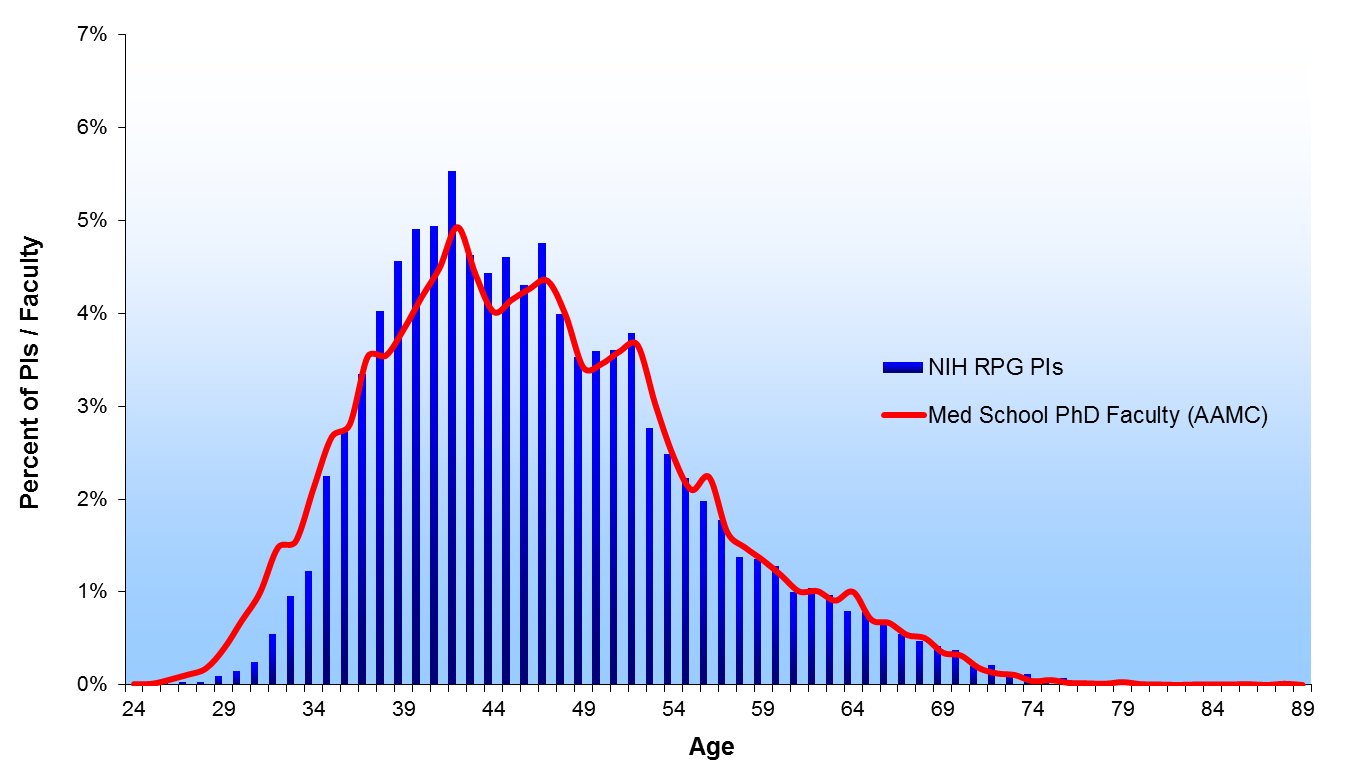 1994
1995
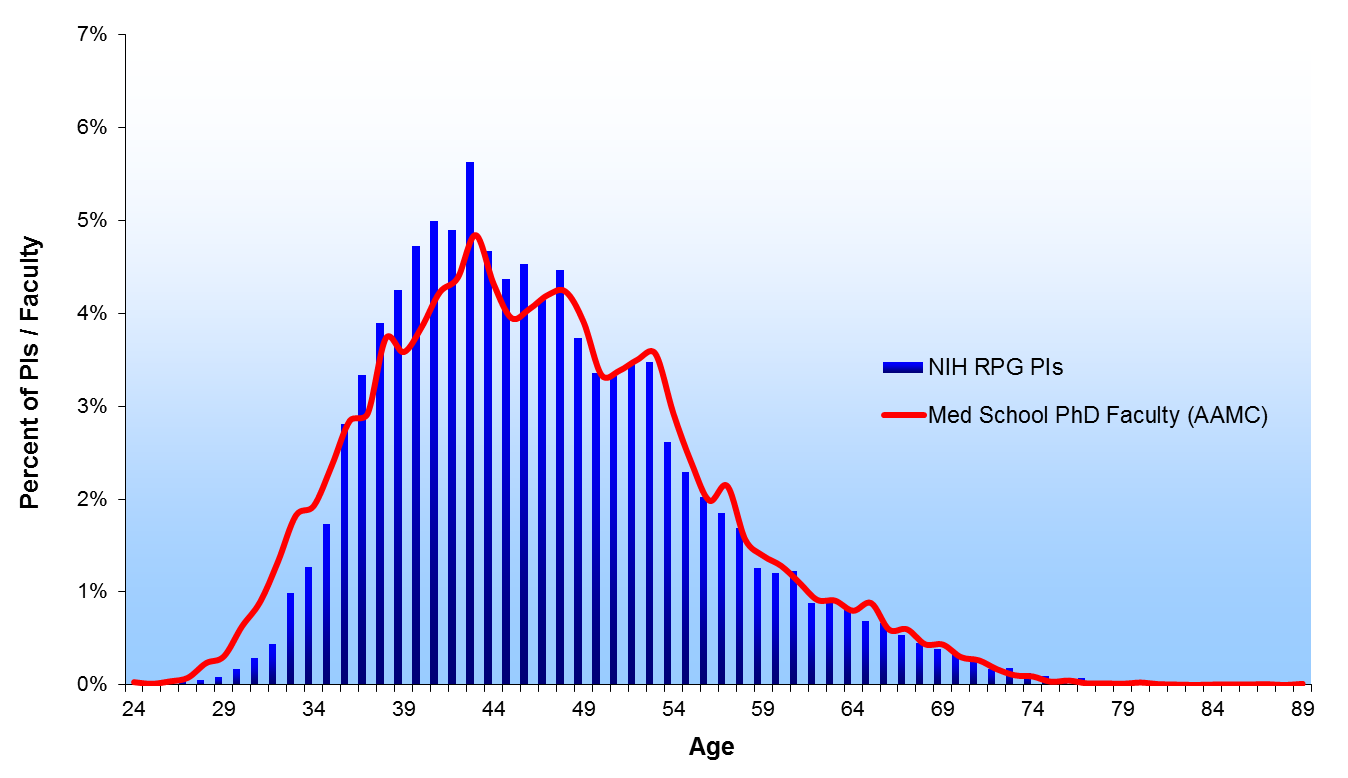 1995
1996
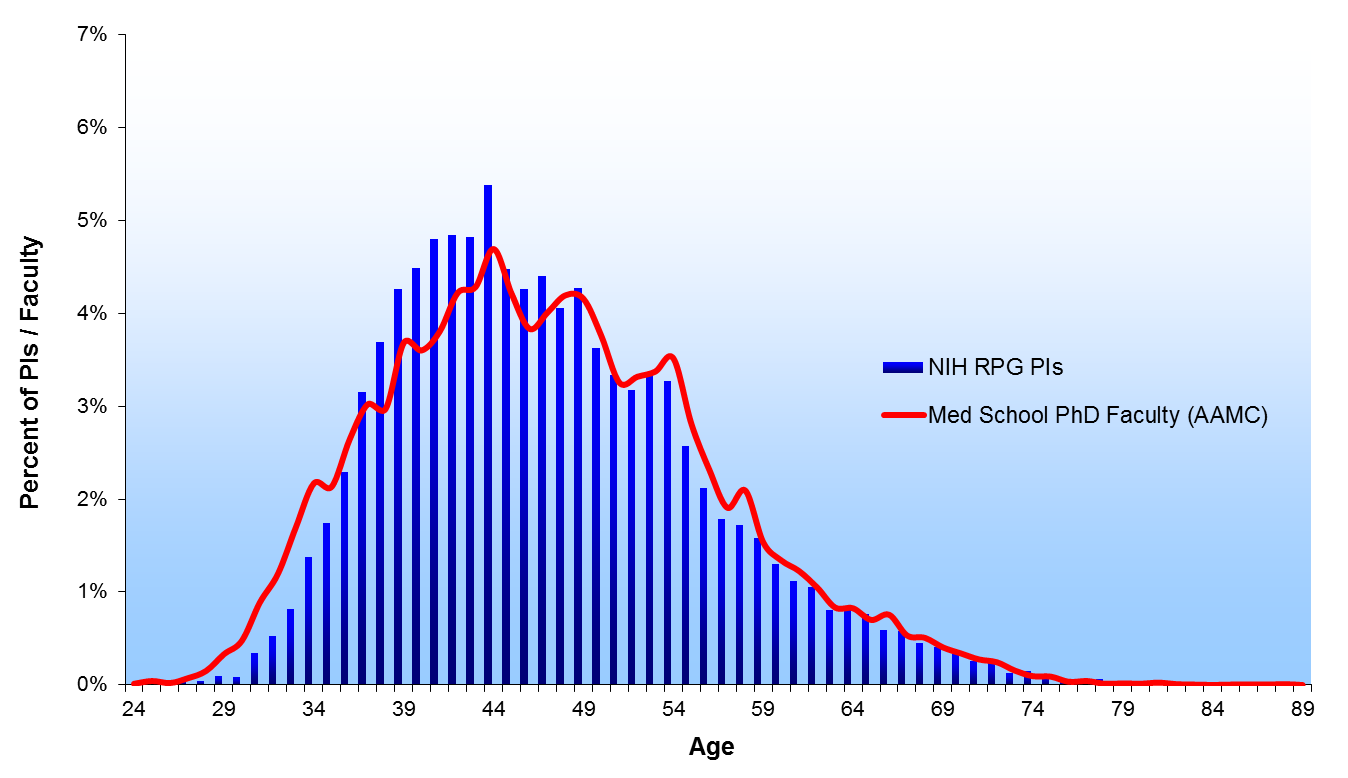 1996
1997
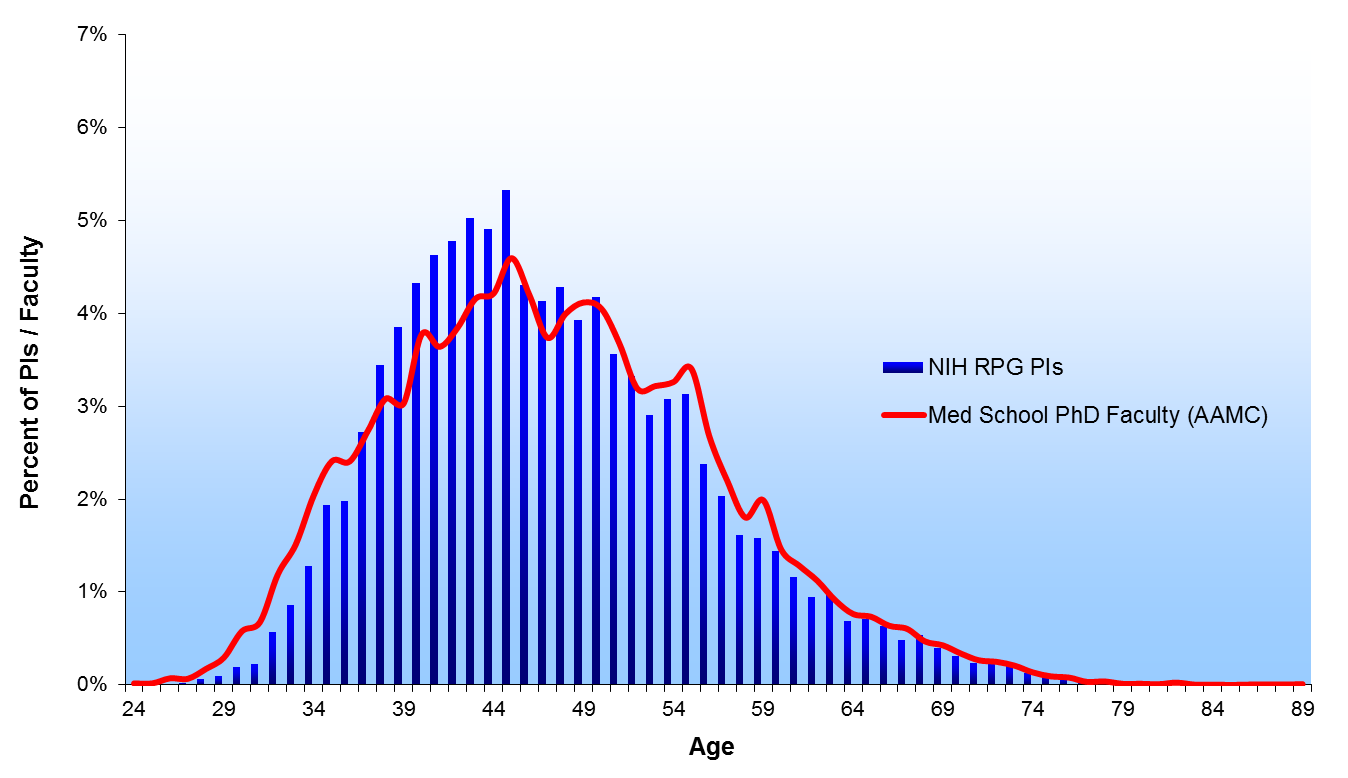 1997
1998
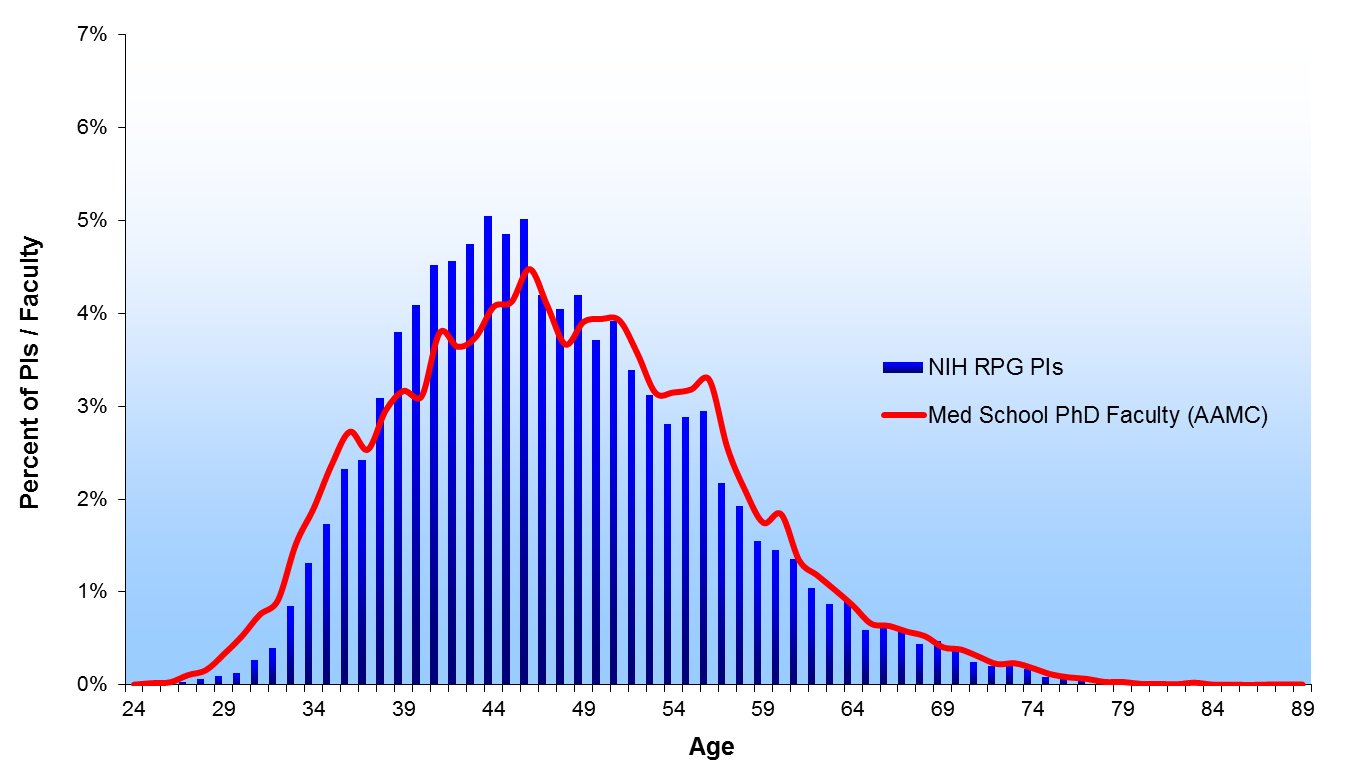 1998
1999
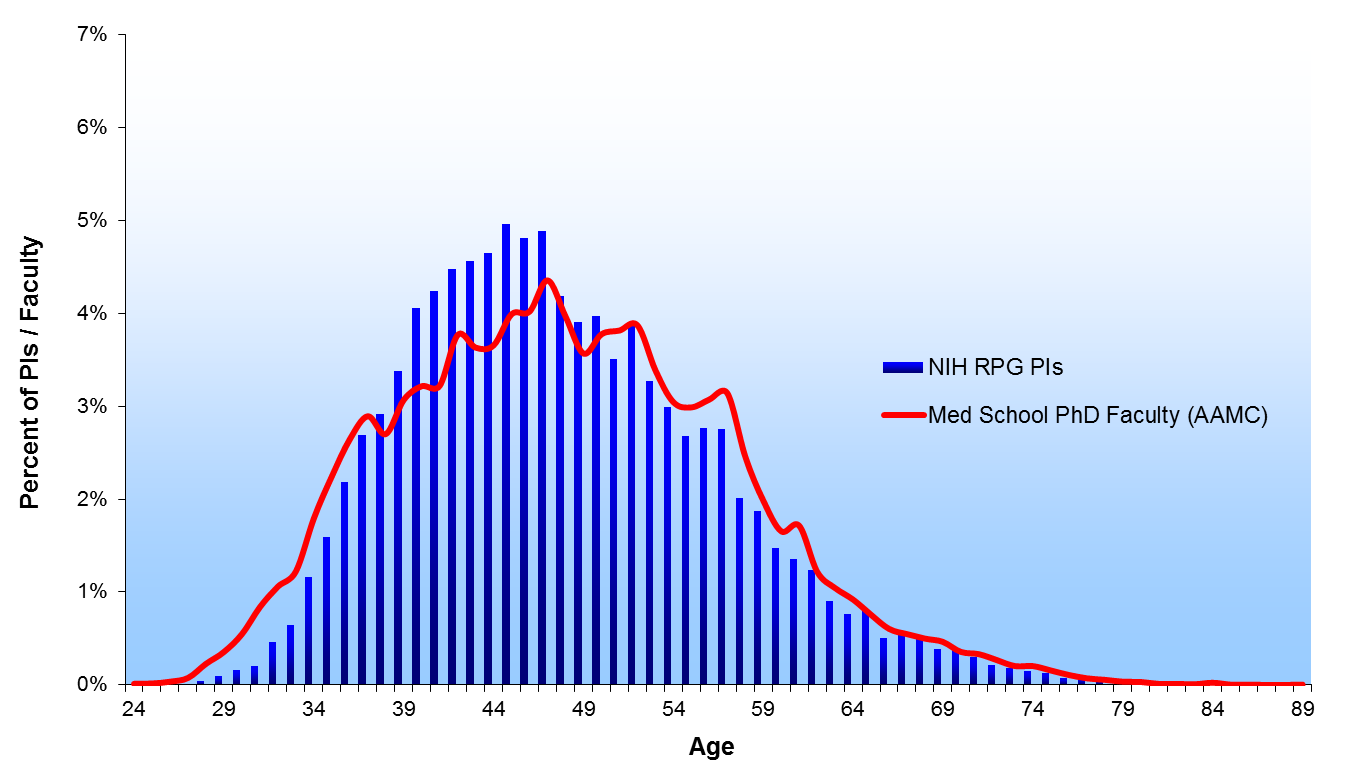 1999
2000
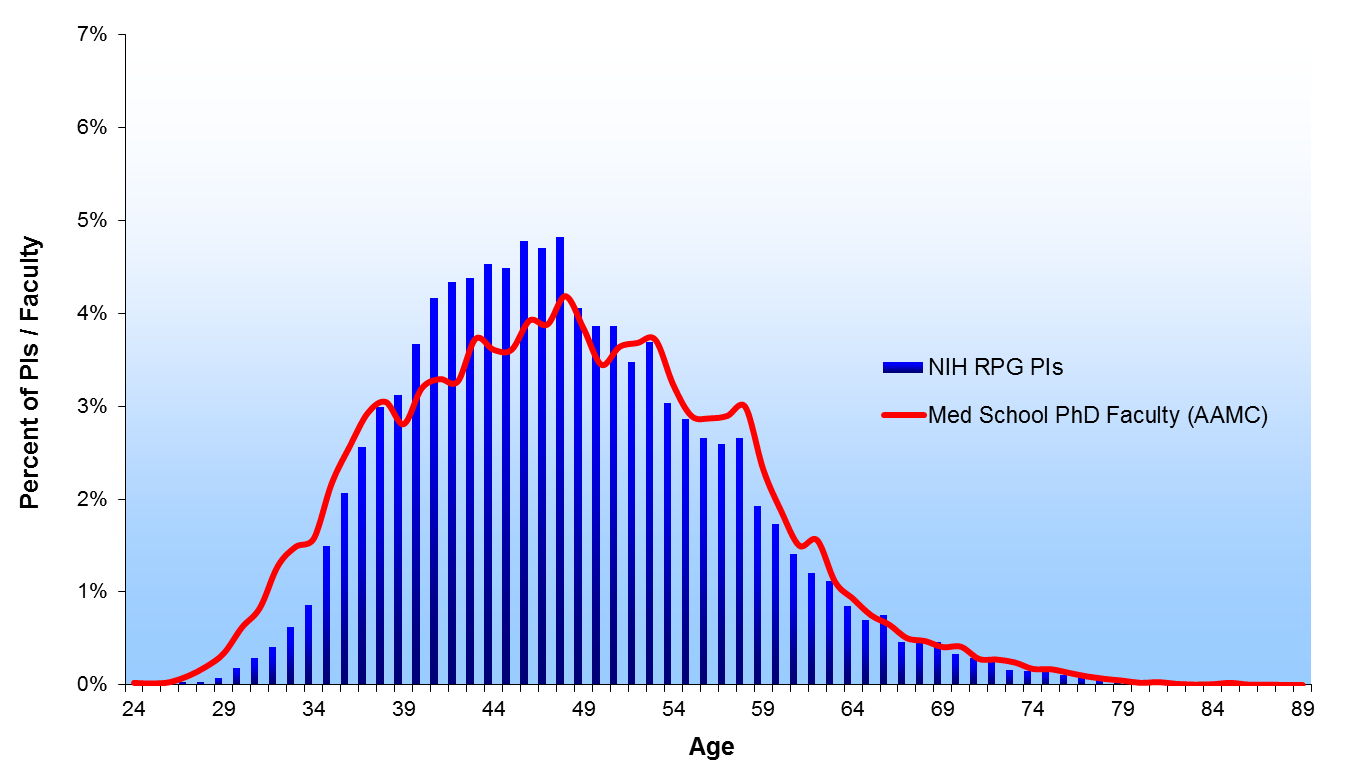 2000
2001
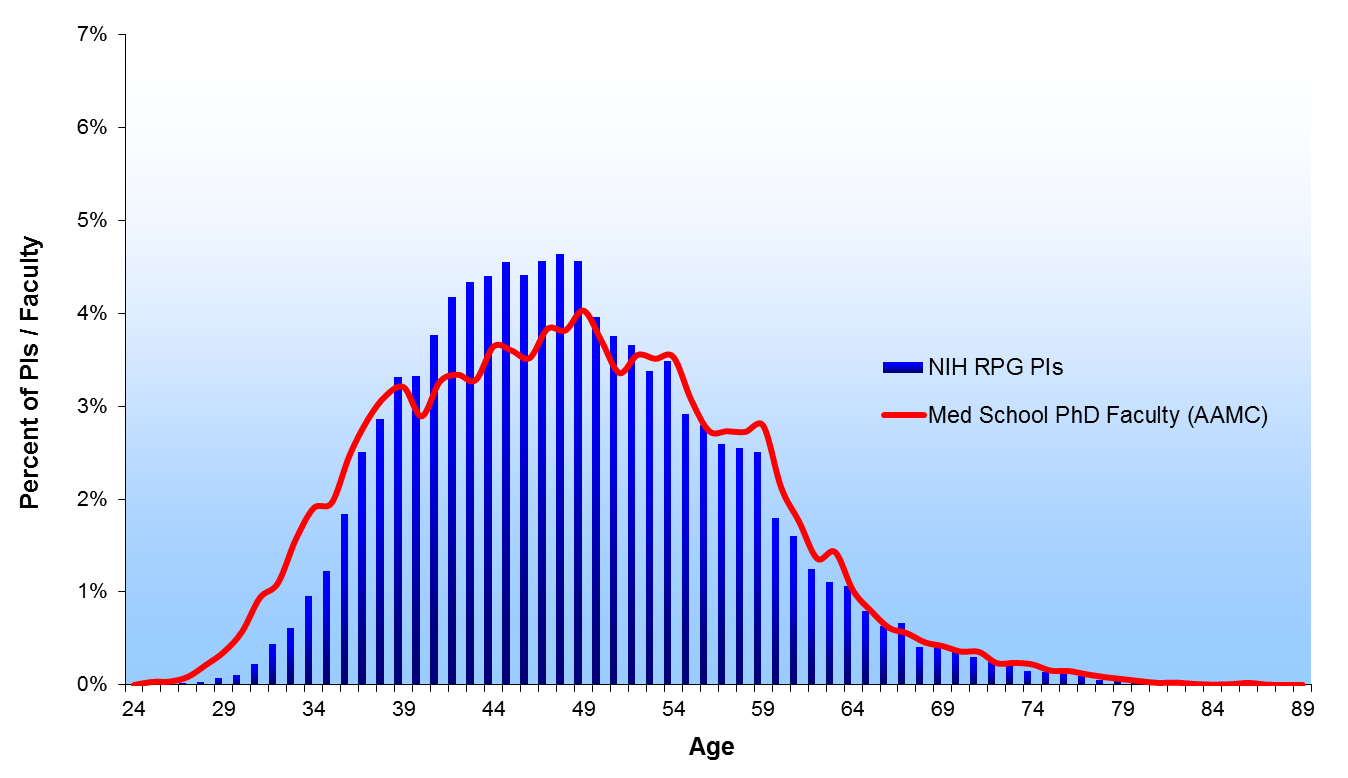 2002
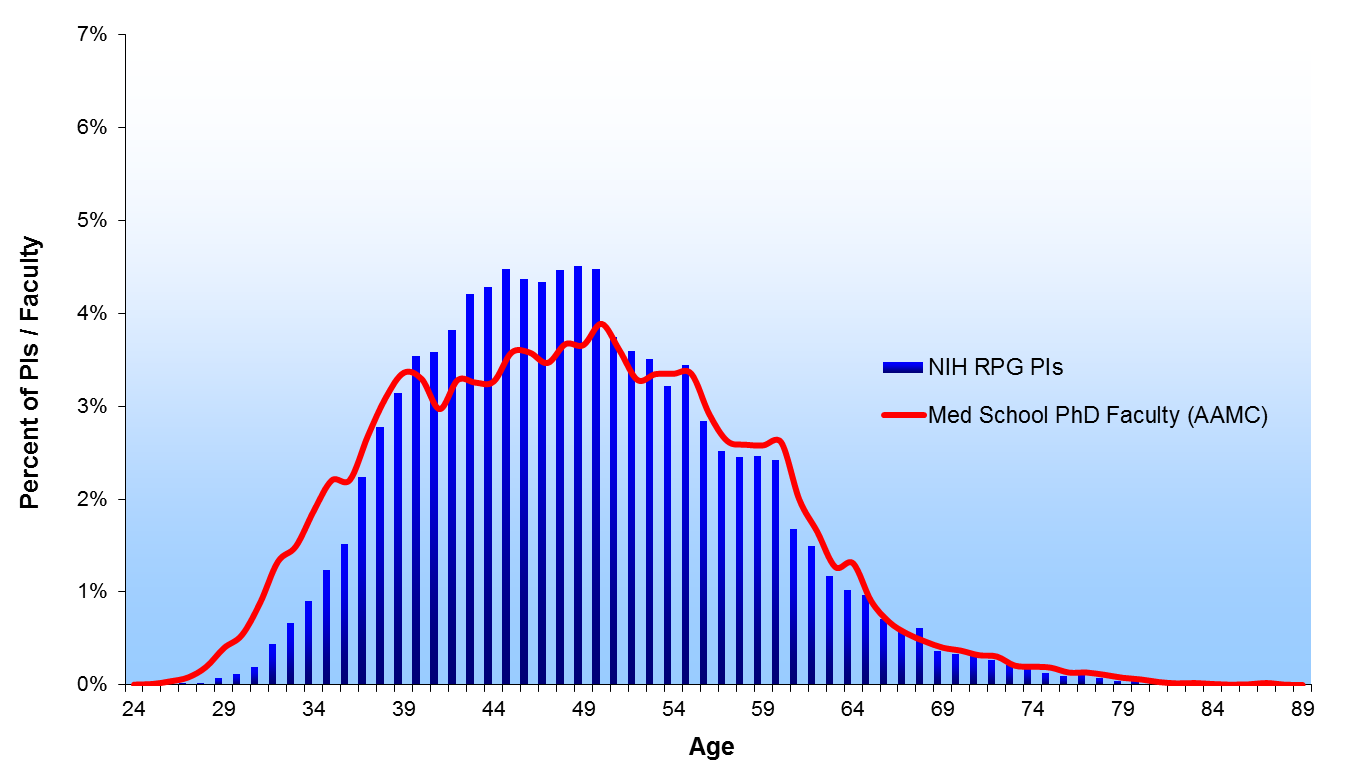 2002
2003
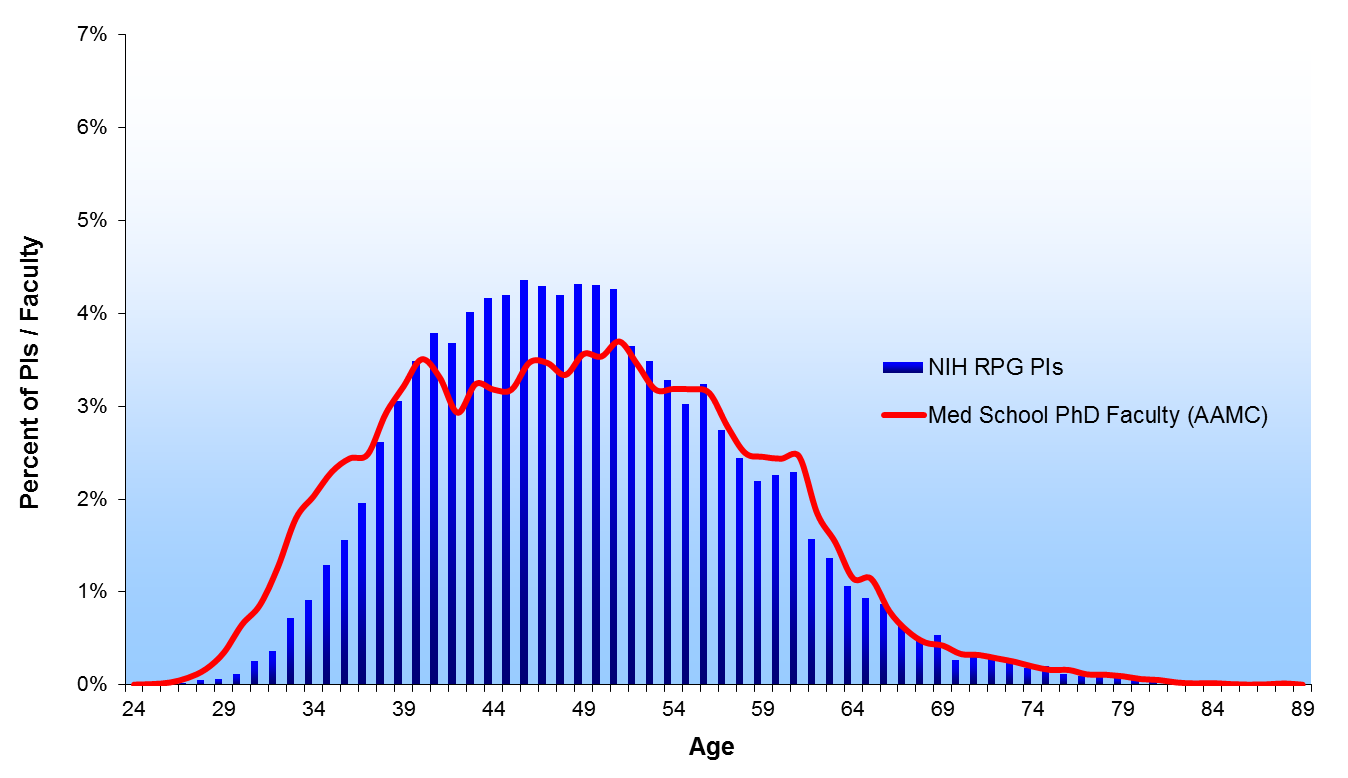 2003
2004
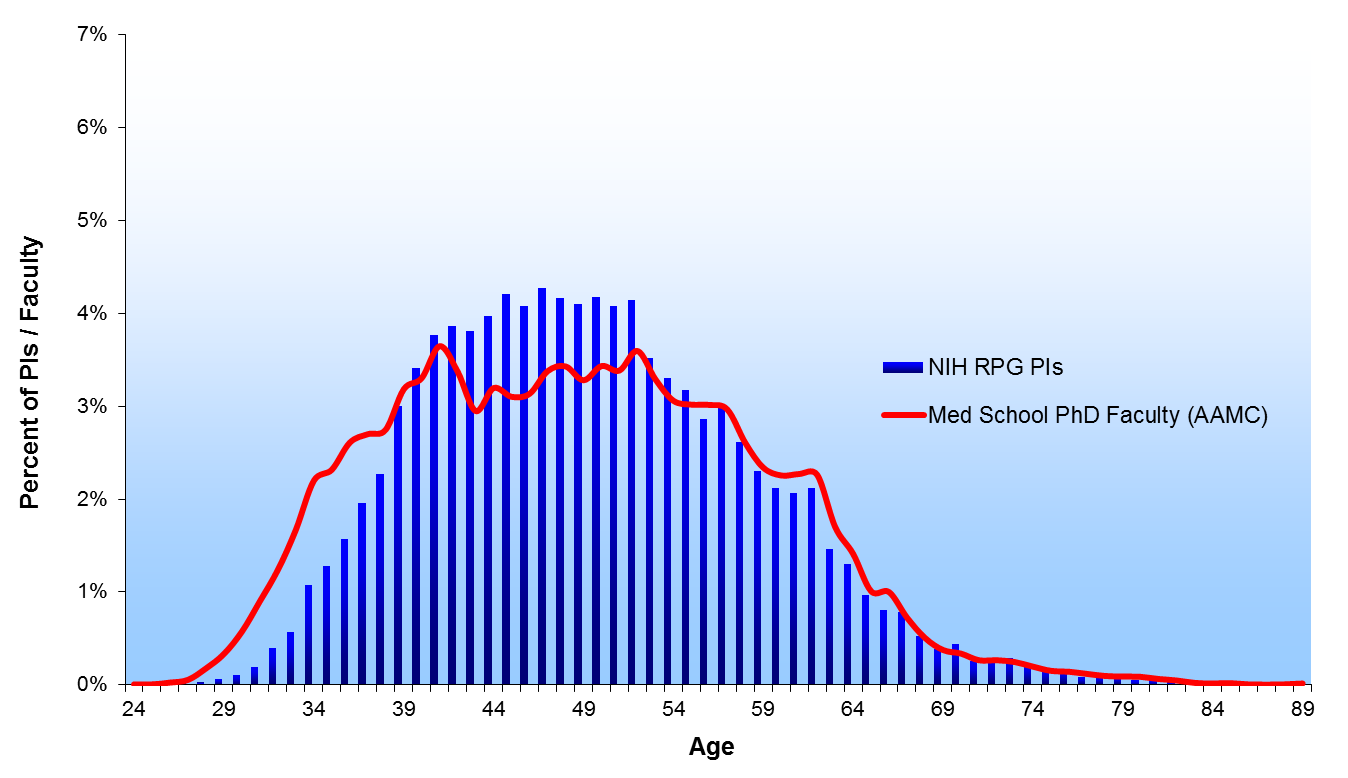 2004
2005
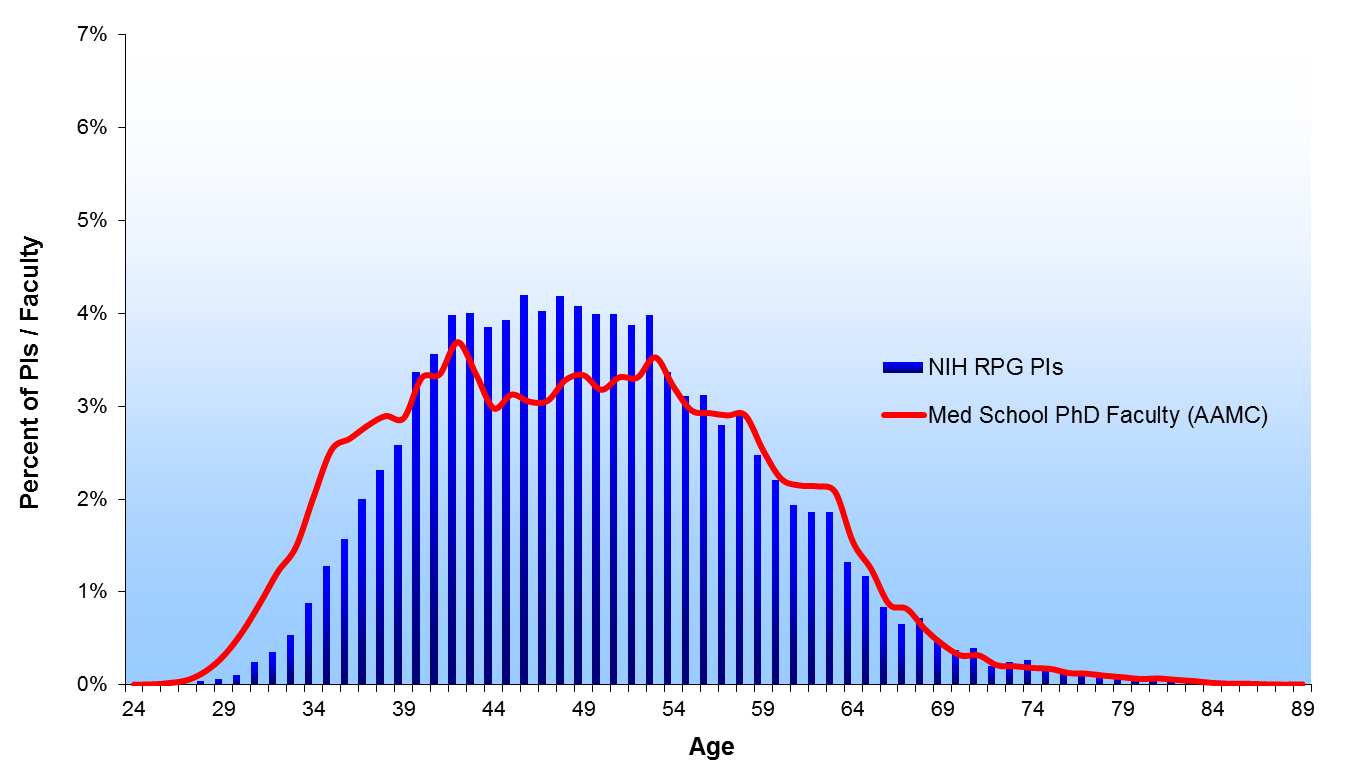 2005
2006
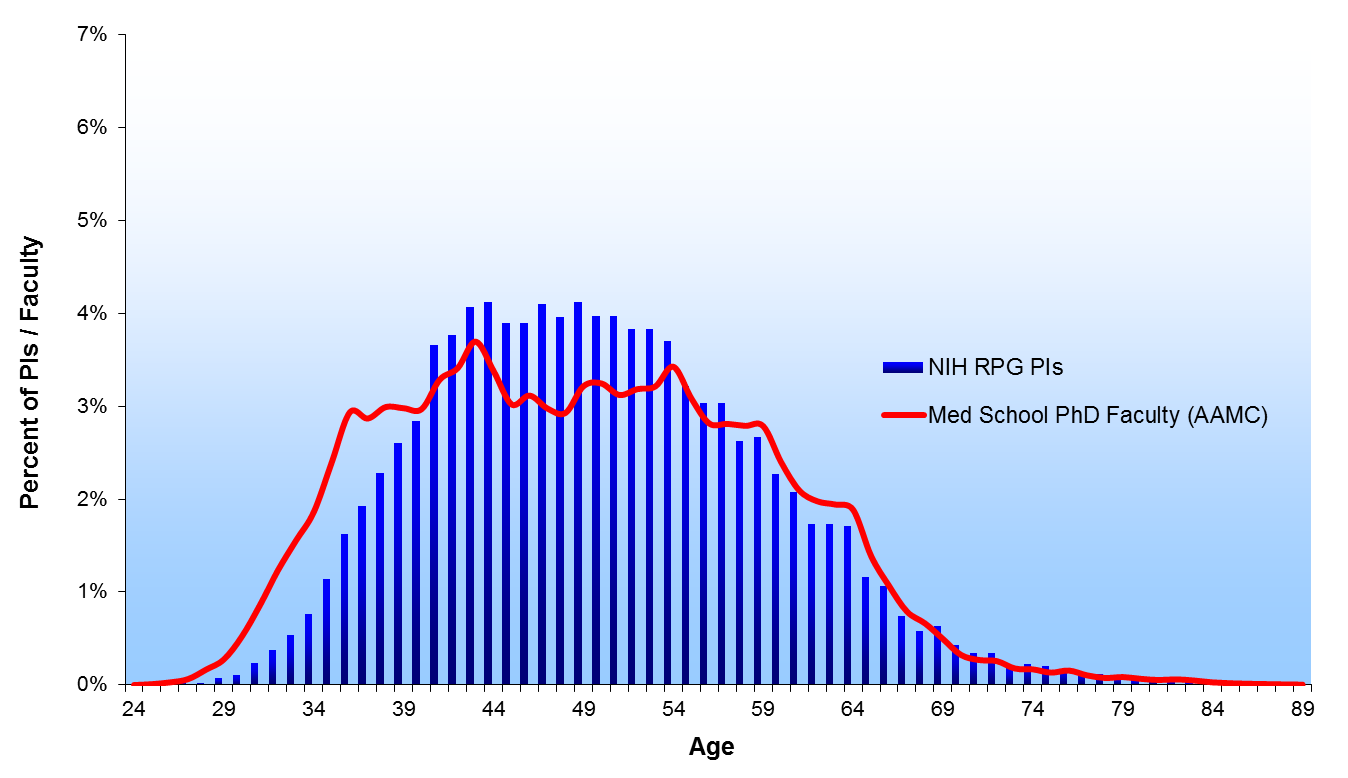 2006
2007
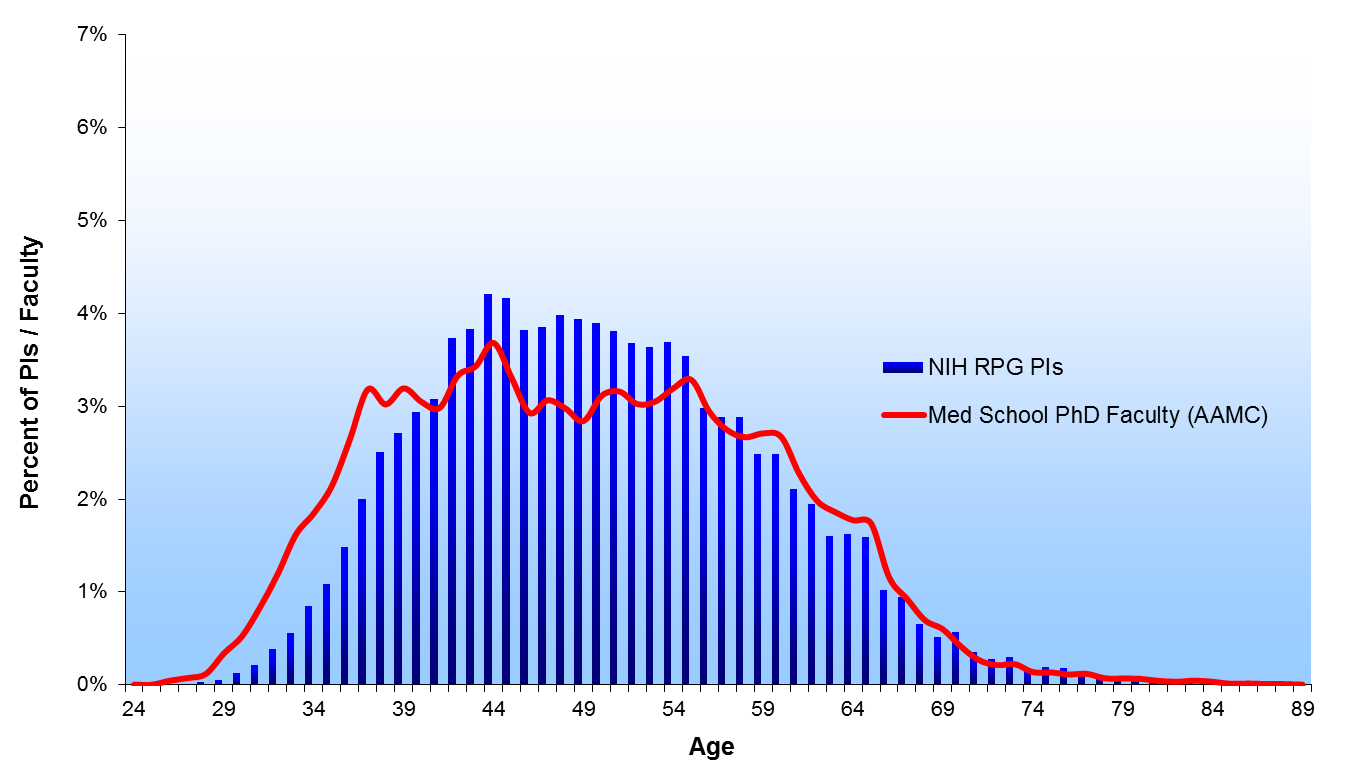 2008
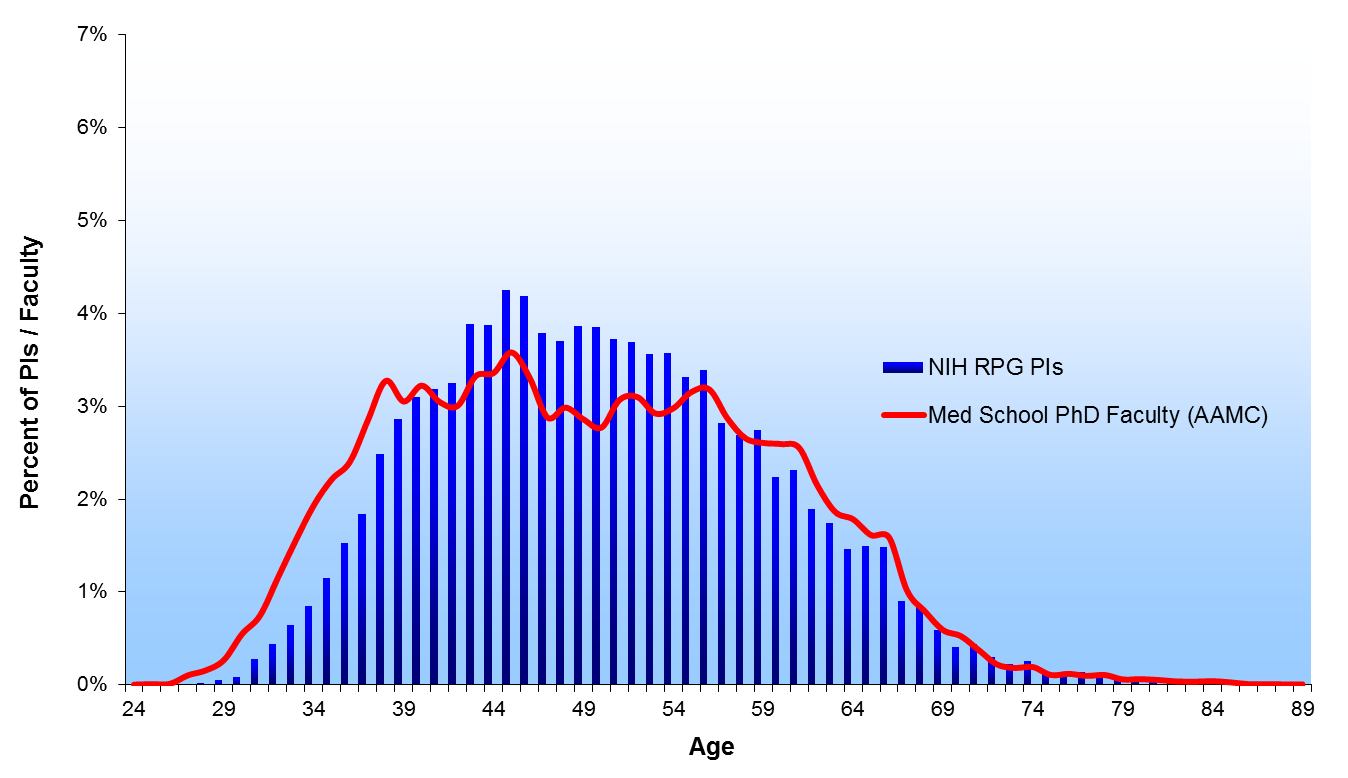 2008
2009
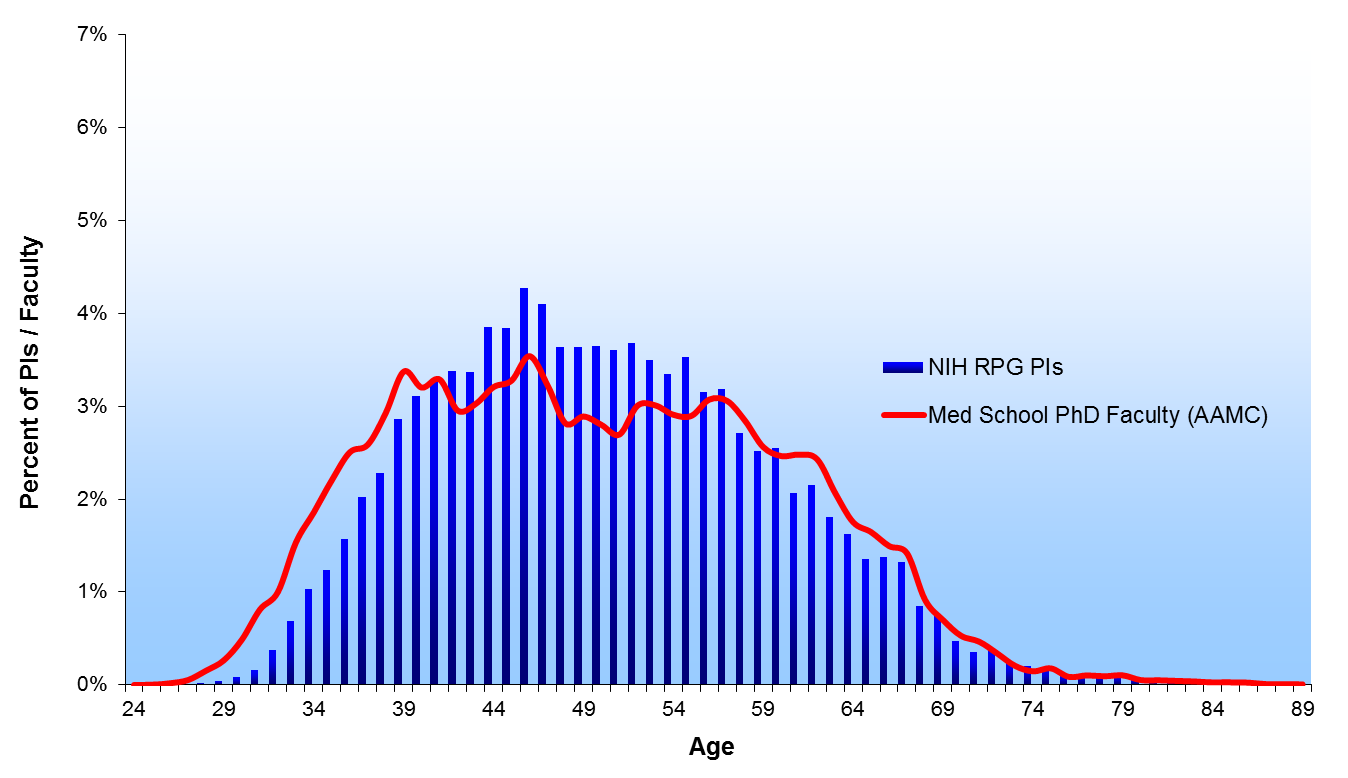 2009
2010
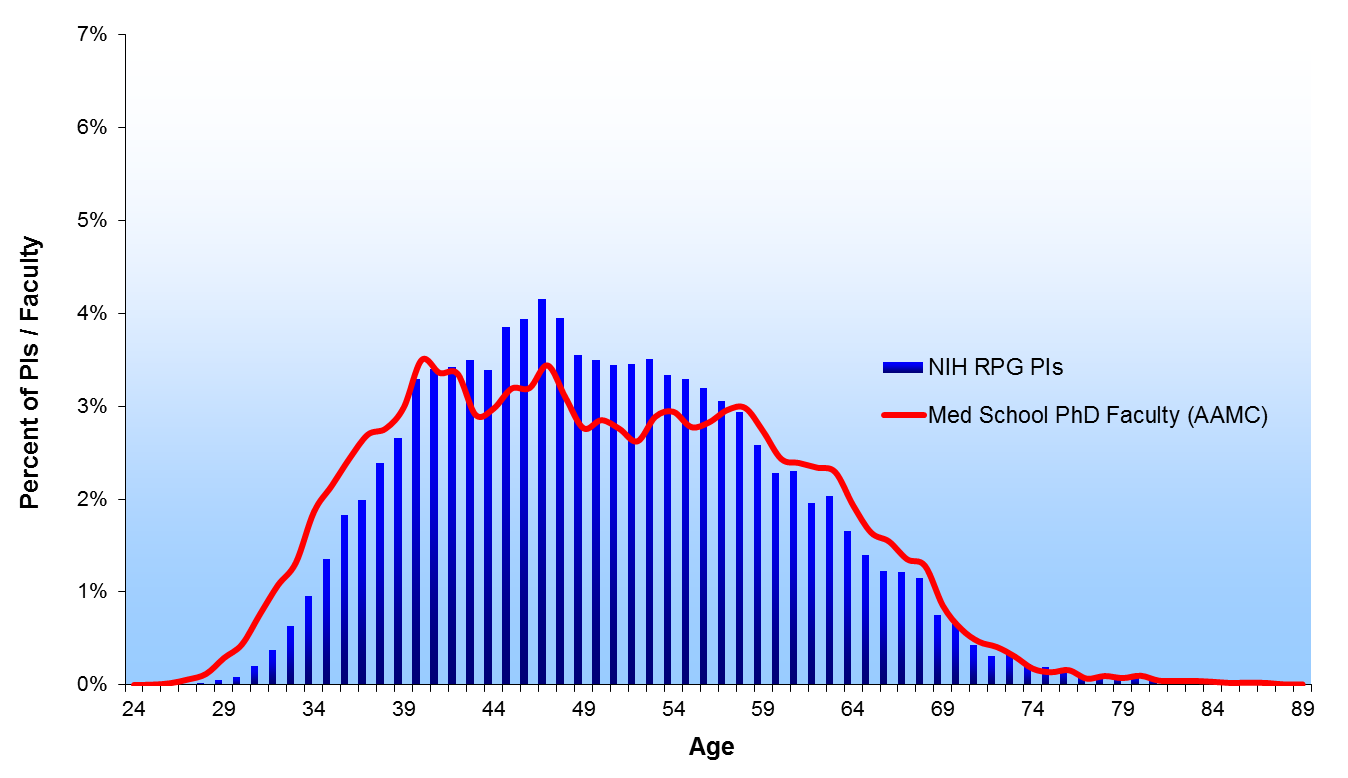 2010
2011
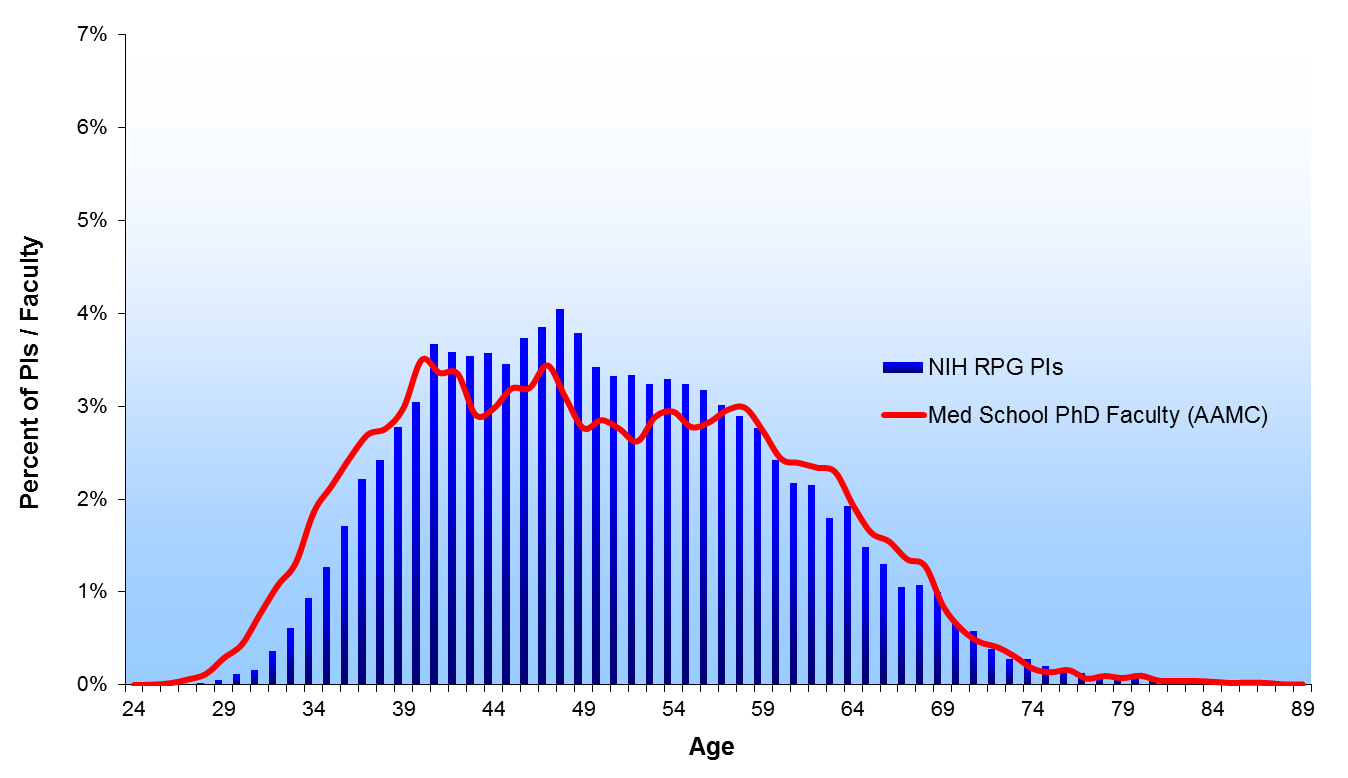 2011
2012
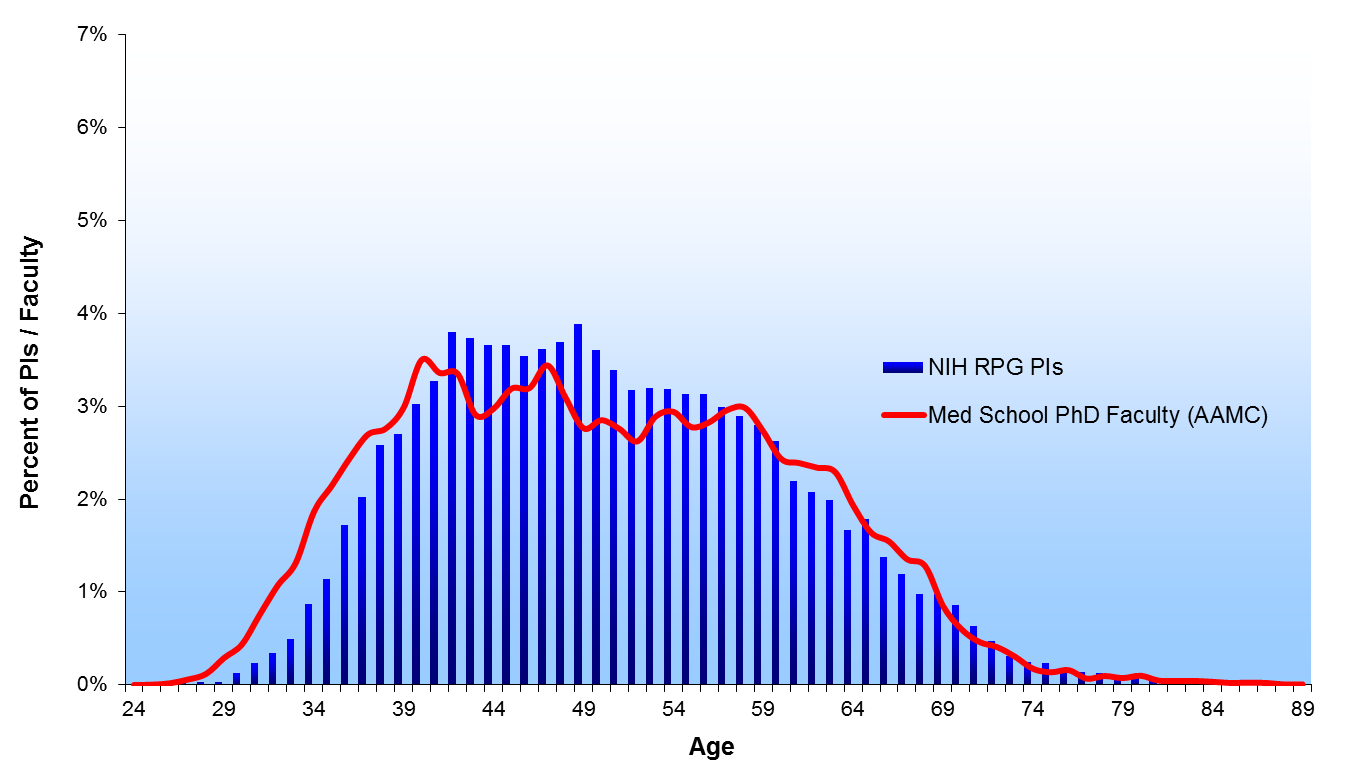 2012
1980 & 2012
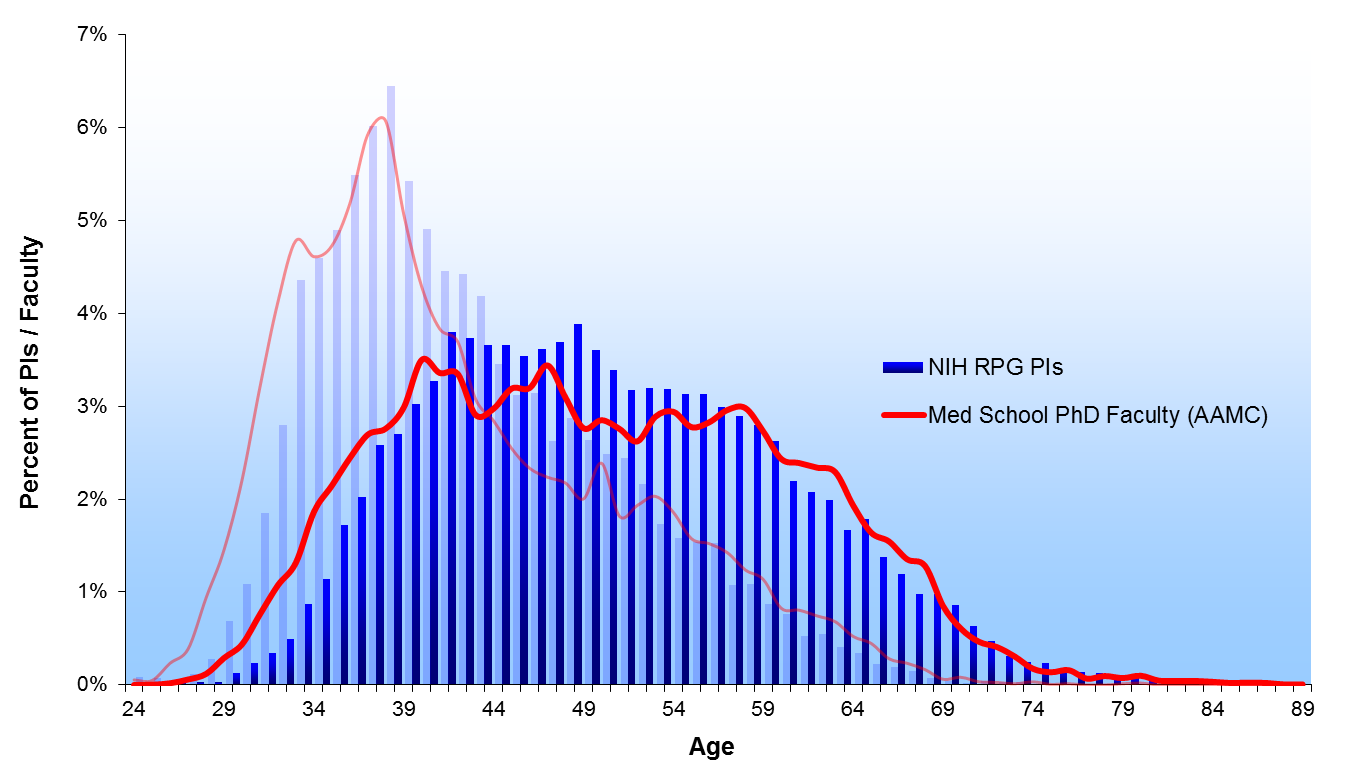 1980
2012
PhD Biomedical Research Workforce
PhD Biomedical Research Workforce
College Graduates
Non-Research Related
18%
Biomedical US- trained PhD 2008 

~22,500
13%
Biomedical US- trained PhD 2008

 ~17,000
18%
Biomedical US- trained PhD 2008 

~24,000
2%
Biomedical US- trained PhD 2008 

~2,500
6%
Biomedical US- trained PhD 2008 

~7,000
43%
(23% tenured)
Biomedical US- trained PhD
2008 
~55,000
Industrial Research
Academic Research or Teaching
Government Research
Unemployed
16,000 in 2009
Research- Related
Graduate Education &  Training
2009 Total: 83,000
Time to Degree :5.5-7yrs
2009 Graduates: 9,000
International
4,000 in 2009
8% of graduates 
leave the US
Of graduates who stay in the US
30% skip a postdoc
70% do a postdoc
5,800 in 2009
Postdoctoral Training

2009 Total: 37,000 to 68,000 
Median Length: 4 years
1,900 to 3,900
in 2009
Post-Training Workforce
Total of ~150,000 Biomedical US-trained PhD’s
(128,000 Biomedical US-trained PhDs)
WG Conclusions
Weighing all the data analyzed, the working group concluded that:
The large upsurge in US-trained PhDs, increased influx of foreign-trained PhDs, and aging of the academic biomedical research workforce make launching a traditional, independent, academic research career increasingly difficult.  
The long training time and relatively low early-career salaries when compared to other scientific disciplines and professional careers may make the biomedical research career less attractive to the best and brightest of our young people.  
The current training programs do little to prepare people for anything besides an academic research career, despite clear evidence that a declining percentage of graduates find such positions in the future.
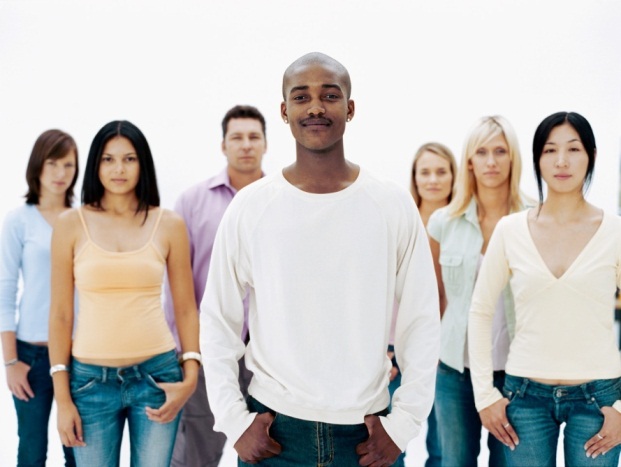 WG Recommendations
The working group made specific recommendations on:
Graduate Students - diversify and shorten the PhD and increase support on training grants and fellowships.
Postdoctoral Researchers - shorten the pathway to an independent career, increase support on training grants and fellowships, enhance the training aspects of the postdoc, and improve pay and benefits.
Information Collection, Analysis and Dissemination - fill data gaps, routinely tracking of student and postdoc career outcomes, and  institute ongoing analysis of the workforce
Physician Scientists - conduct a focused follow-on study.
Staff Scientists -  study sections should be receptive to these positions in applications.
Salary Support – long term approach to gradually reduce the percent of funds from NIH.
Diversity – stronger coordination of programs and rigorous evaluation.
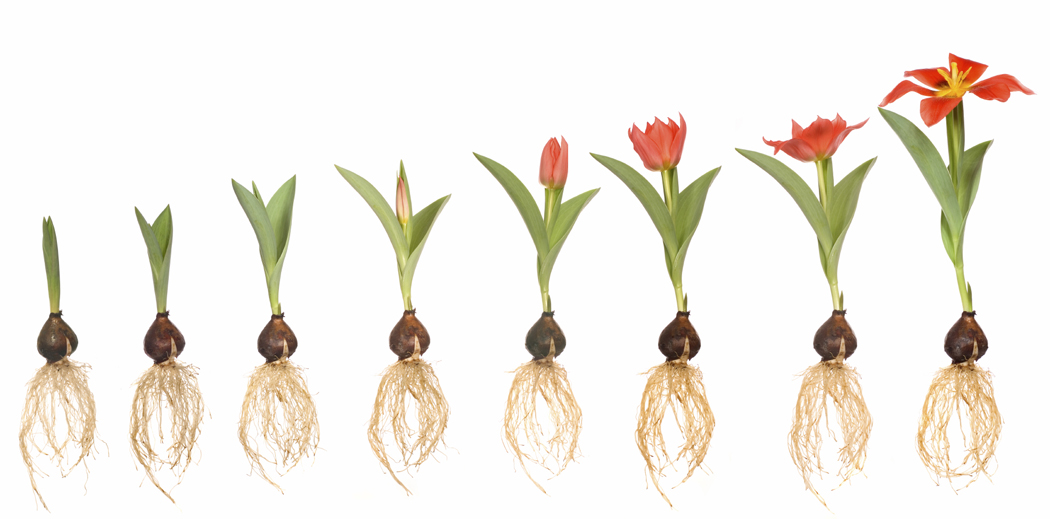 DP7 BEST Program - Broadening Experiences in Scientific Training
Common Fund program seeking innovative approaches to complement traditional research training in biomedical sciences at institutions that receive NIH funds. 
http://grants.nih.gov/grants/guide/rfa-files/RFA-RM-12-022.html  
One application per institution
Up to $250,000 in direct costs per year
Closed May 10, 2013
Over 100 applications
Awards were announced on September 23 - http://www.nih.gov/news/health/sep2013/od-23.htm 
Encourage institutions to leverage funds with existing institutional offices and programs, local resources outside the institution, or that partner with industry or other entities.
Must include rigorous analysis to demonstrate impact.
Proven approaches will be widely disseminated throughout the biomedical research community; awardees will meet to exchange ideas.
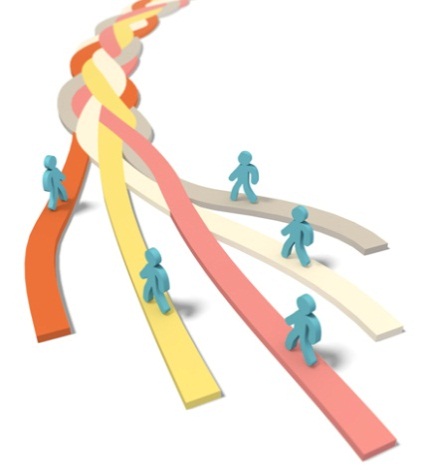 Other initiatives
Improve graduate student and postdoctoral training by:
Putting IDPs in place for all trainees 
http://grants.nih.gov/grants/guide/notice-files/NOT-OD-13-093.html 
Reducing the length of graduate training 
Providing F30s and F31s from all ICs – fully implemented for applications received after April 2014.
Increase postdoctoral stipends – to be implemented in FY2014
Consider policies on benefits – developing comprehensive survey
Shorten eligibility period and increase support for K99/R00 – implemented for applications received after February 2014
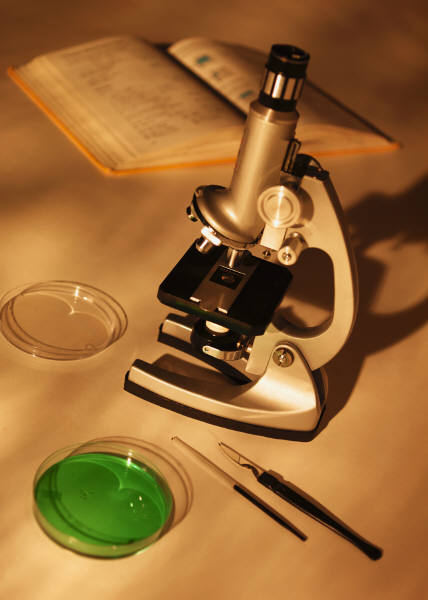 Other initiatives, cont.
Develop a simple and comprehensive tracking system for trainees
Automate training grant tables to include structured data
Develop SciENCV
Incorporate unique identifier
Initiate discussion with the community to assess NIH support of faculty salary – developing pilot survey 
Create functional unit at NIH to assess the biomedical research workforce
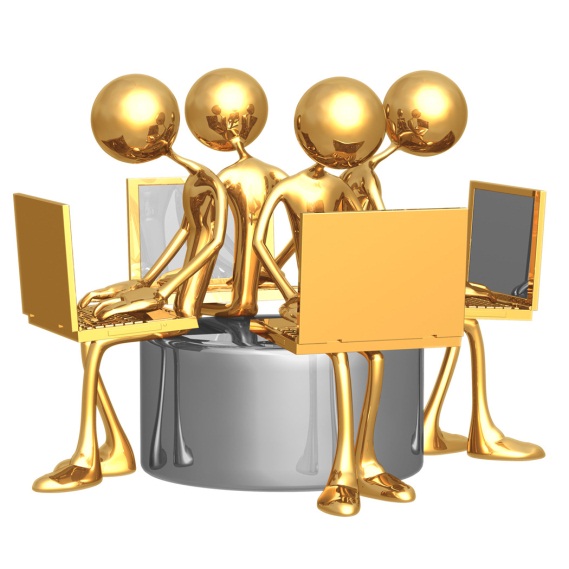 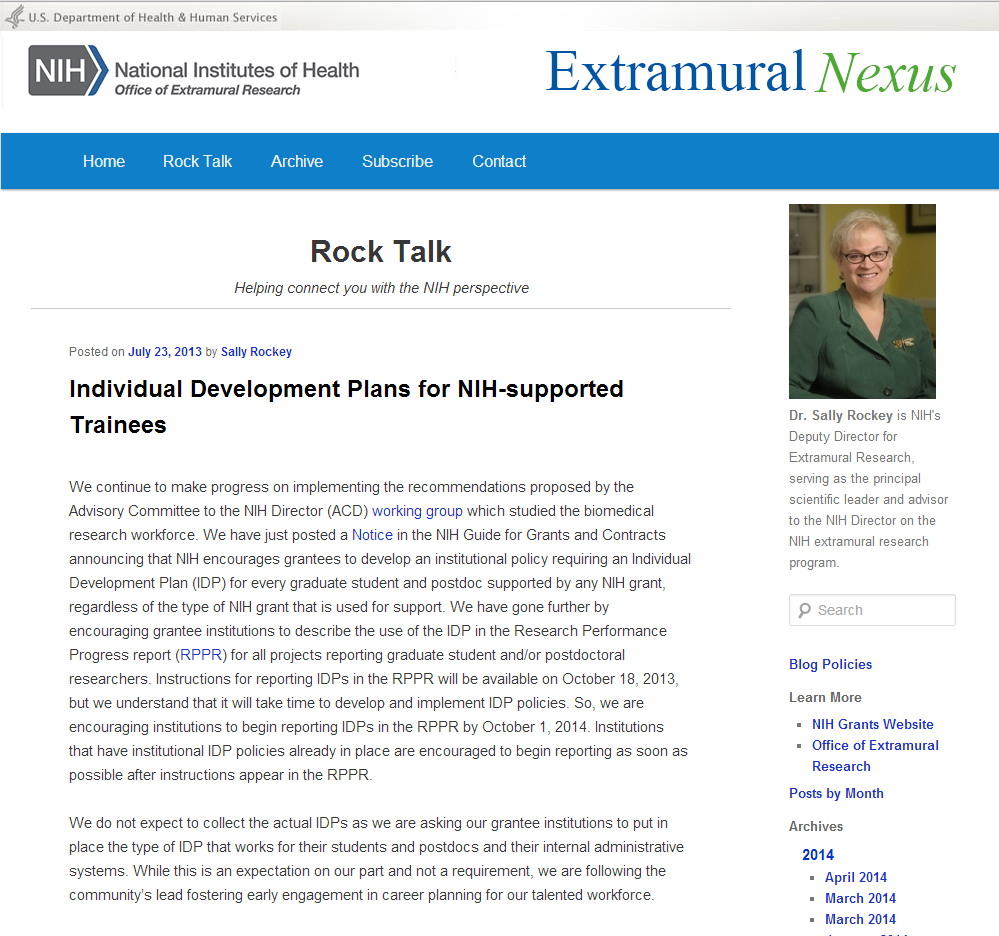 Rock Talk – Individual Development Plans for NIH-Supported Trainees
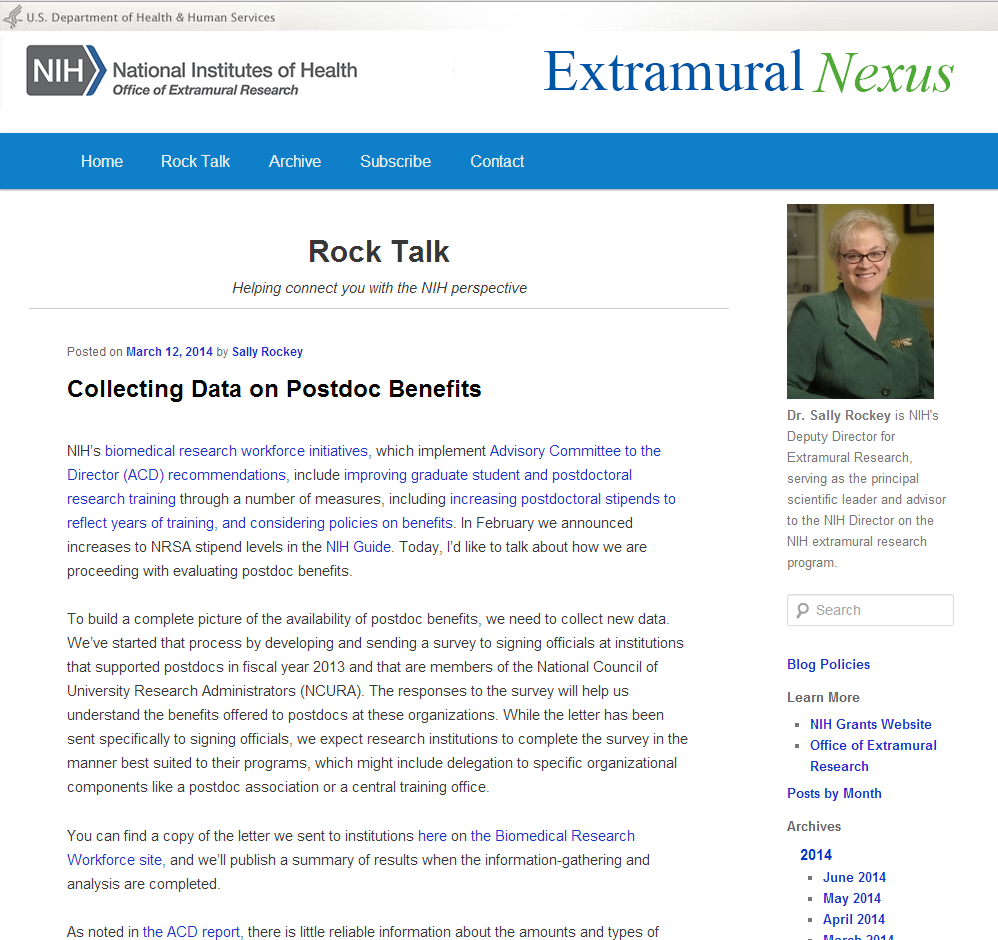 Rock Talk – Collecting Data on Postdoc Benefits
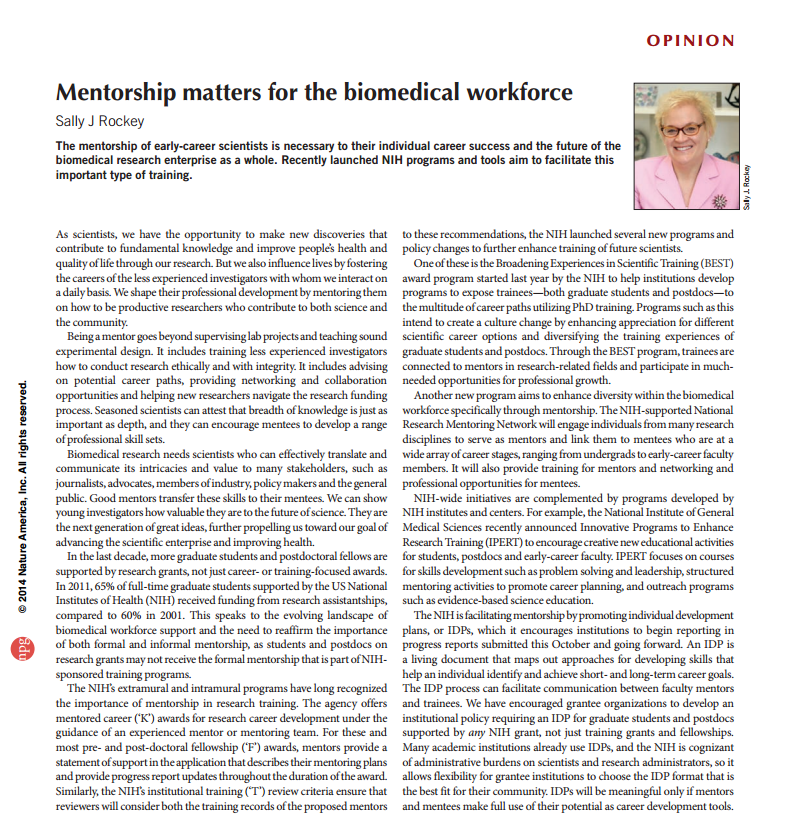 Mentorship matters for the biomedical workforce
Rock Talk – Test Drive SciENcv
Physician-Scientist Workforce (PSW) Working Group
The BMW WG recommended that NIH conduct a follow-on study that focuses on physician-scientists because: 
Different economic and educational drivers affect the training and career paths of the physician-scientist workforce than the PhD workforce
The changing landscape of health care and its effects on academic medical centers will affect future physician-scientist workforce
Charge:
Develop approaches that can inform decisions about the development of the U.S. PSW
Analyze the size and composition of the PSW; consider impact of NIH funding policies
Assess needs and career opportunities for PS trainees  
Identify incentives and barriers to entering the PSW
85
Total Number of Physician-Scientists Engaged in Research Is Unchanged over Past Decade
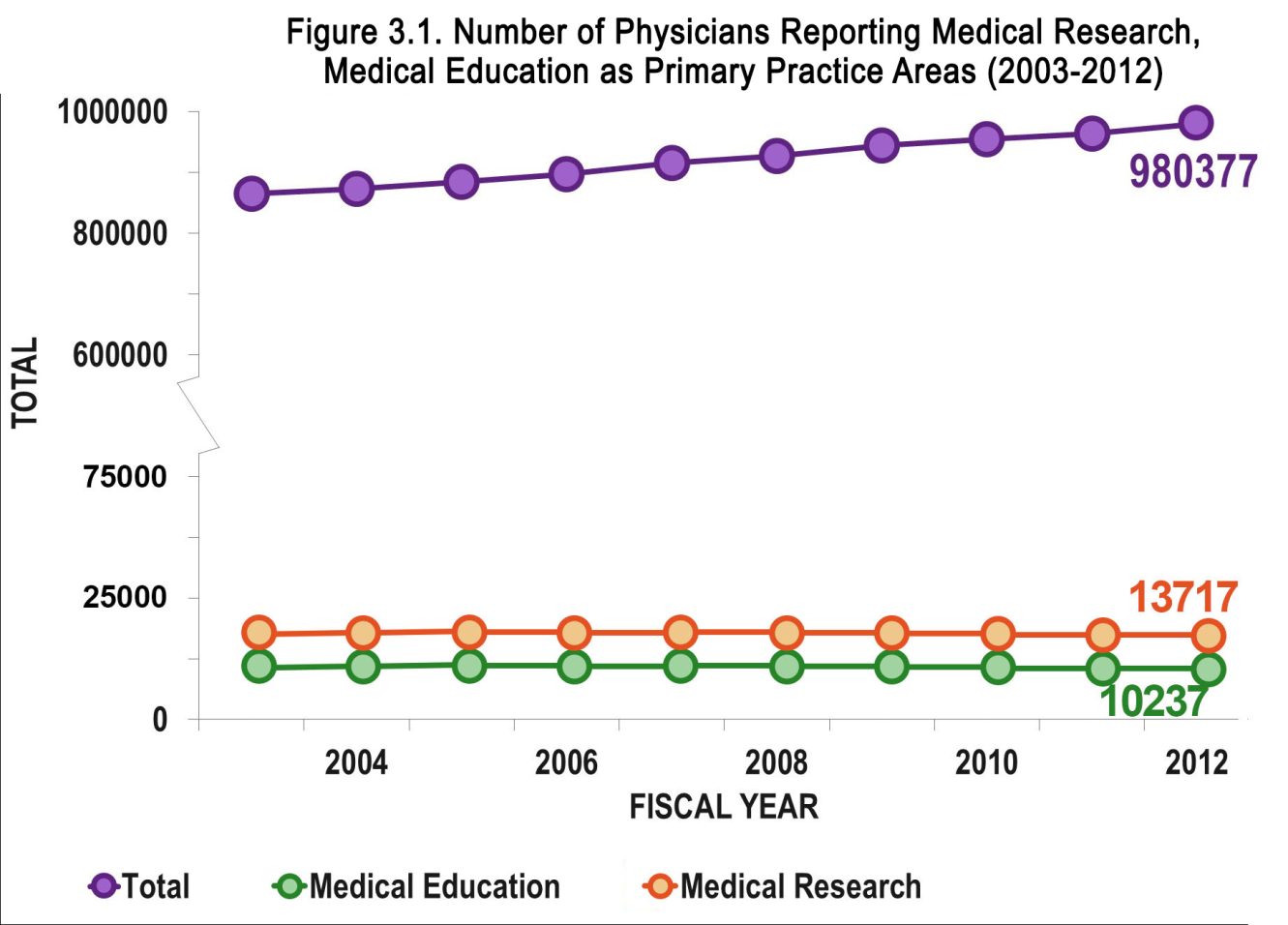 The Physician Scientist Pool is Aging
Recommendations from the PSW Working Group
Sustain strong support for MD/PhD programs
Shift NRSA postdoc training awards to support proportionately more individual fellowships vs institutional grants 
Establish PS-specific K99/R00-equivalent granting mechanism
Expand loan repayment programs & increase dollar amounts of loan forgiven
Support pilot grant programs to test existing & novel approaches to improve and/or shorten research training 
Intensify efforts to increase diversity in the physician-scientist workforce
Leverage the existing resources of the CTSA program to obtain maximum benefit for training and career development
Physician-Scientist Workforce Working Group Report
2014 PSW Working Group Report is accessible at http://acd.od.nih.gov/psw.htm
Full set of data and graphs of the PSW Report will be accessible from NIH RePORT website at http://www.report.nih.gov/workforce.aspx
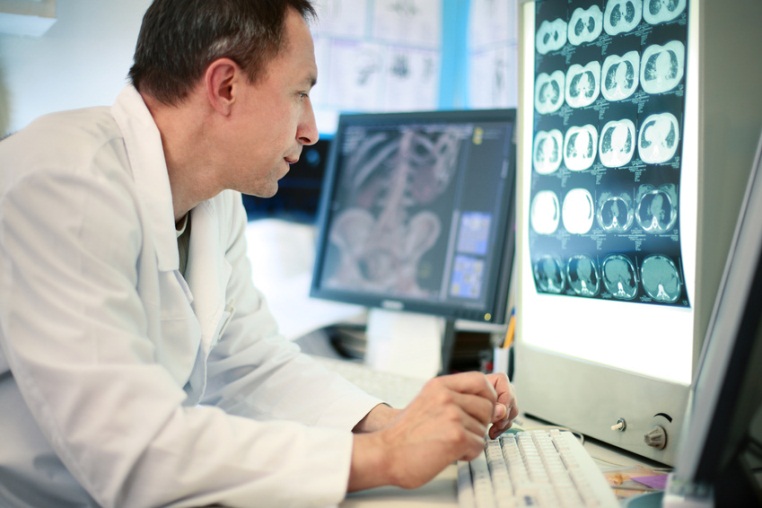 89
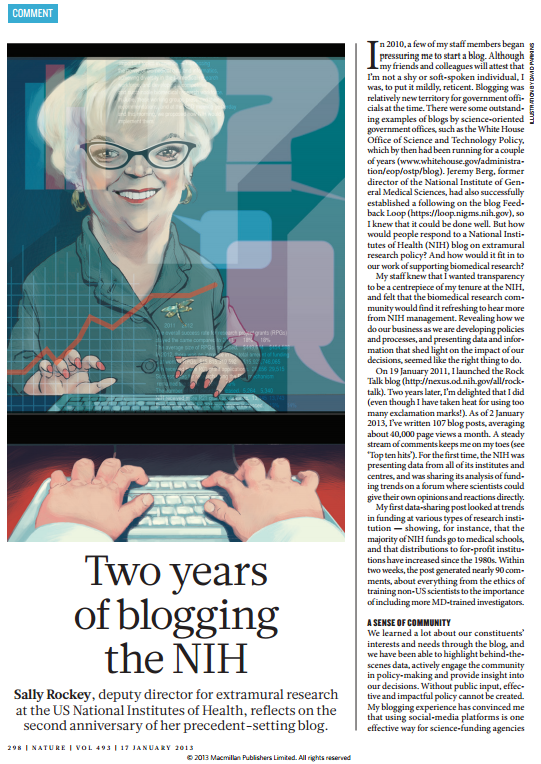 Get Connected 
to the 
Rock Talk Blog
I’m Tweeting!!
@RockTalking
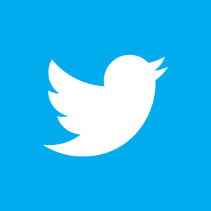 http://nexus.od.nih.gov/all/rock-talk
Conference hashtag: #nihsem
90
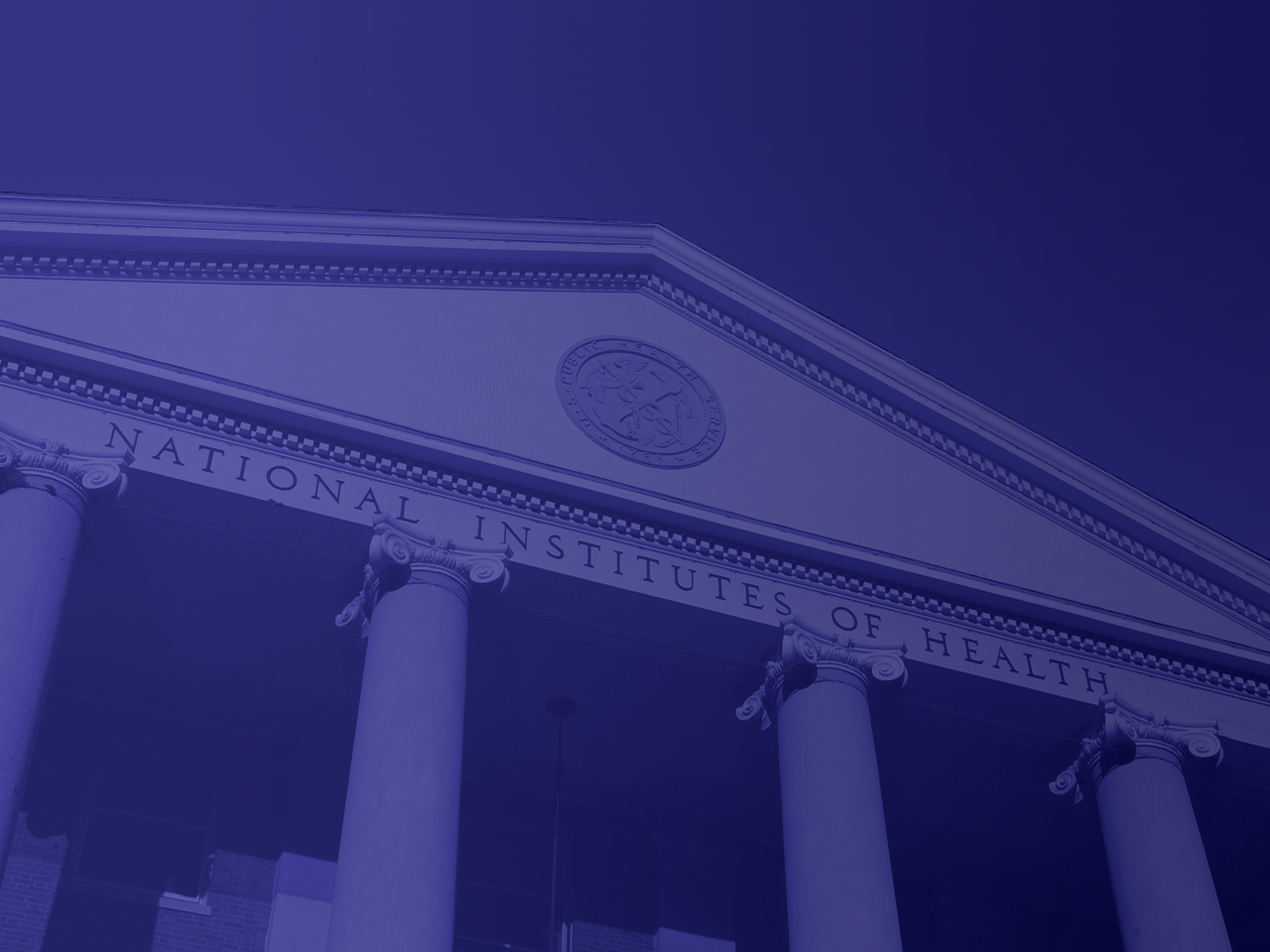 WE VALUE YOUR INPUT!
2014 NIH REGIONAL SEMINAR

   Session Evaluations: http://surveymonkey.com/s/nihsessions   Overall Evaluations:  http://surveymonkey.com/s/nihoverall
NIH…
Turning Discovery Into Health
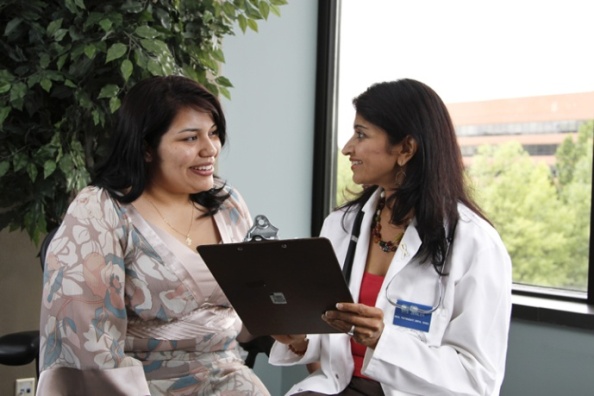 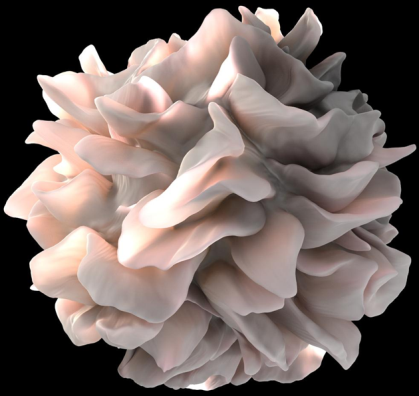 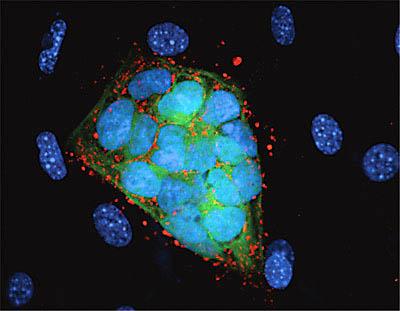 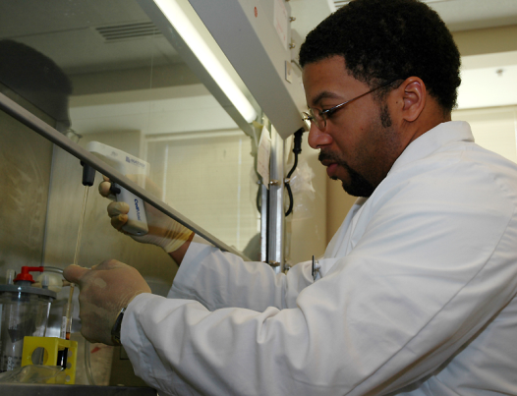 91